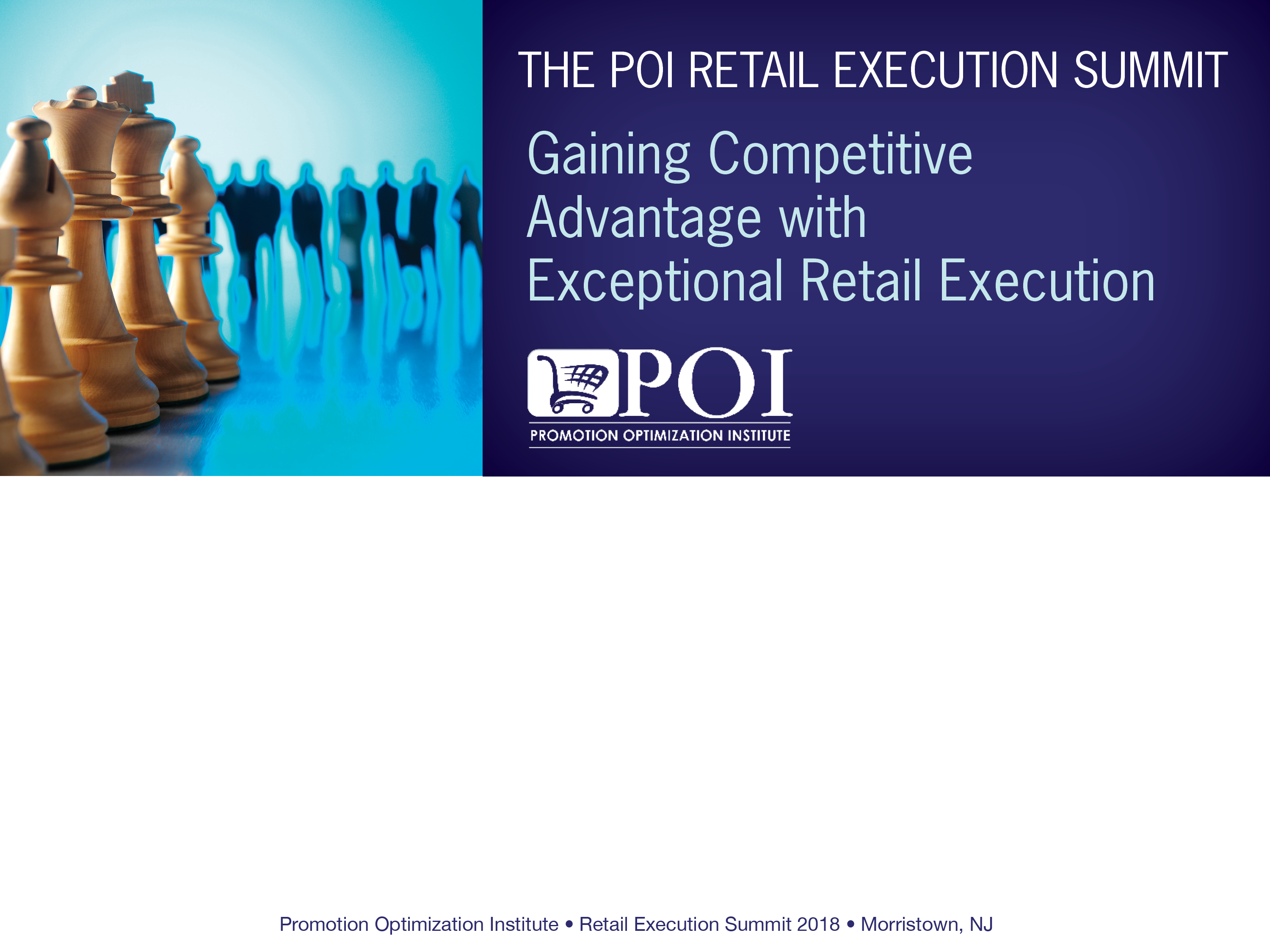 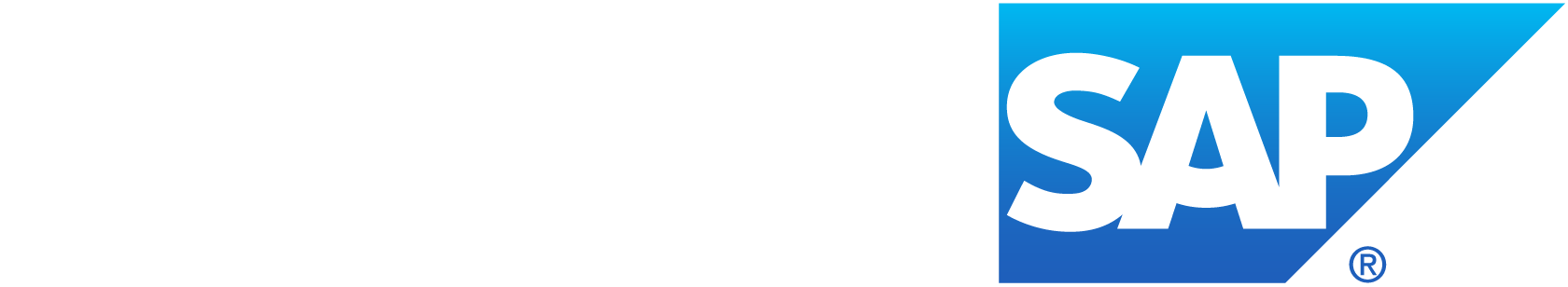 How empowering your team through better processes and technologies drives measurable benefits In-Store
Simon Dechent
Global Market Development SAP Sales Cloud – Retail Execution
4th Generation Customer Experience Suite SAP C/4HANA
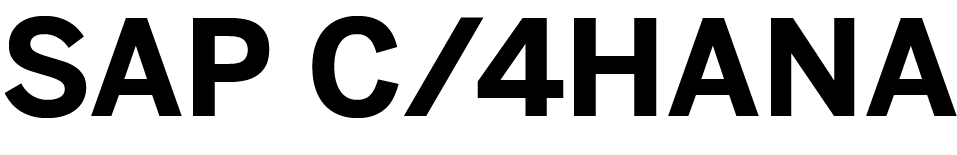 Unified Intelligent User Experience
Conversational, Contextual and Intelligent UX
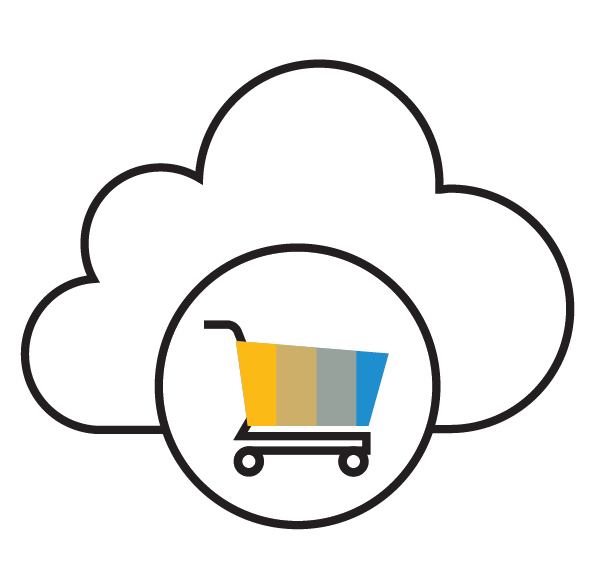 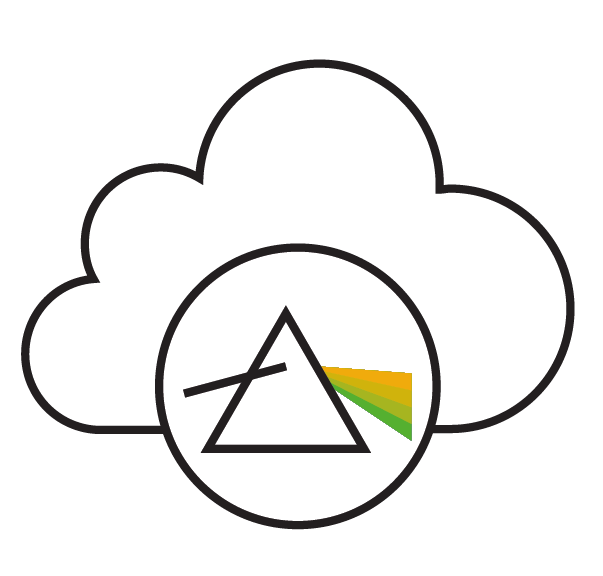 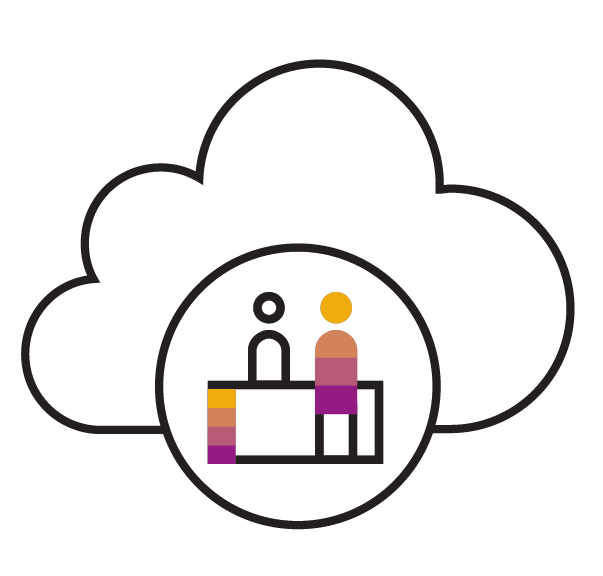 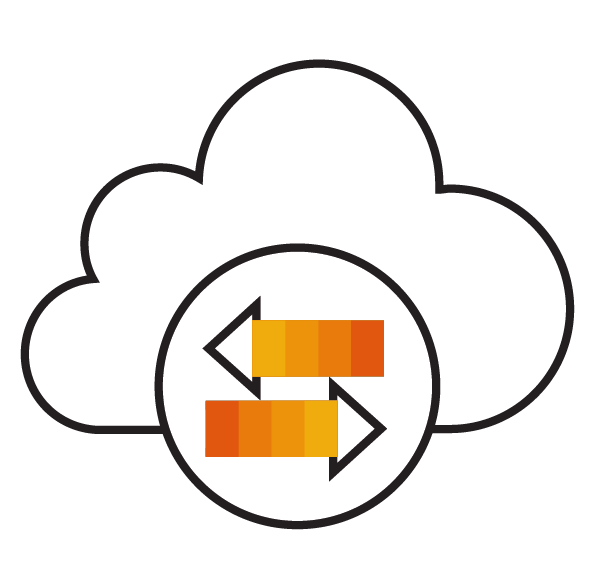 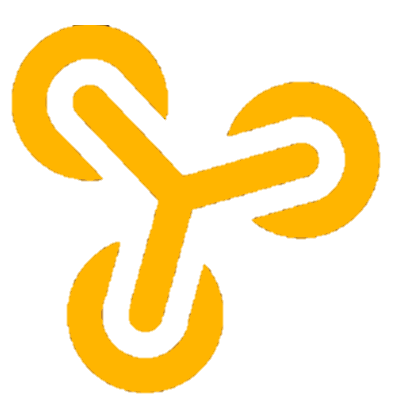 Built-in Intelligence
SAP Marketing Cloud
Market with Intelligence in the Moment
SAP Commerce Cloud
Personalized Shopping Experience across Touchpoints
SAP Sales Cloud
Build Relationships and guide Customers throughout their journey
SAP Service Cloud
Make Customers happy
SAP Customer Data CloudBuild Customer Trust and Loyalty
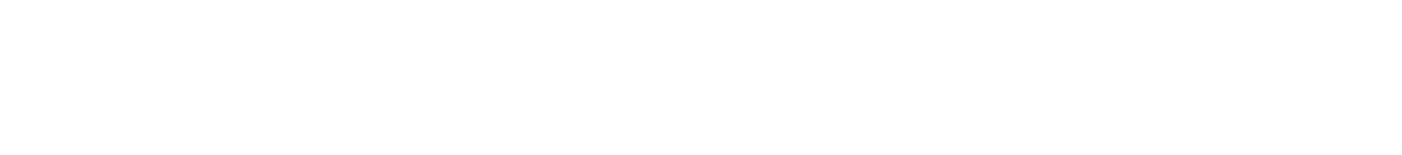 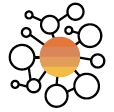 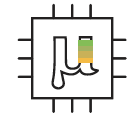 SAP Cloud Platform Cloud-native Microservice based universal Innovation and Agility Platform
Extensions
Microservices
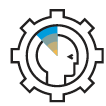 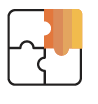 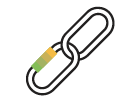 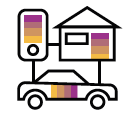 Machine Learning
Integration
Blockchain
Internet of Things
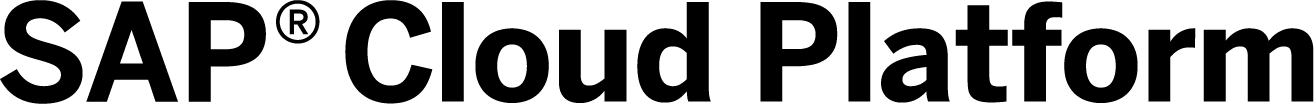 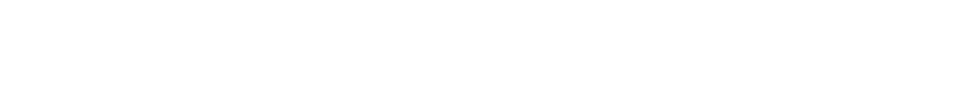 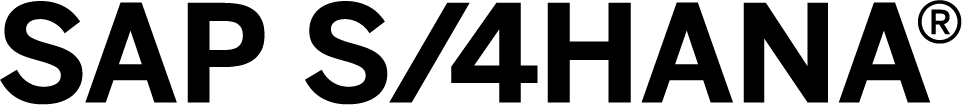 28%
Lack smart recommendations to reduce out of stocks*
Challenges in Consumer Products Industry
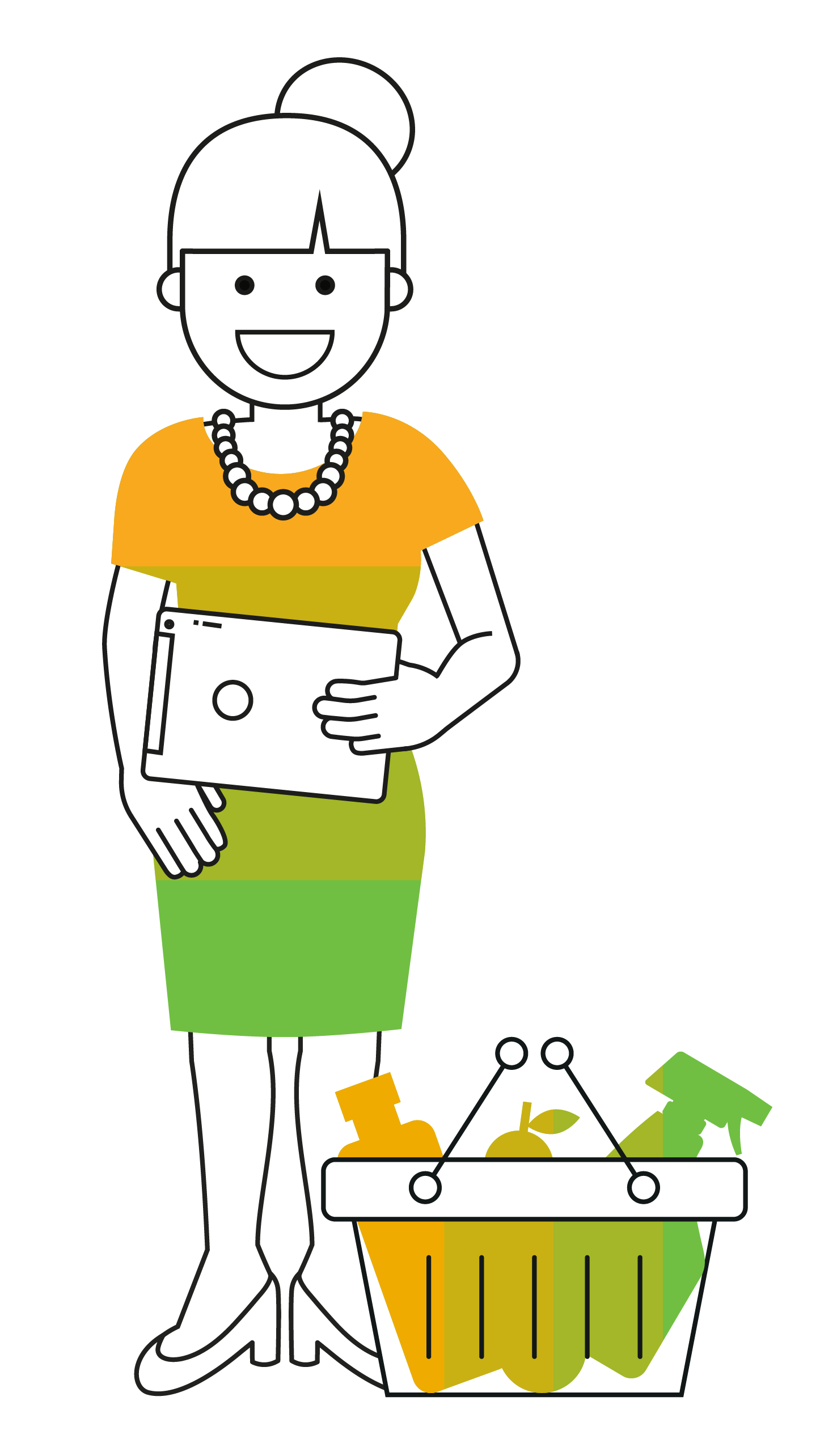 25%
20%
Lack tools and real-time information to make business decisions*
Lack visibility to product, price, promotion and placement*
[Speaker Notes: These are the challenges in CP industry.

Challenges:

Engaging with consumers throughout the entire path to purchase

Reaching consumers with relevant information and offers across physical and virtual channels

Improving consumer sentiment and consumer mindshare to drive repeat purchases and brand loyalty

Optimizing promotions to build sustainable baseline volume, maximize revenue and profitability

Align promotions with marketing to maximize overall spend and mitigate risk of lost sales

Deliver high service levels to customers and consumers across service delivery channels

In a recent study from Consumergoods.com, they found that 28% of consumer products companies lack smart recommendations to increase penetration, assortment and reduce out of stocks

While 25% of consumer products companies lack tools and real-time information to make business decisions and 20% of consumer products companies lack visibility to product, price, promotion and placement.]
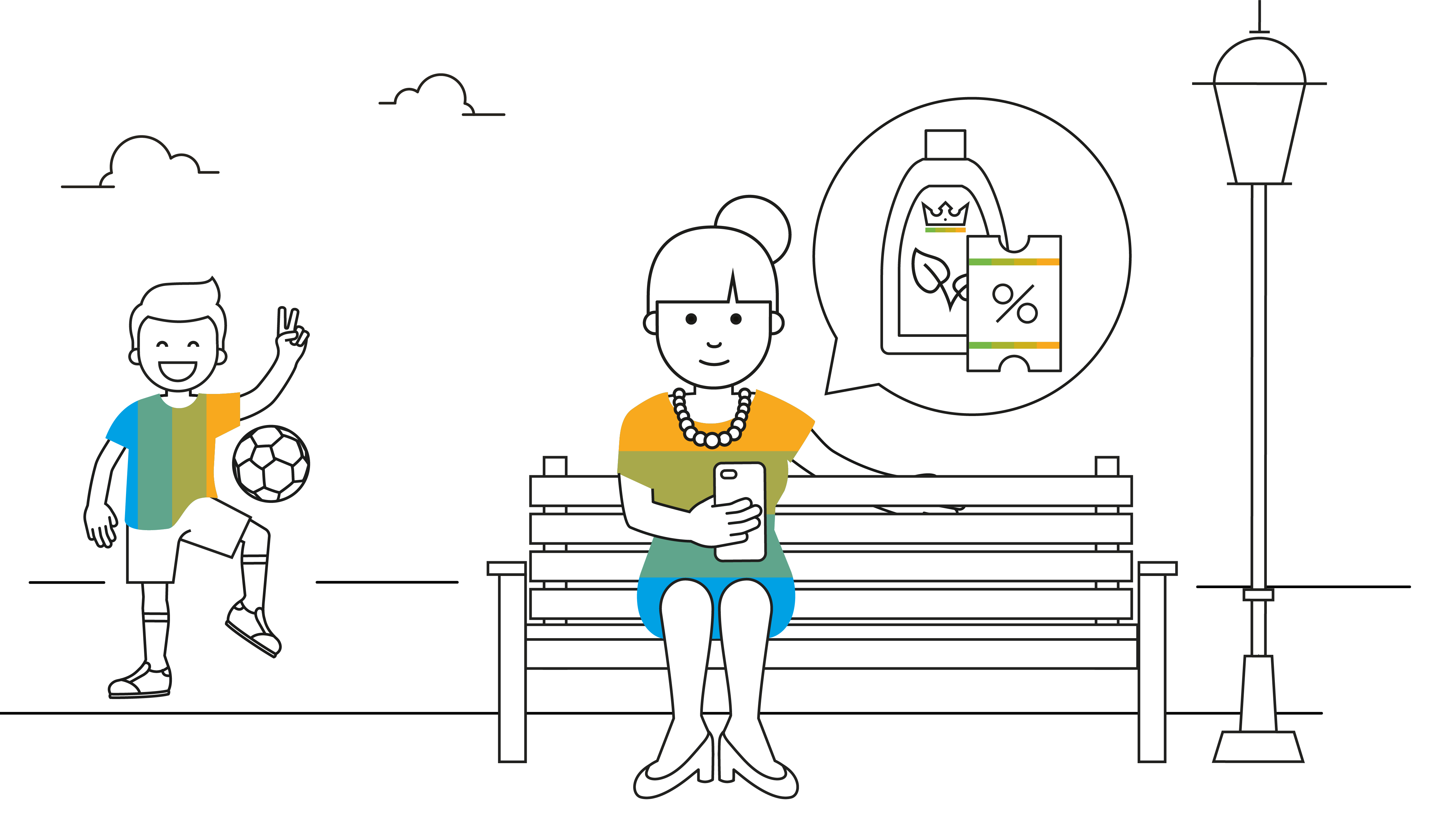 [Speaker Notes: Meet Michelle.  She is a loyal customer to King Products and she receives an email promotion for the new eco-friendly detergent with a coupon.  The email tells her to look for the promotional banner.  She downloads the coupon to phone to use when she goes to grocery shopping tomorrow at the ABC store.]
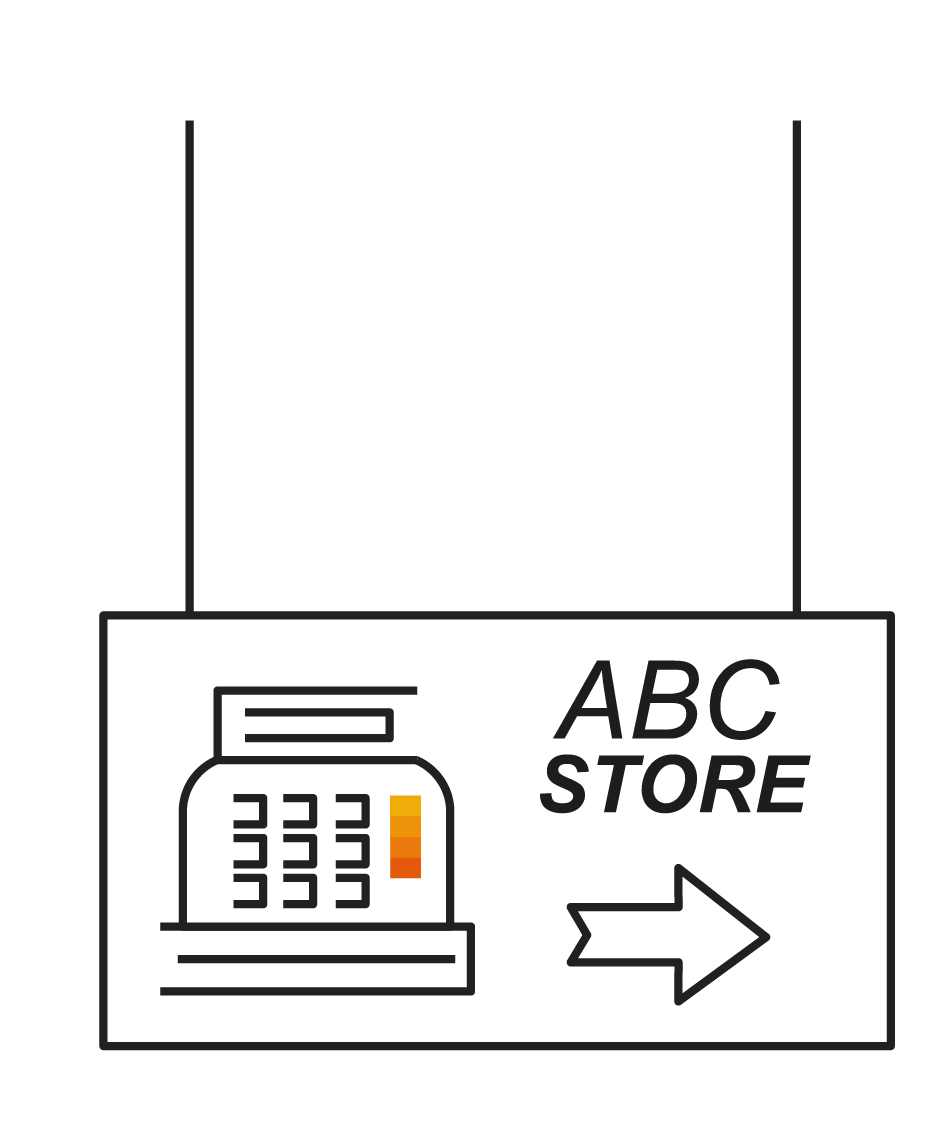 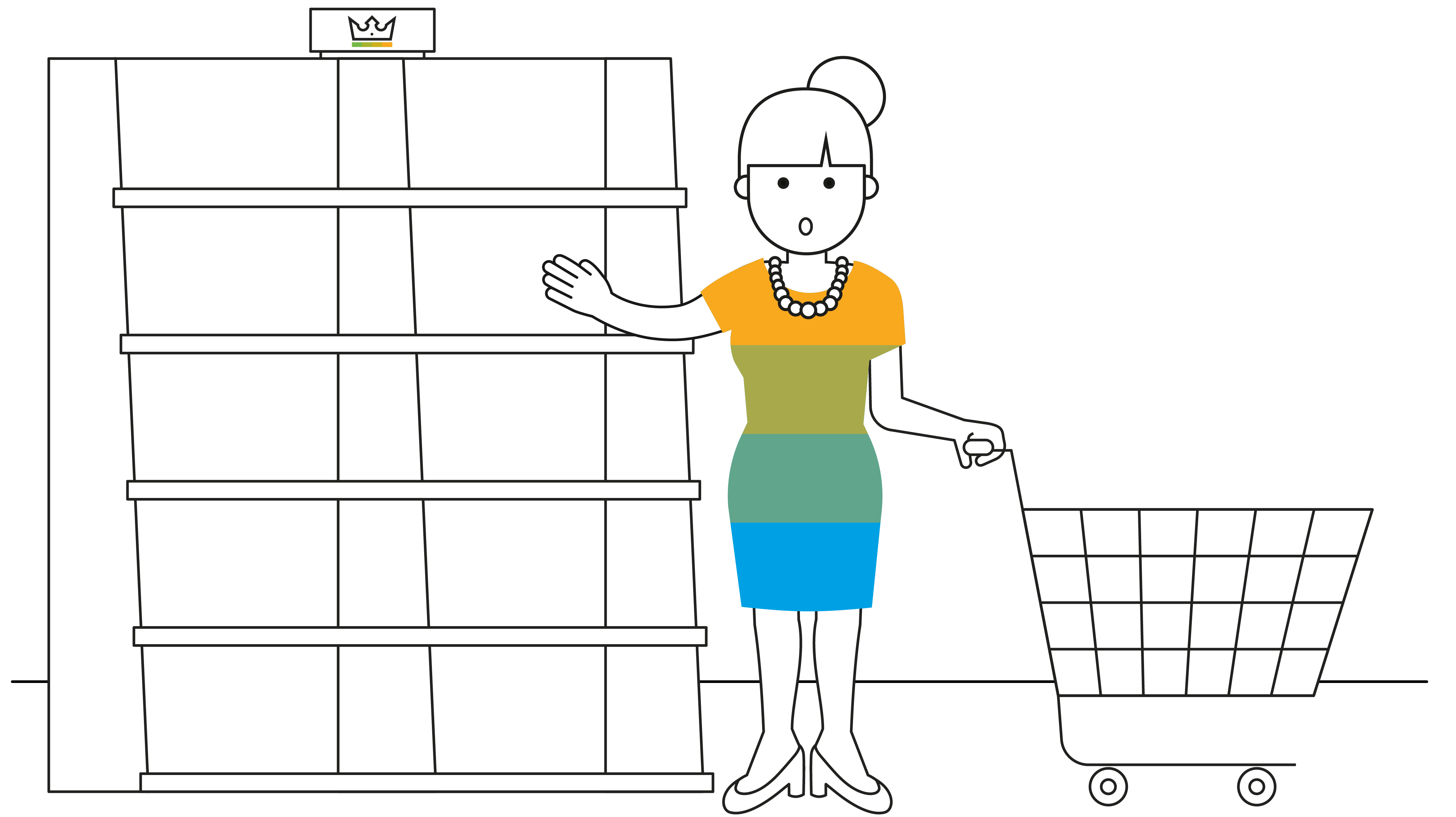 [Speaker Notes: Michelle is in the ABC Store and is looking around for the promotional banner and new laundry detergent on the shelves.  No laundry detergent nor banner with the promotion is set up.  Out of stock on the detergent. She is standing in front of this display to empty shelves.]
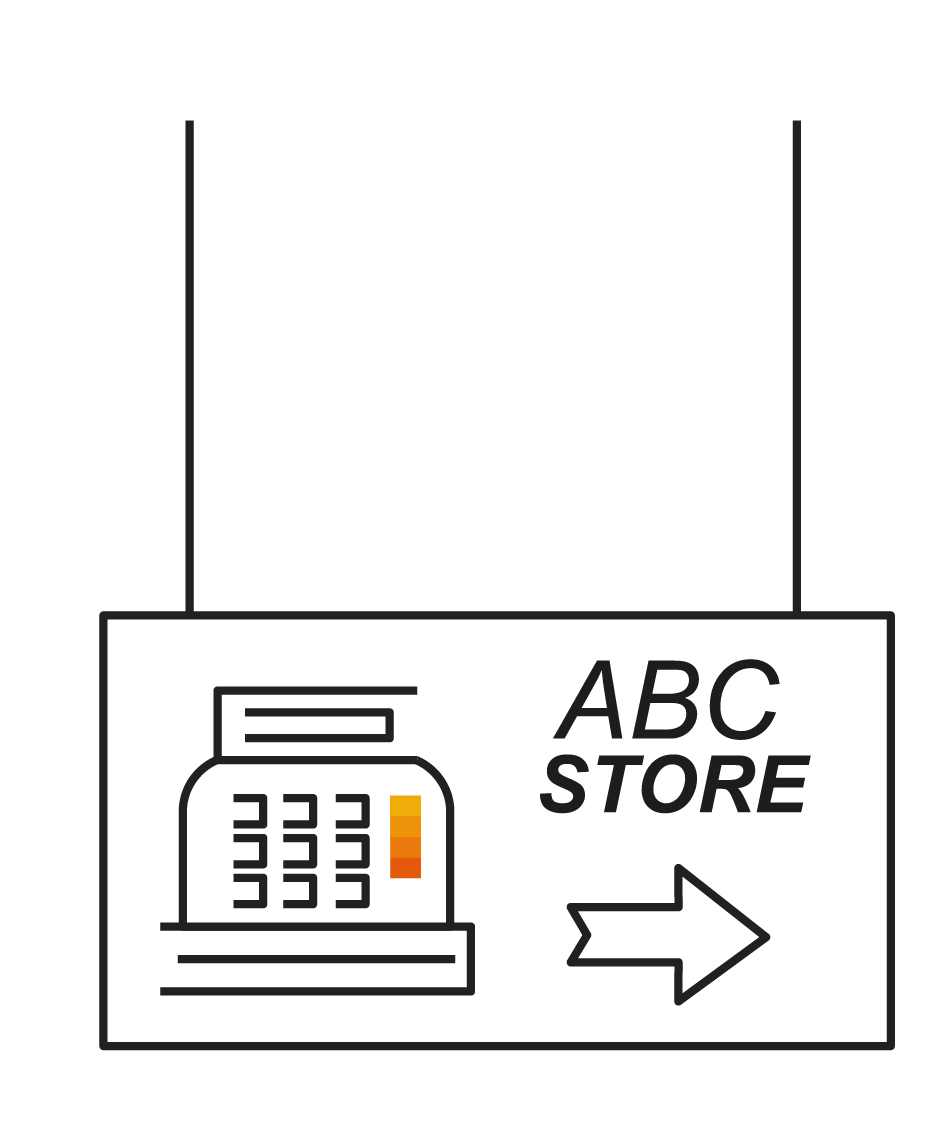 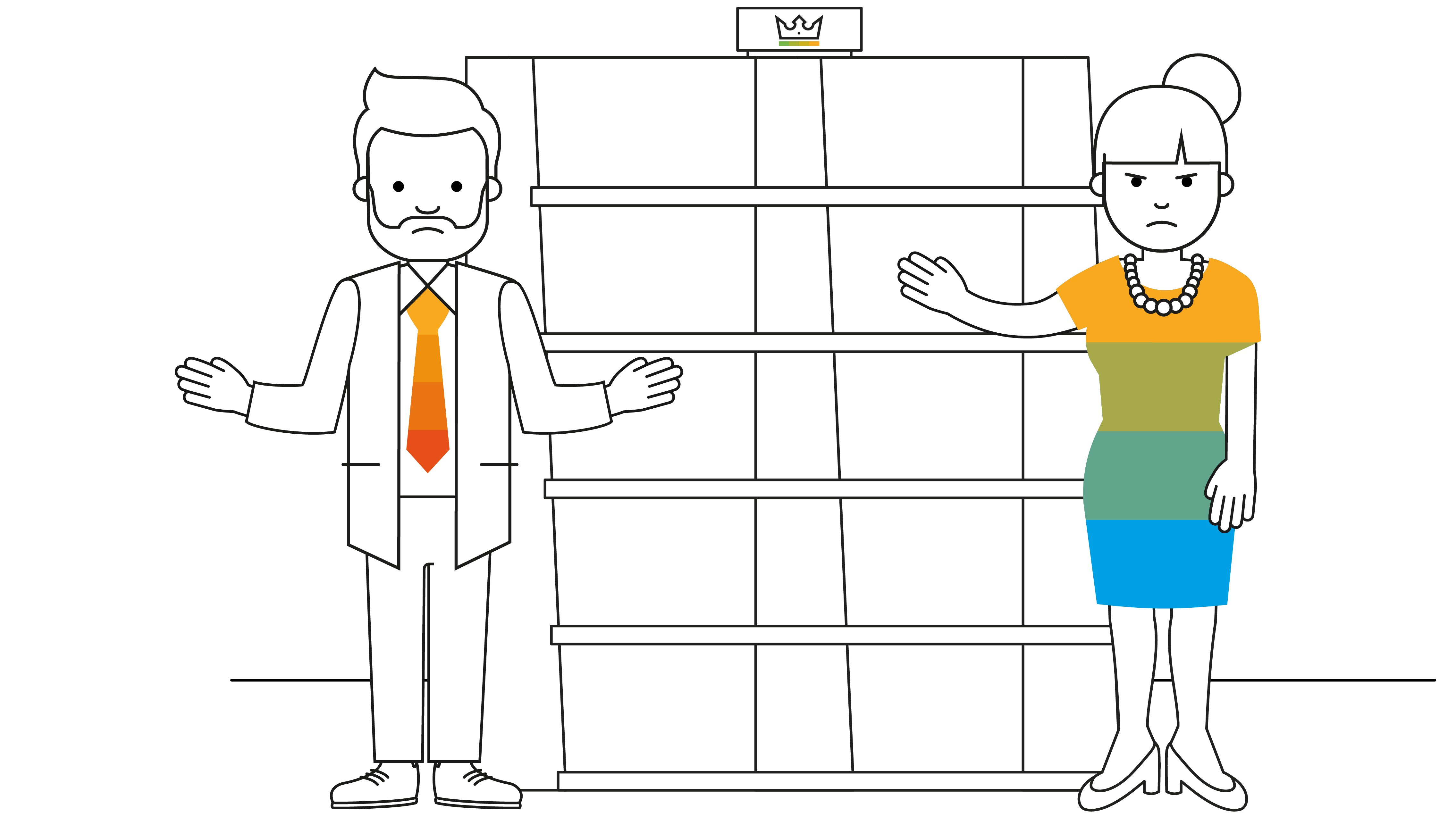 [Speaker Notes: An annoyed Michelle is talking to the store manager asking where the new laundry detergent is.  The ABC Store manager tells her the promotional display has not yet been set up and the shelves have not yet been stocked.]
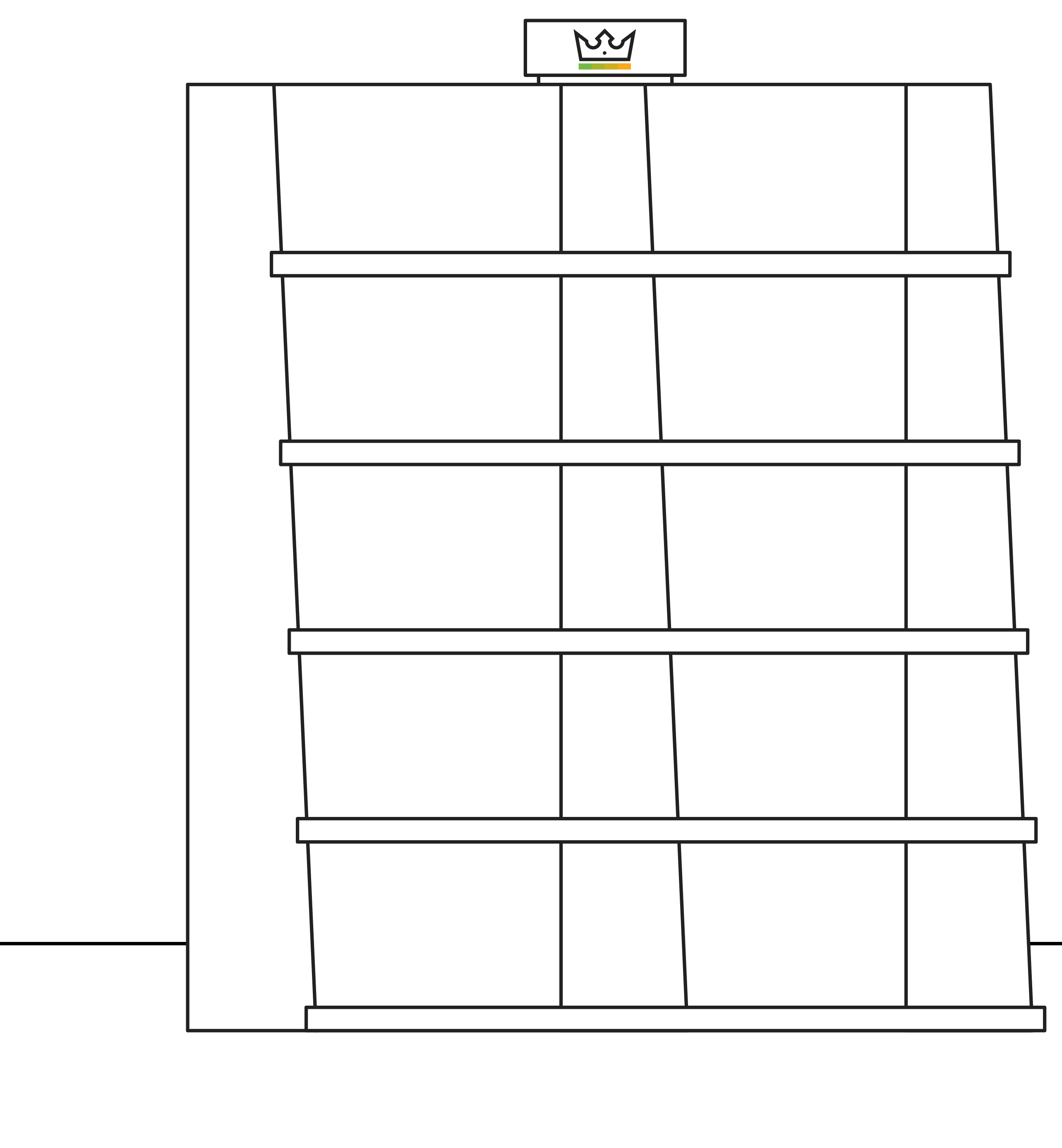 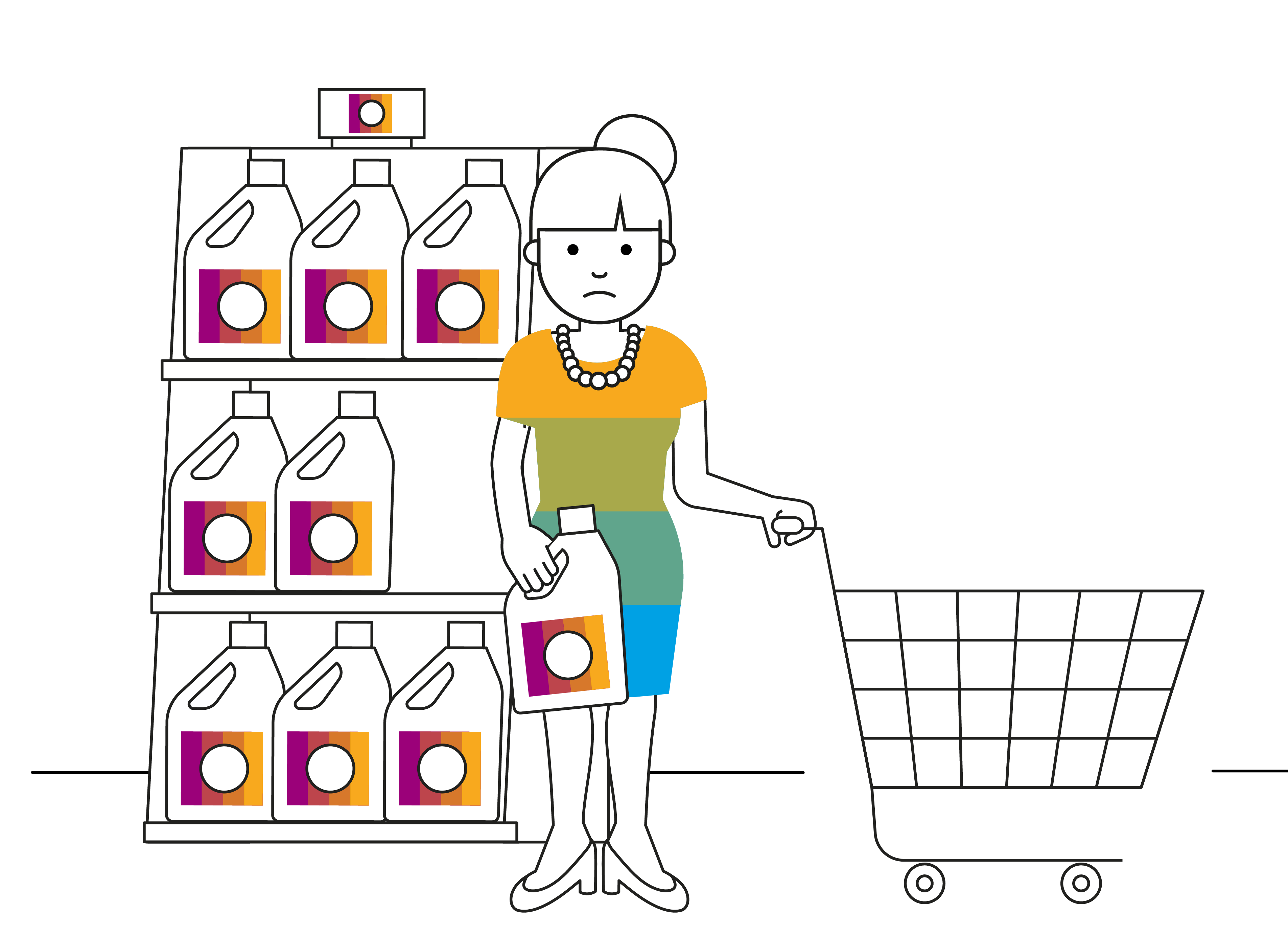 [Speaker Notes: Michelle grabs a competing laundry detergent right beside the empty shelves of the new King eco-friendly laundry detergent with a “not-so-happy” look on her face.]
“Perfect Store Execution” Challenges
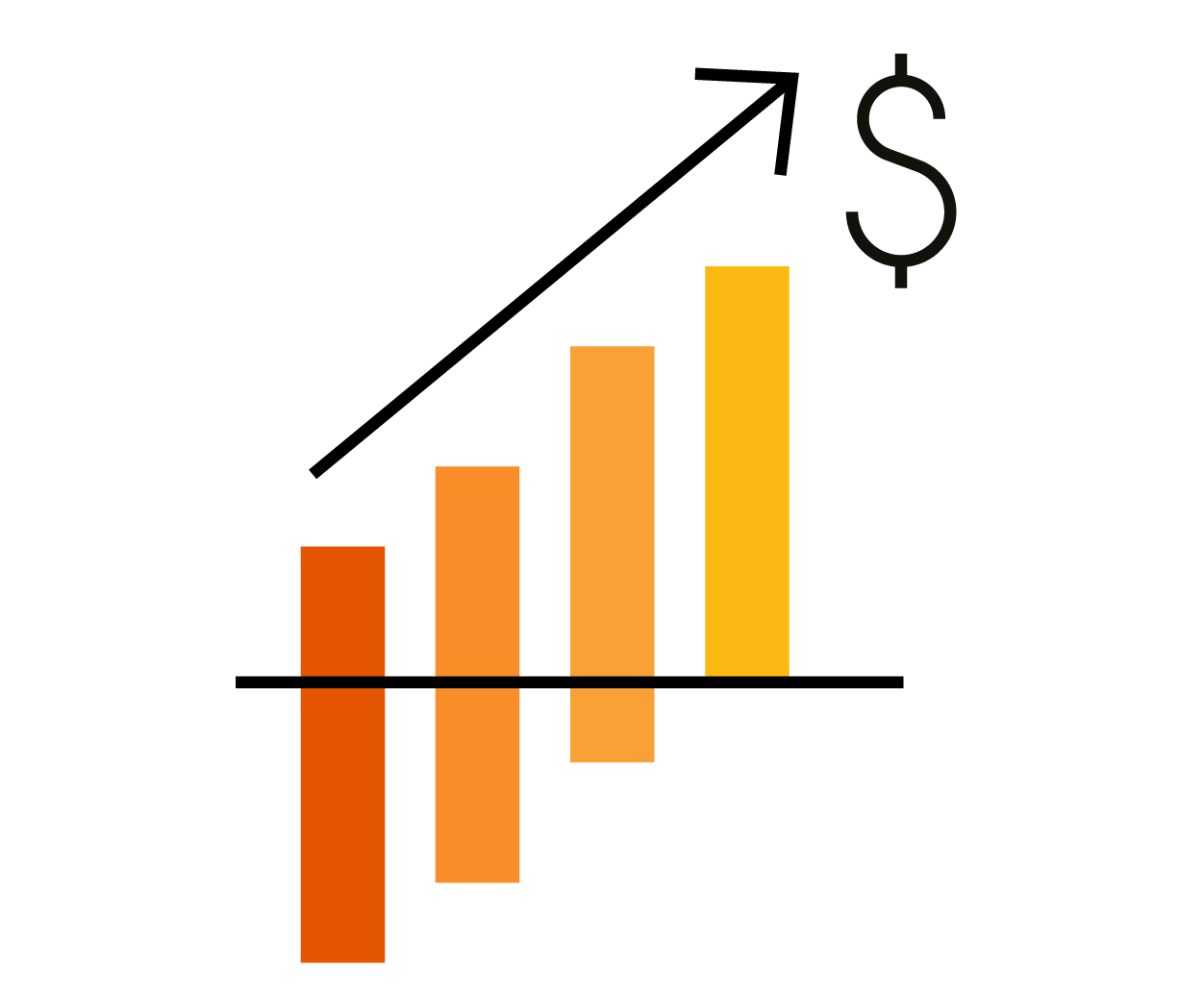 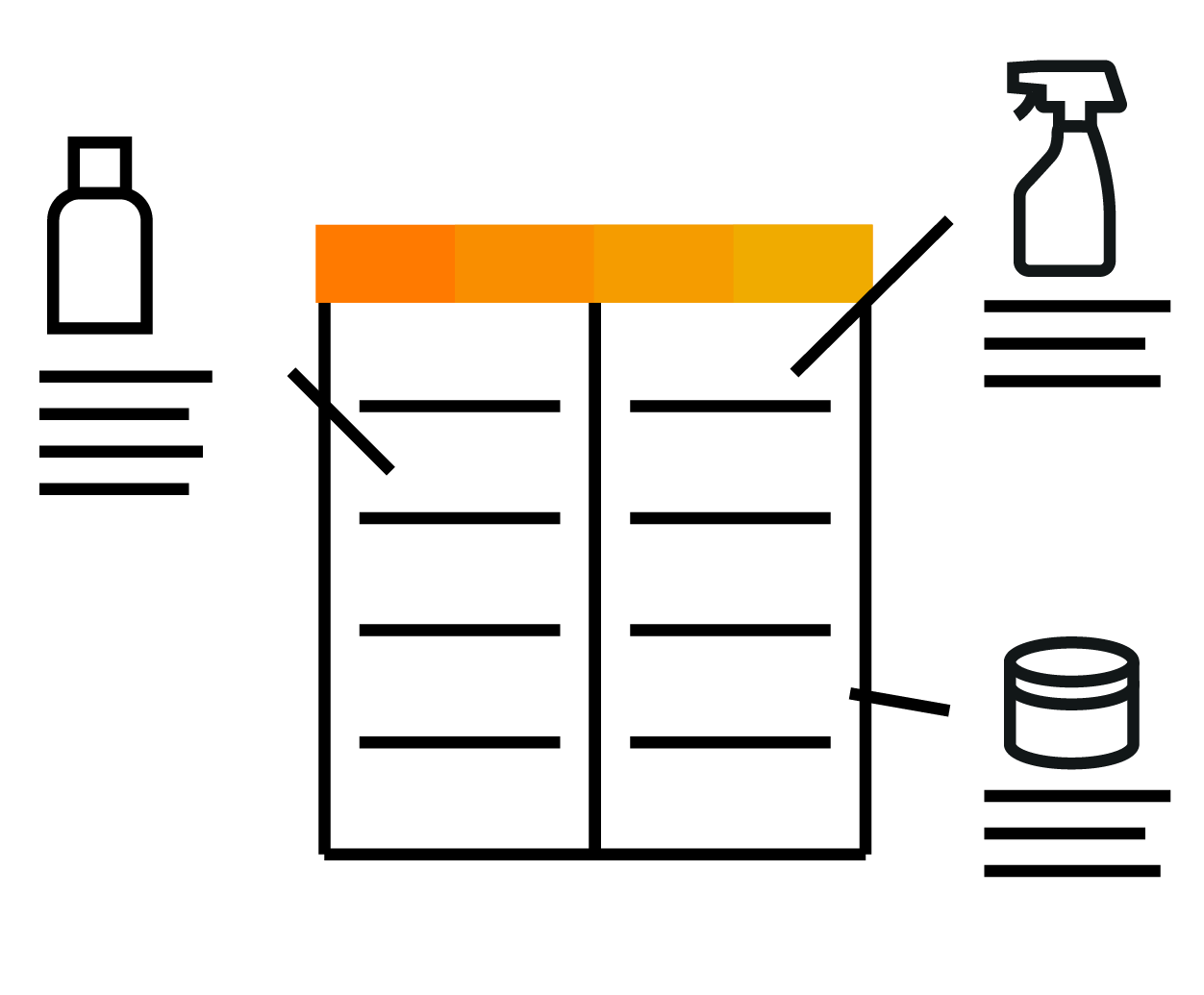 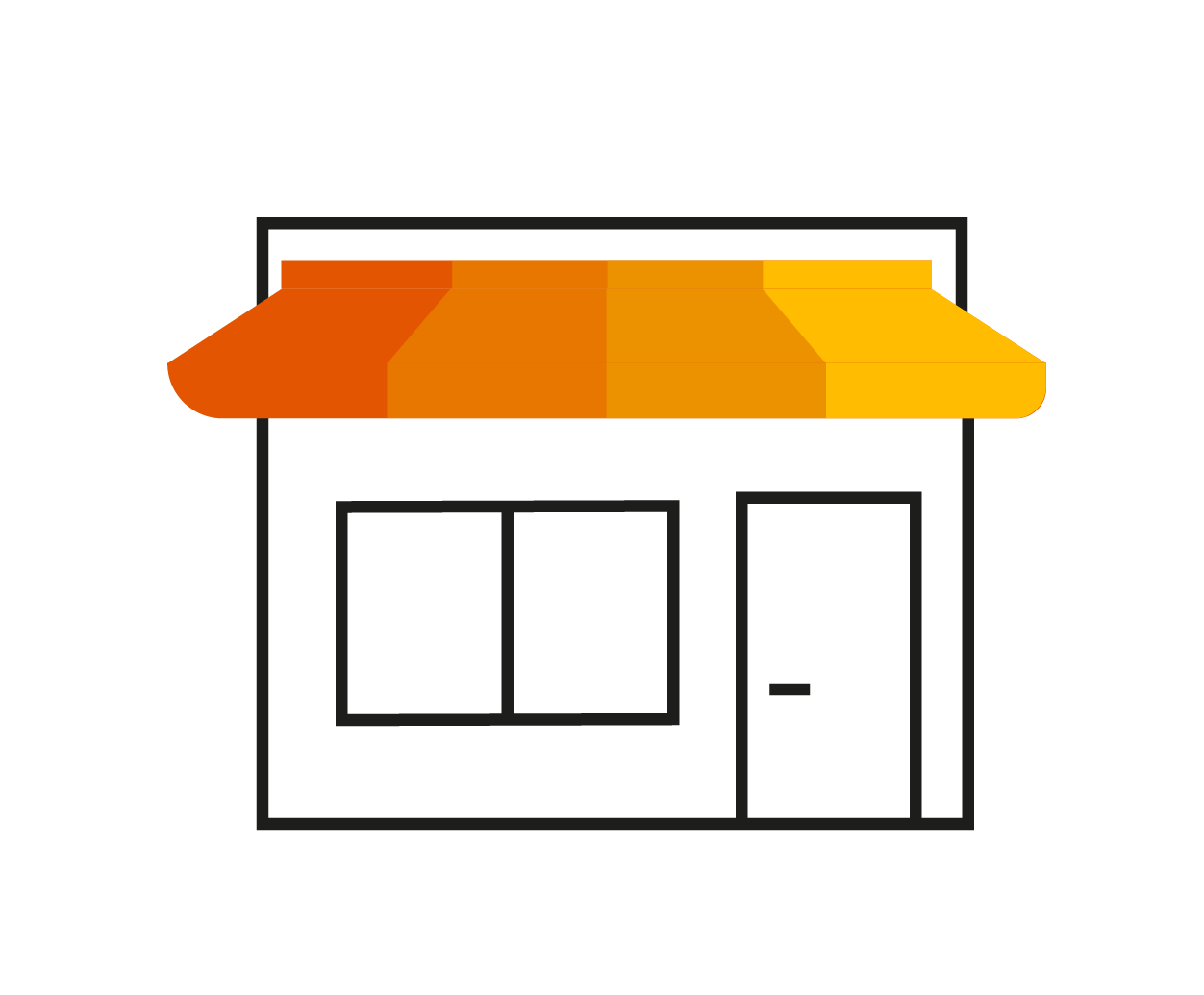 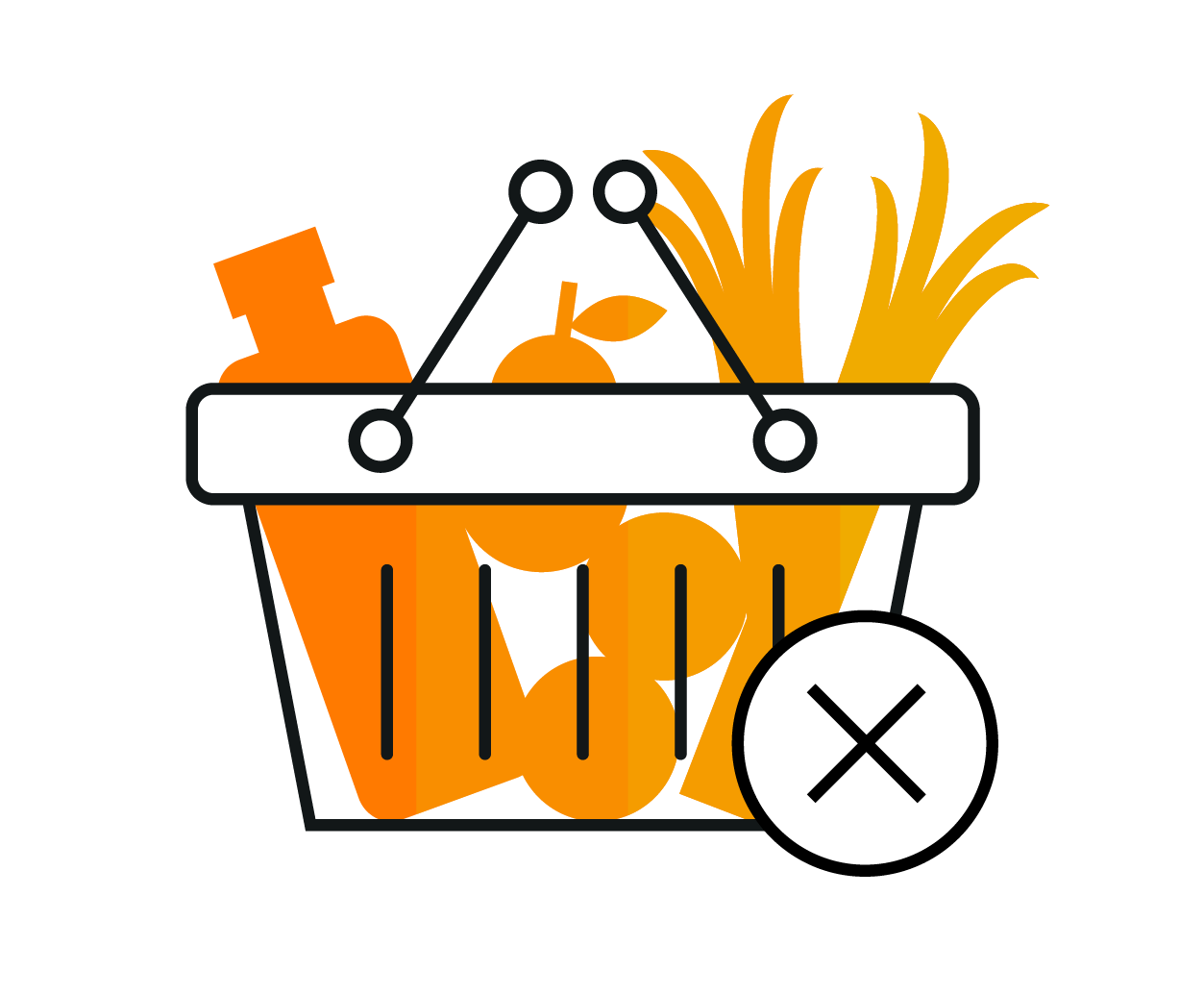 Inability to leverage best practice business processes at the retail level
Inability to monitor compliance of product distribution, plan-o-grams, trade promotions
Incompliant retail stores
Poor return on brand and promotion investments
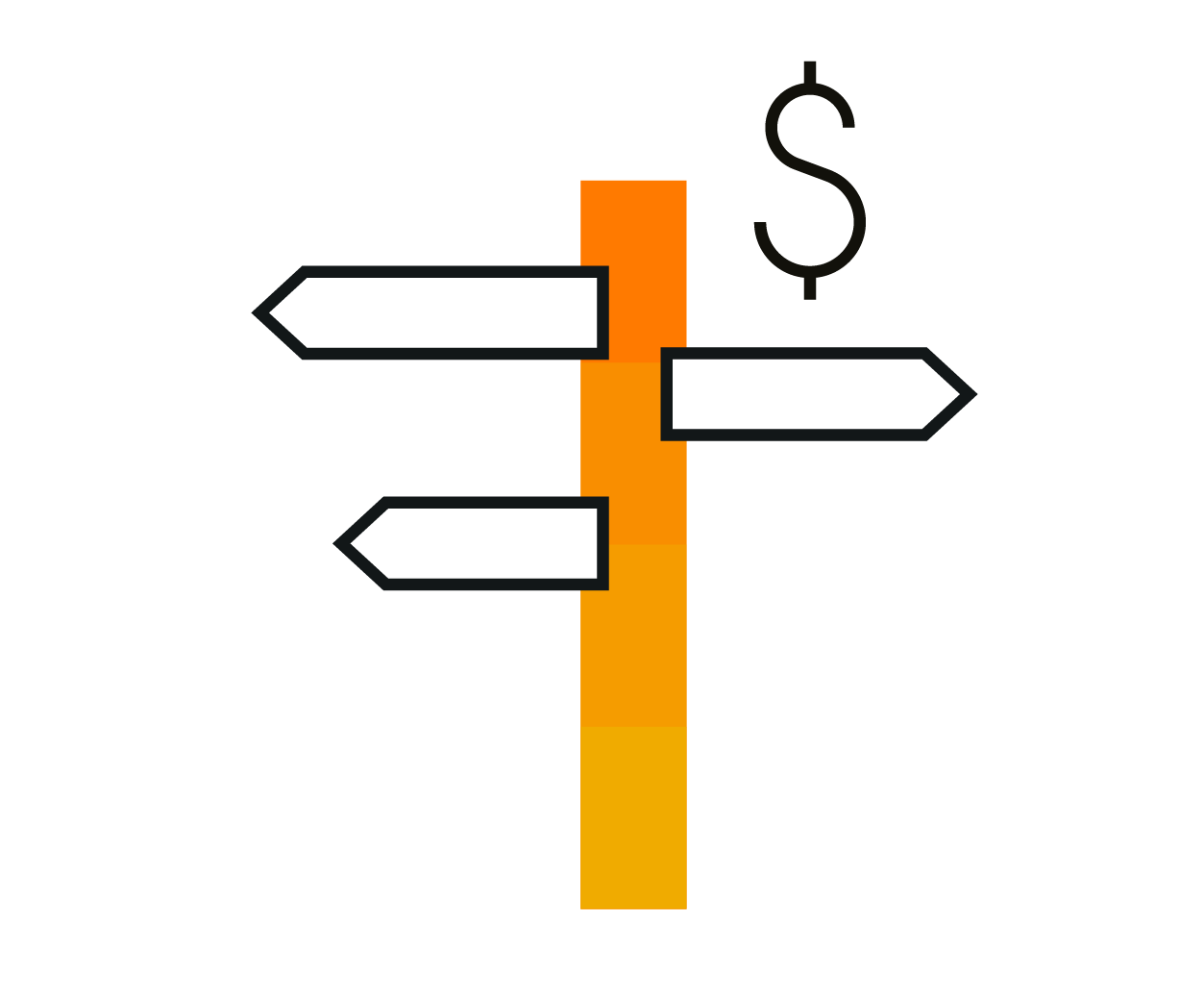 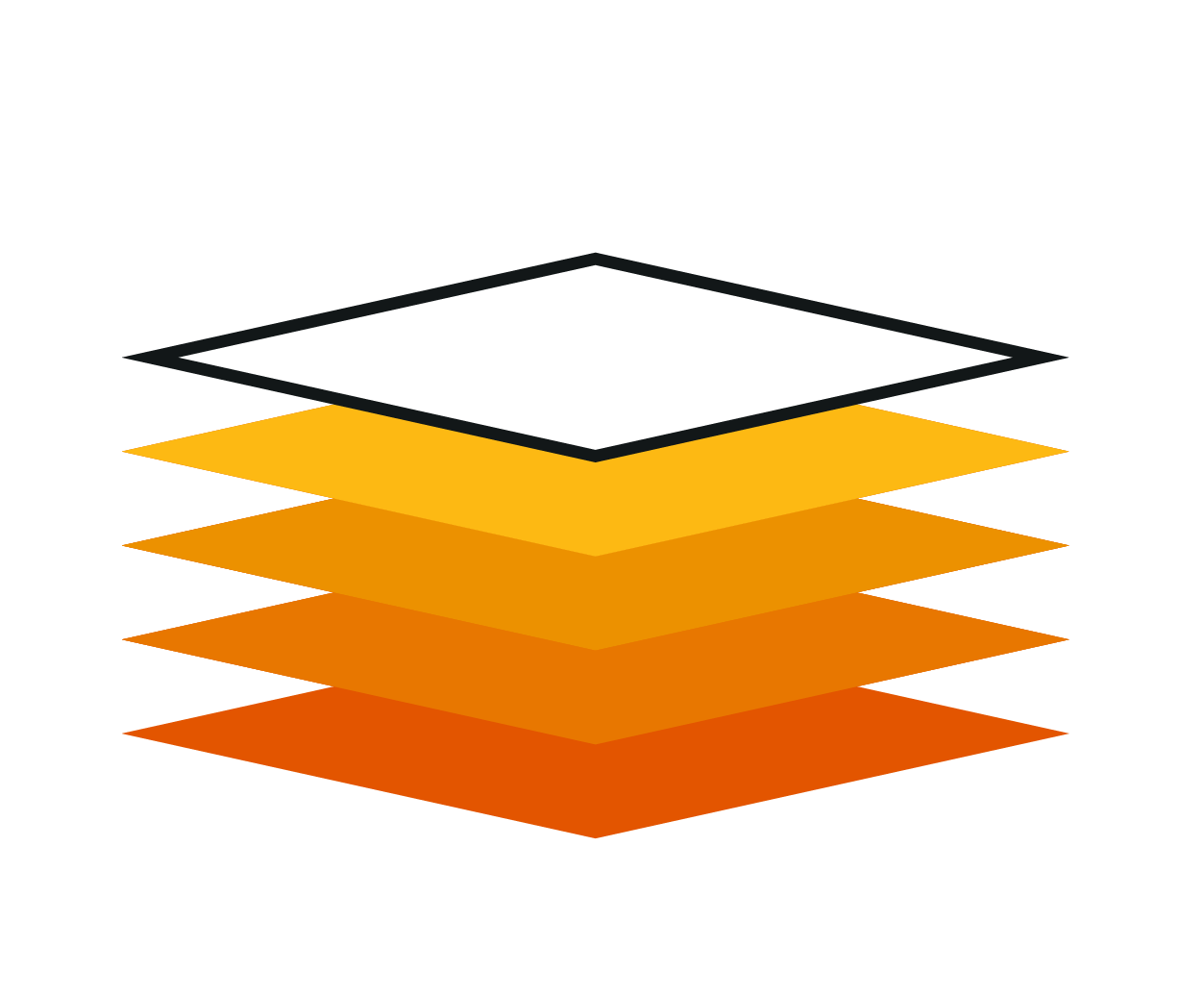 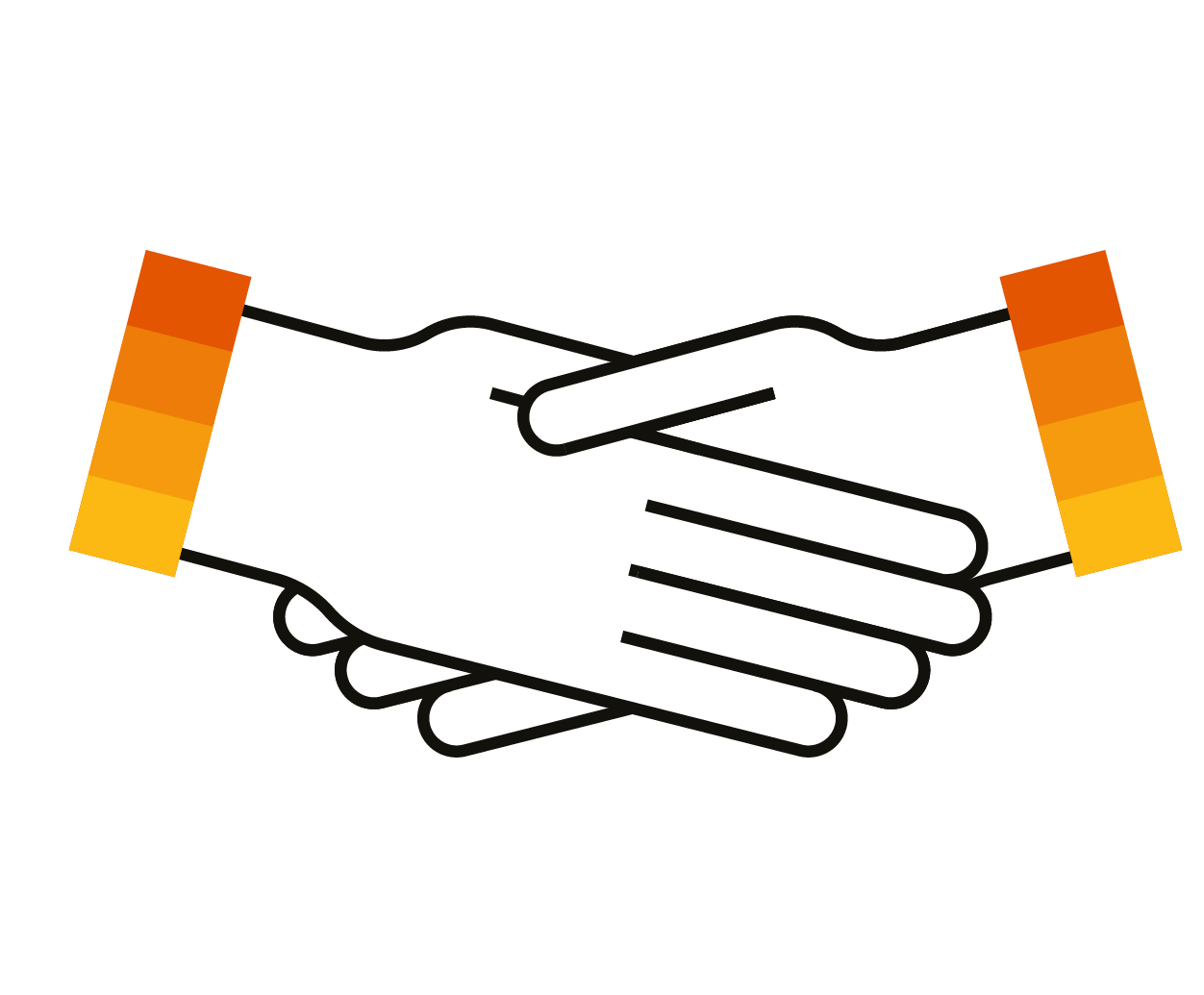 Paper based and not integrated systems
Lost revenue and customer loyalty
Incomplete sales decision-making
[Speaker Notes: The Vision for Consumer Product companies is to achieve the ‘Perfect Store’ experience or have the ‘Perfect Store Strategy’.

The ‘Perfect Store’ is all about having the right product, in stock, at the right price, at the right time while personalizing the customer engagement and offering alternative paths to purchase. The ‘Perfect Store’ experience makes the most of right information at the right time and takes a highly disciplined approach to achieving maximum sales while delivered a personalized experience for the consumer. 

Today’s best run consumer products companies have become consumer driven.  Cloud for Customer’s Consumer Products value proposition is to help consumer products companies ‘win at the shelf and around it.’  The main focus will be to deliver to the consumer the right products, at the right price, at the right time. Additionally, we believe that personalizing the customer engagement and offering alternative paths to purchase enable the ‘Perfect Store’.  These fundamental strategies will ensure better decision making, operational efficiency, and the omnichannel experience to drive revenue, growth, & profit, and support the perfect store strategy.

By becoming “best in class” in these areas, consumer products companies have an opportunity to distinguish themselves in the eyes of their customers and consumers. Consumer products companies position themselves to deliver – consistently – the Perfect Store experience.]
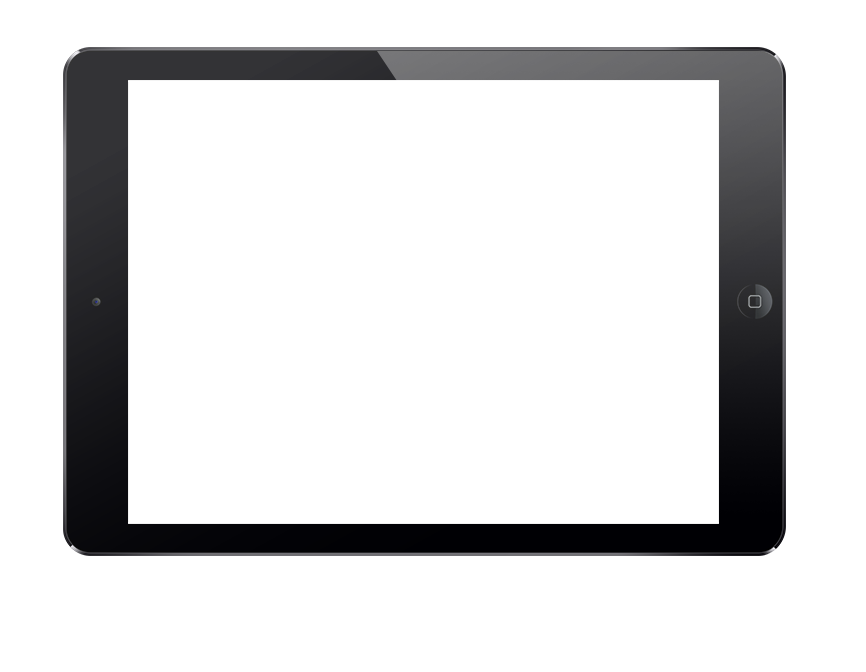 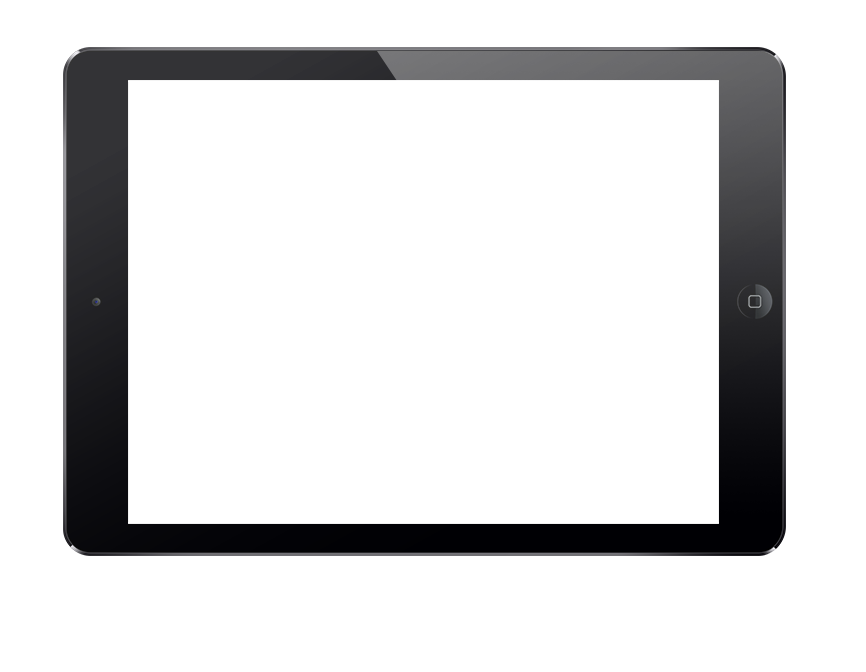 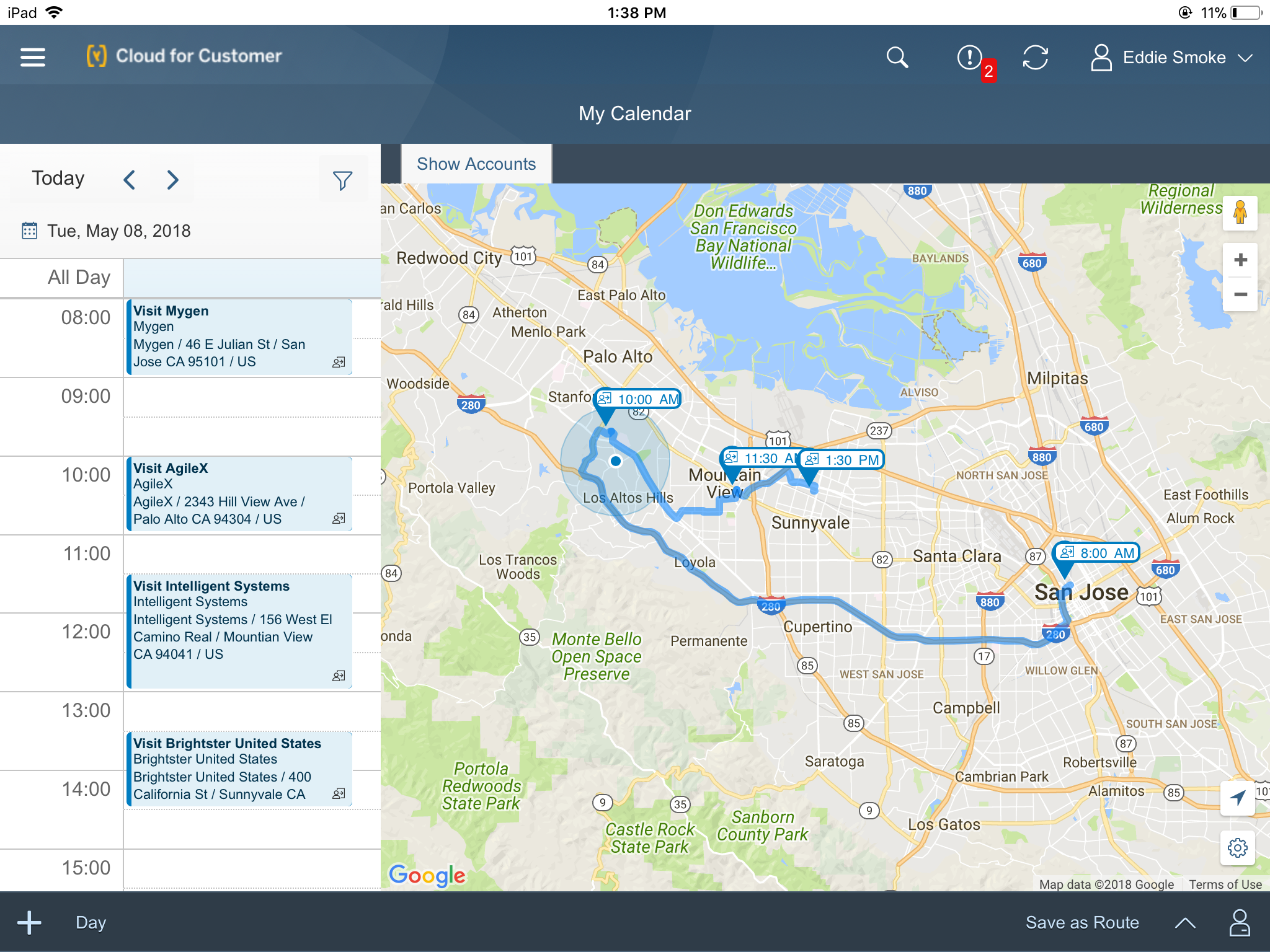 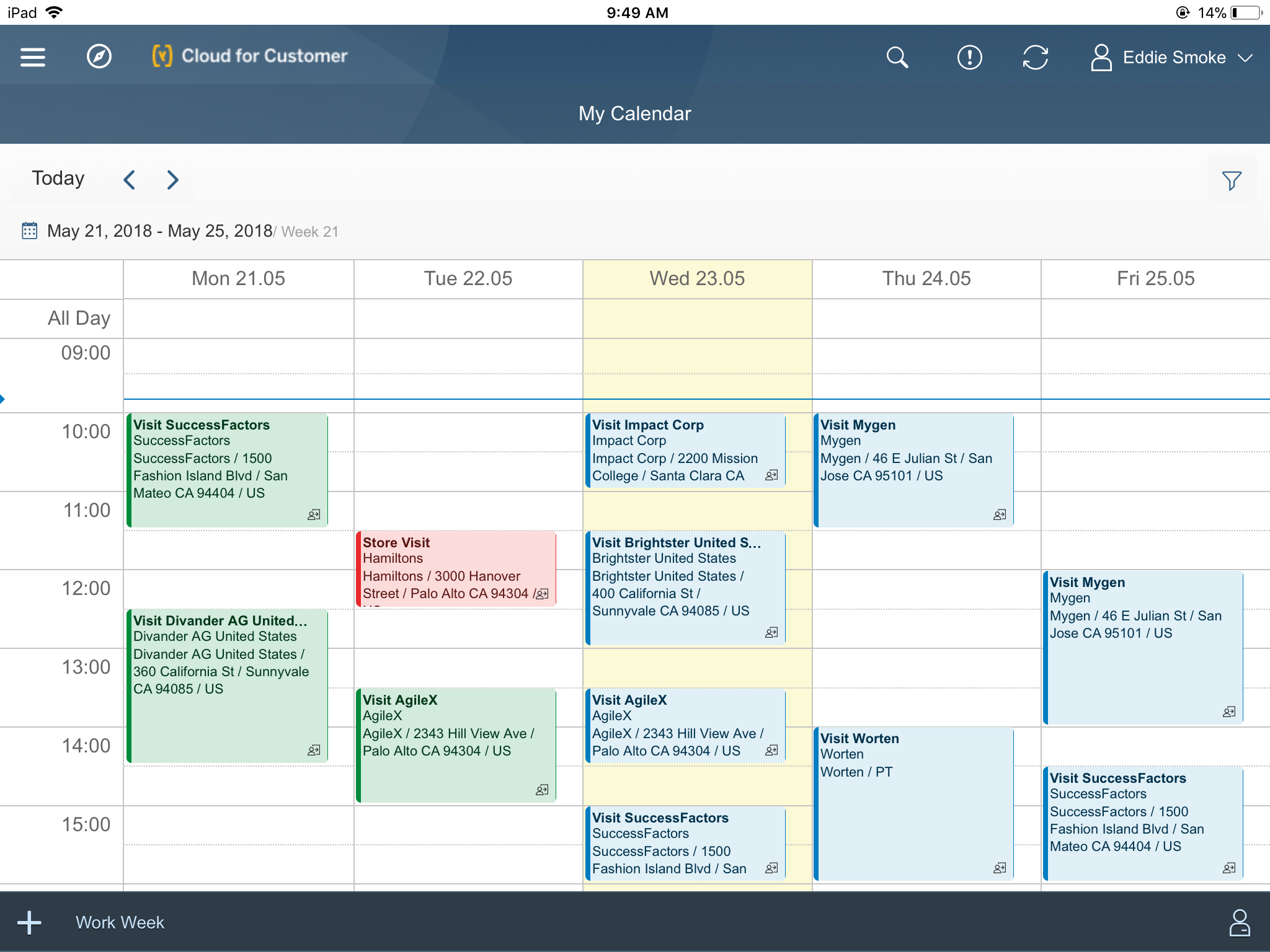 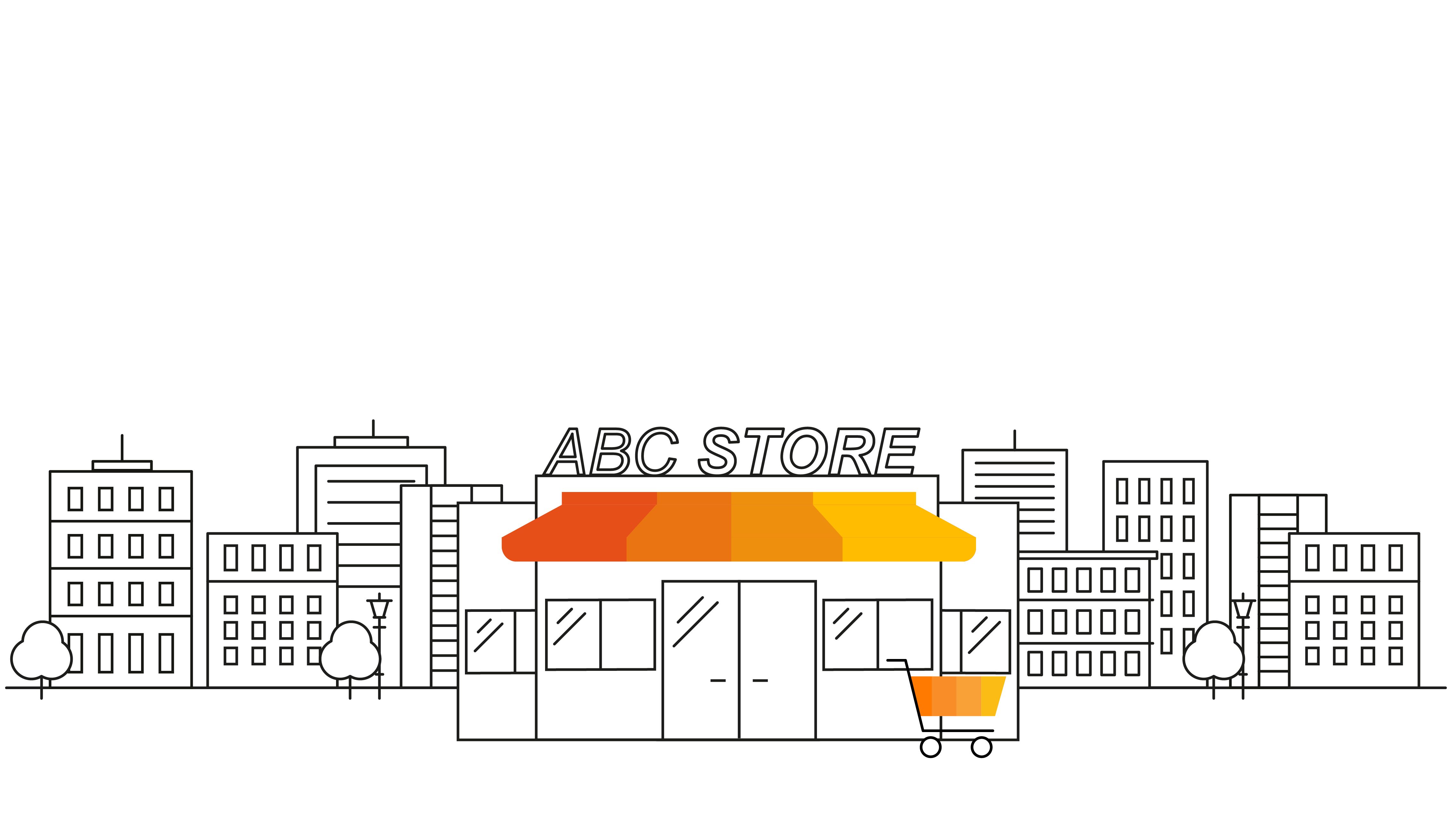 [Speaker Notes: Christian, looking at his calendar in Sales Cloud, sees a list of all the stores he needs to visit today.  Another close-up of Christian looking at a map with a route of all stores he needs to visit today to set up the promotion and stock the shelves.]
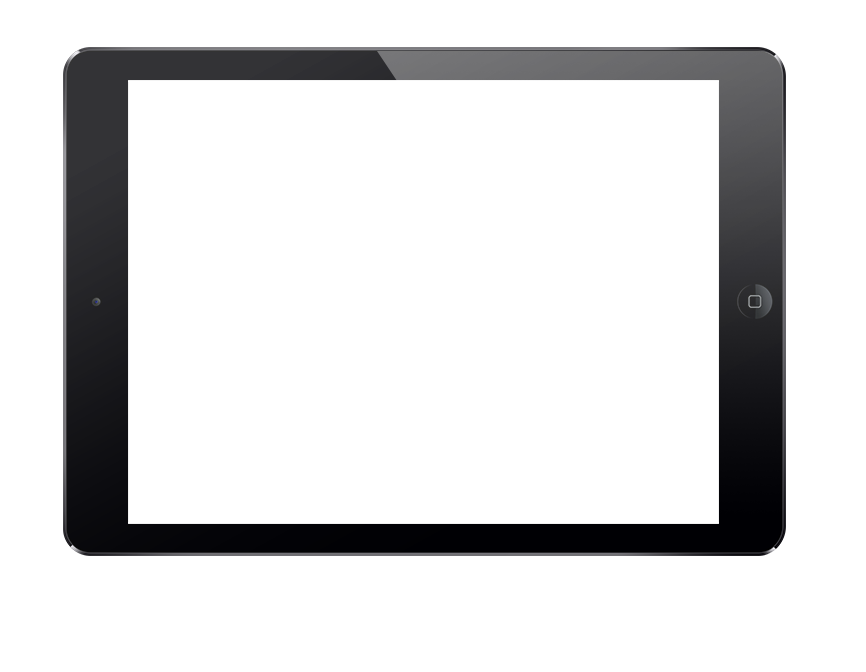 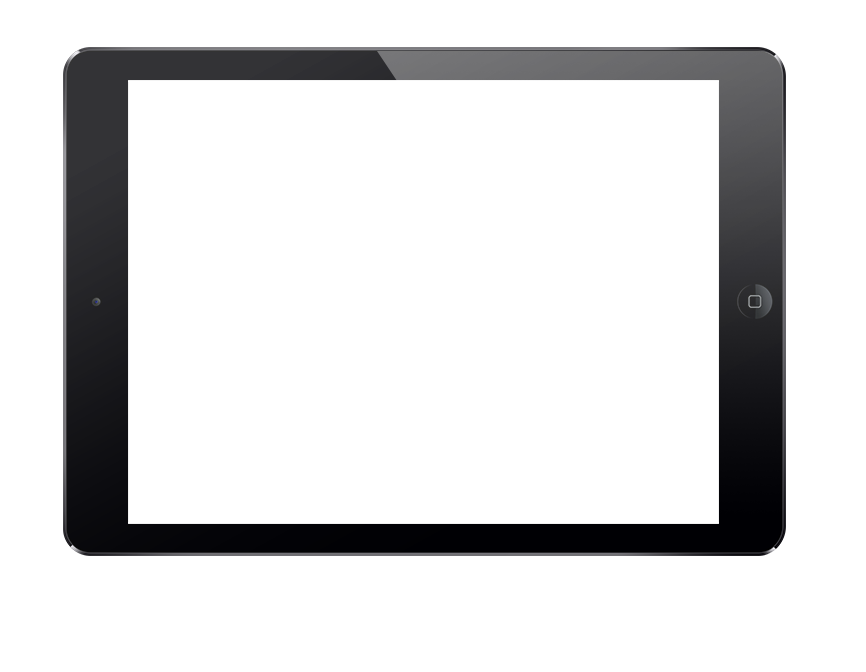 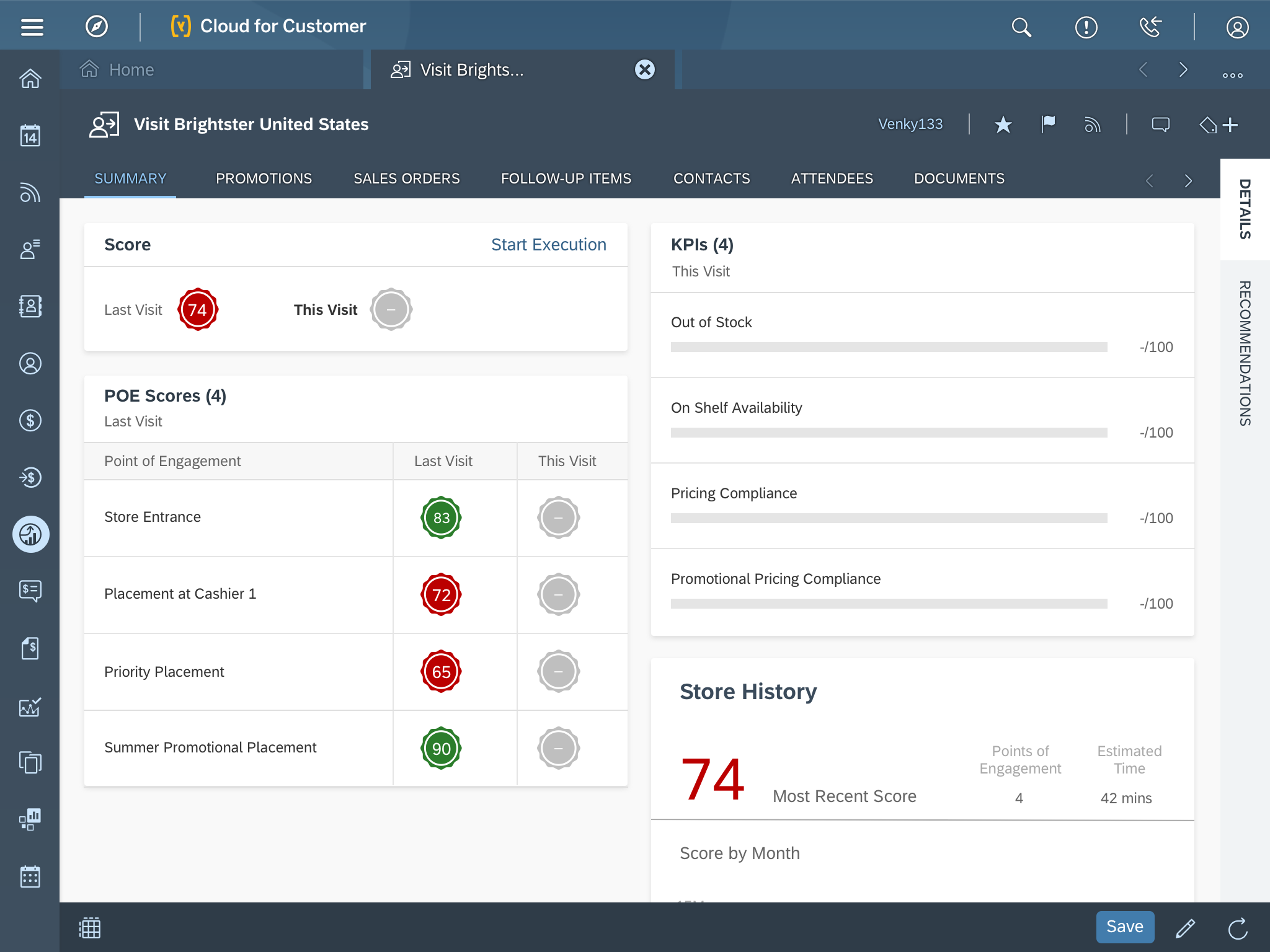 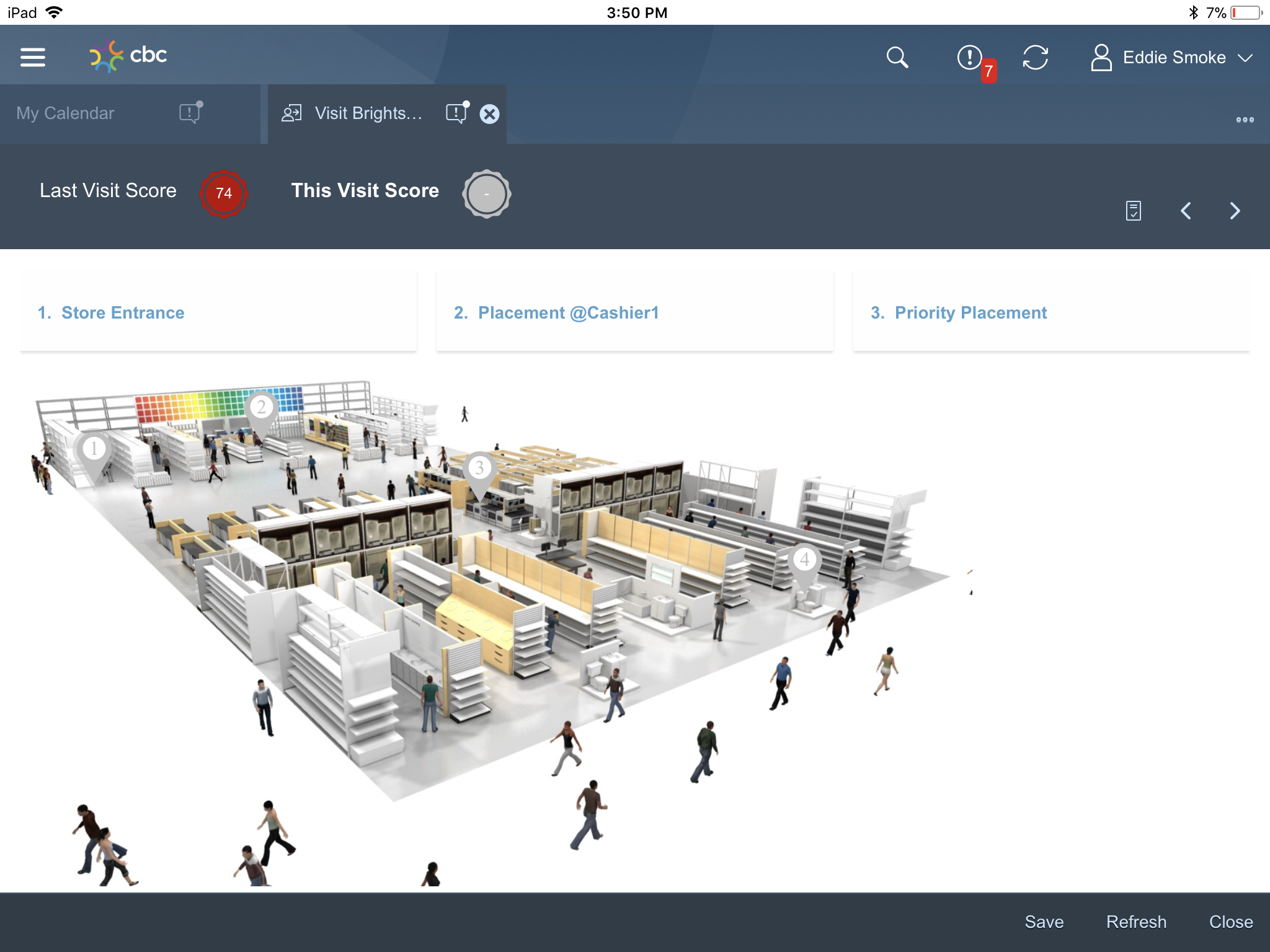 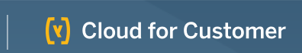 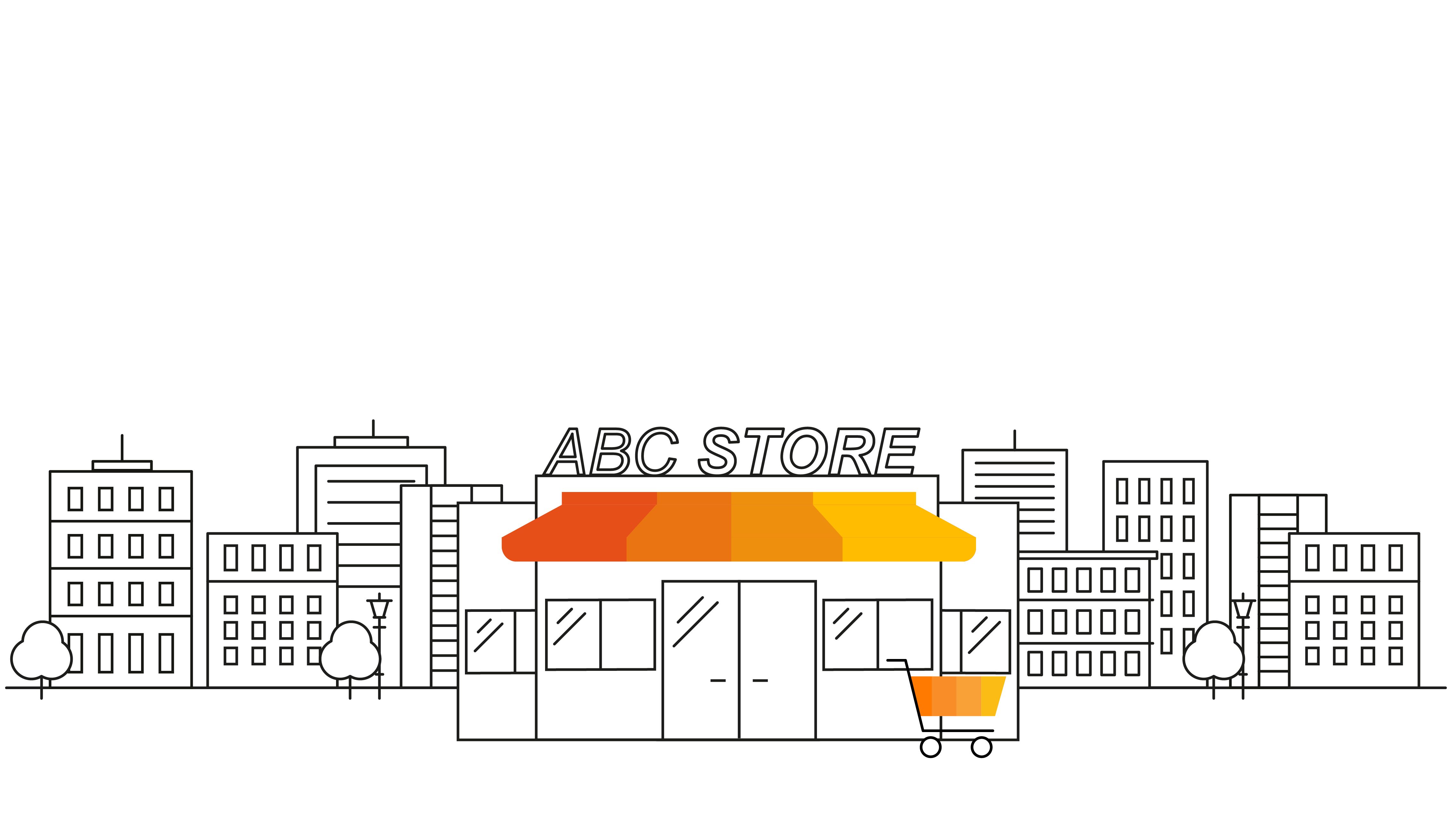 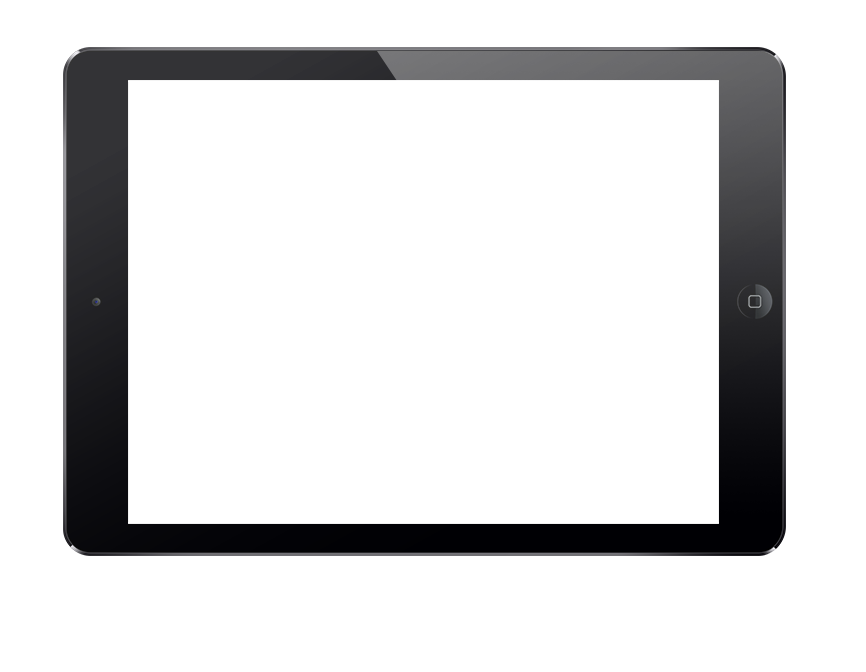 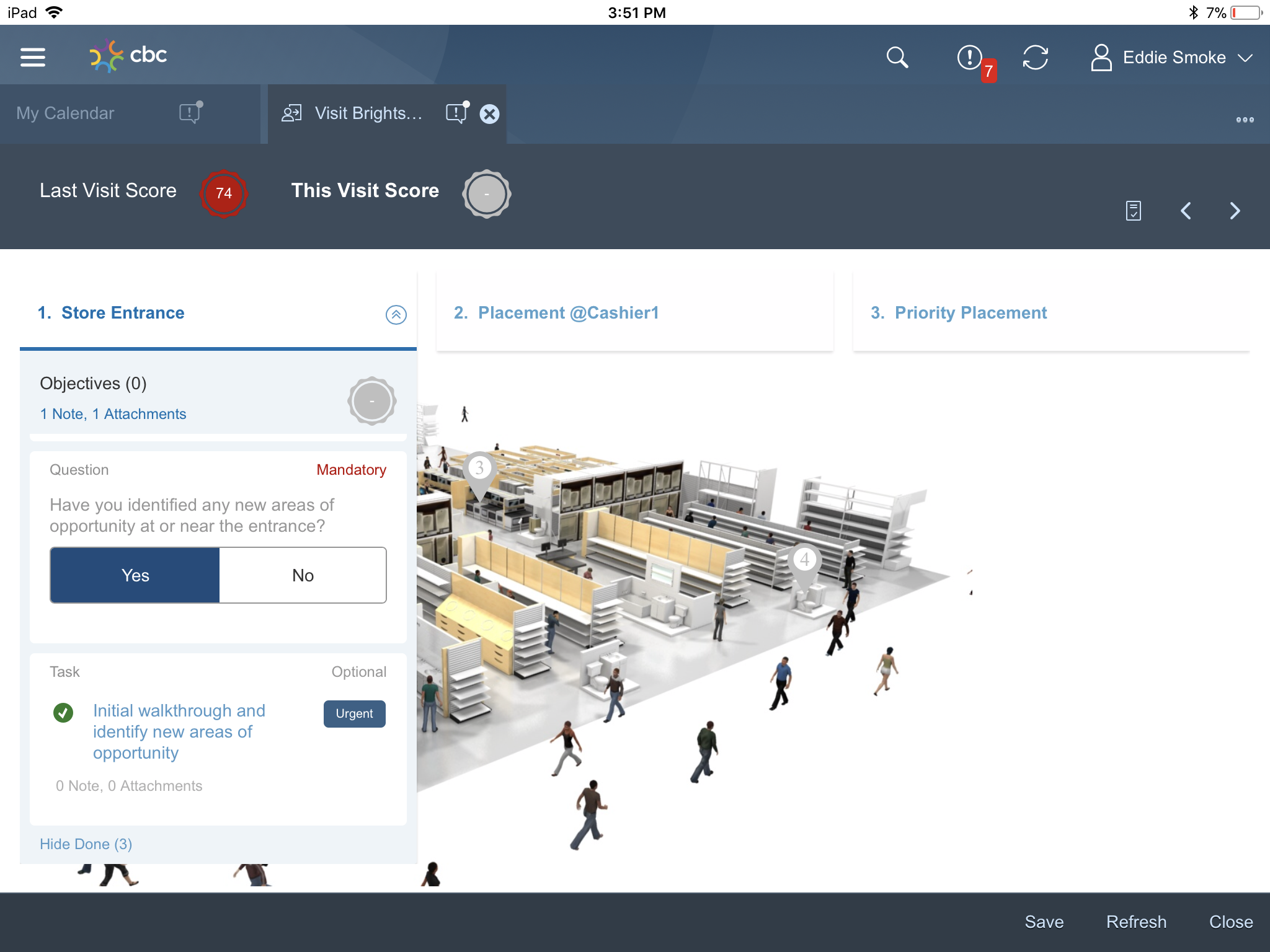 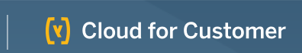 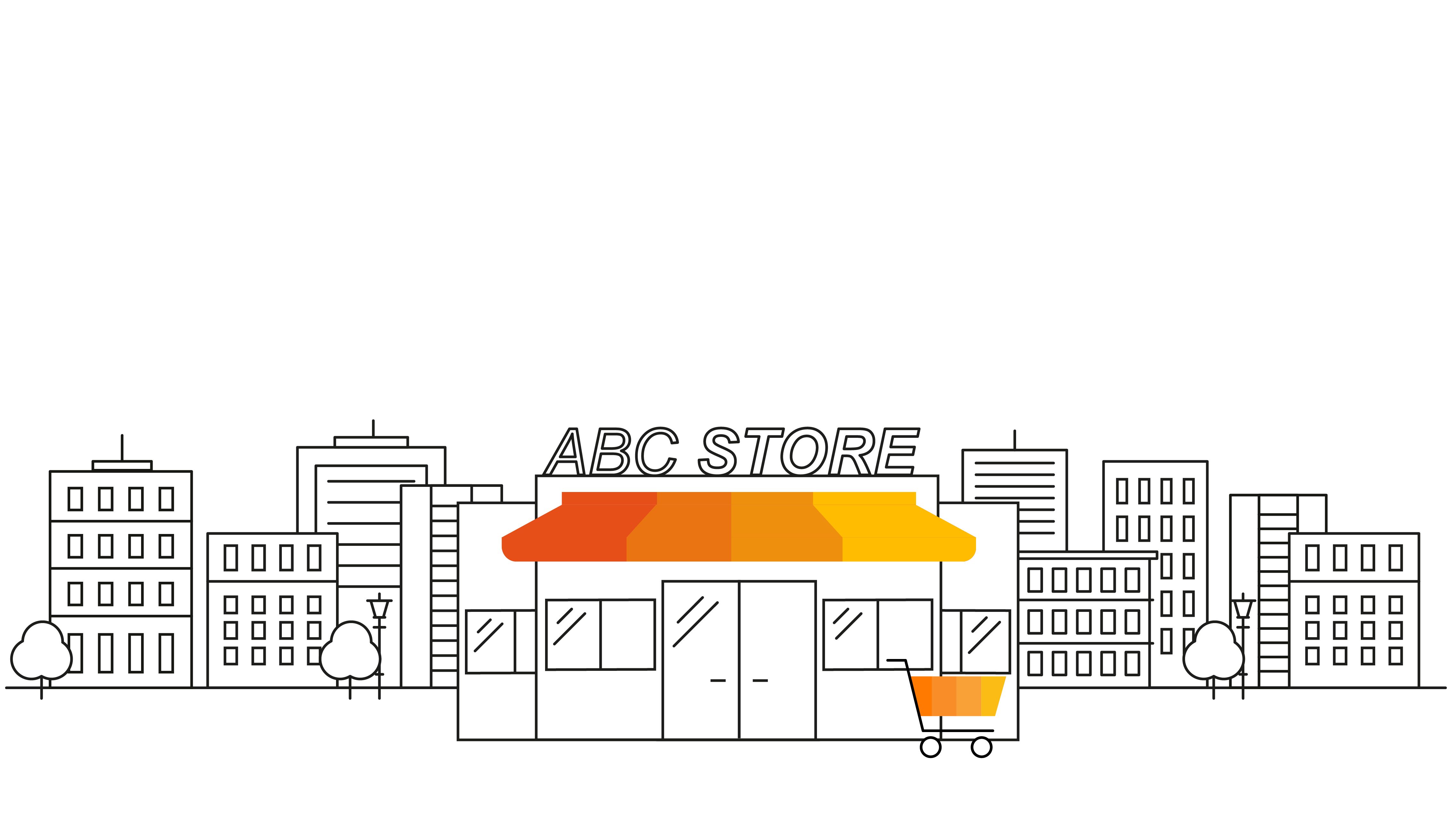 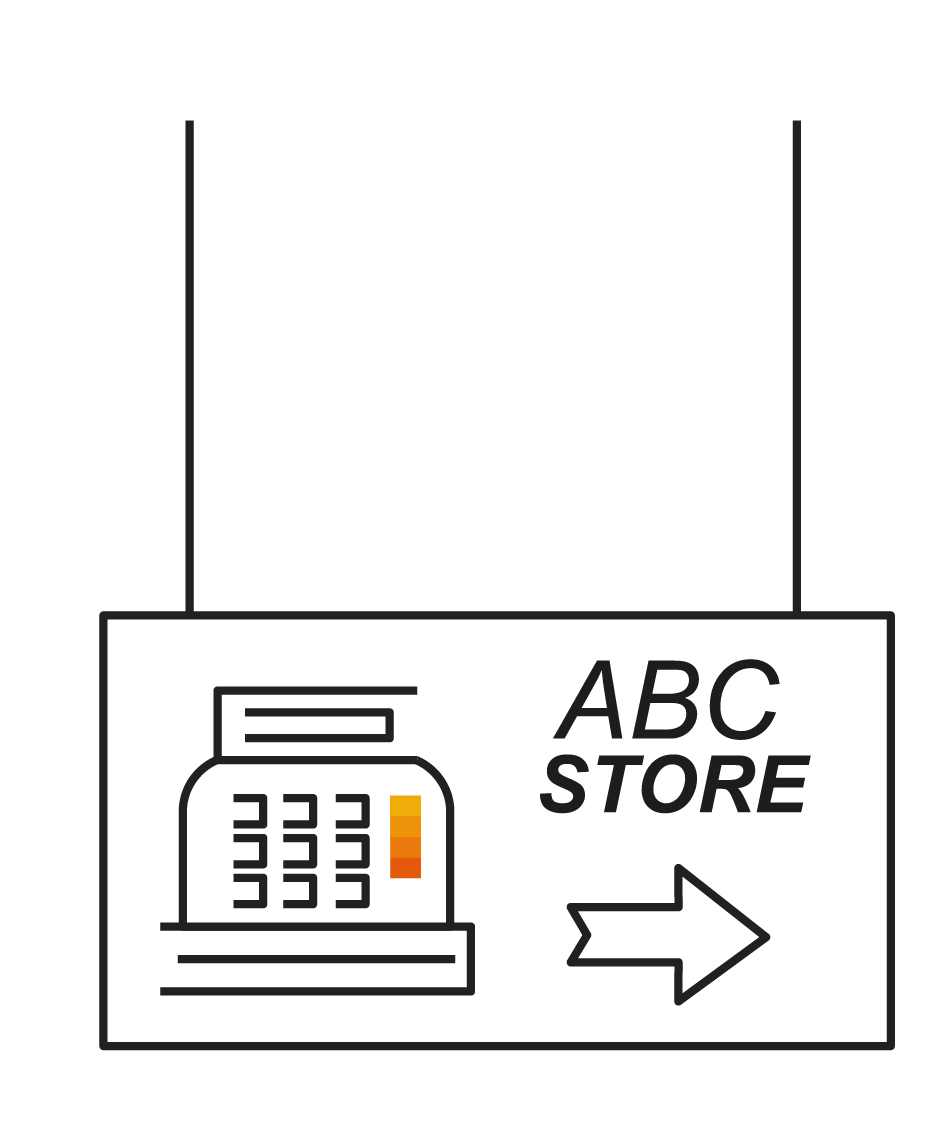 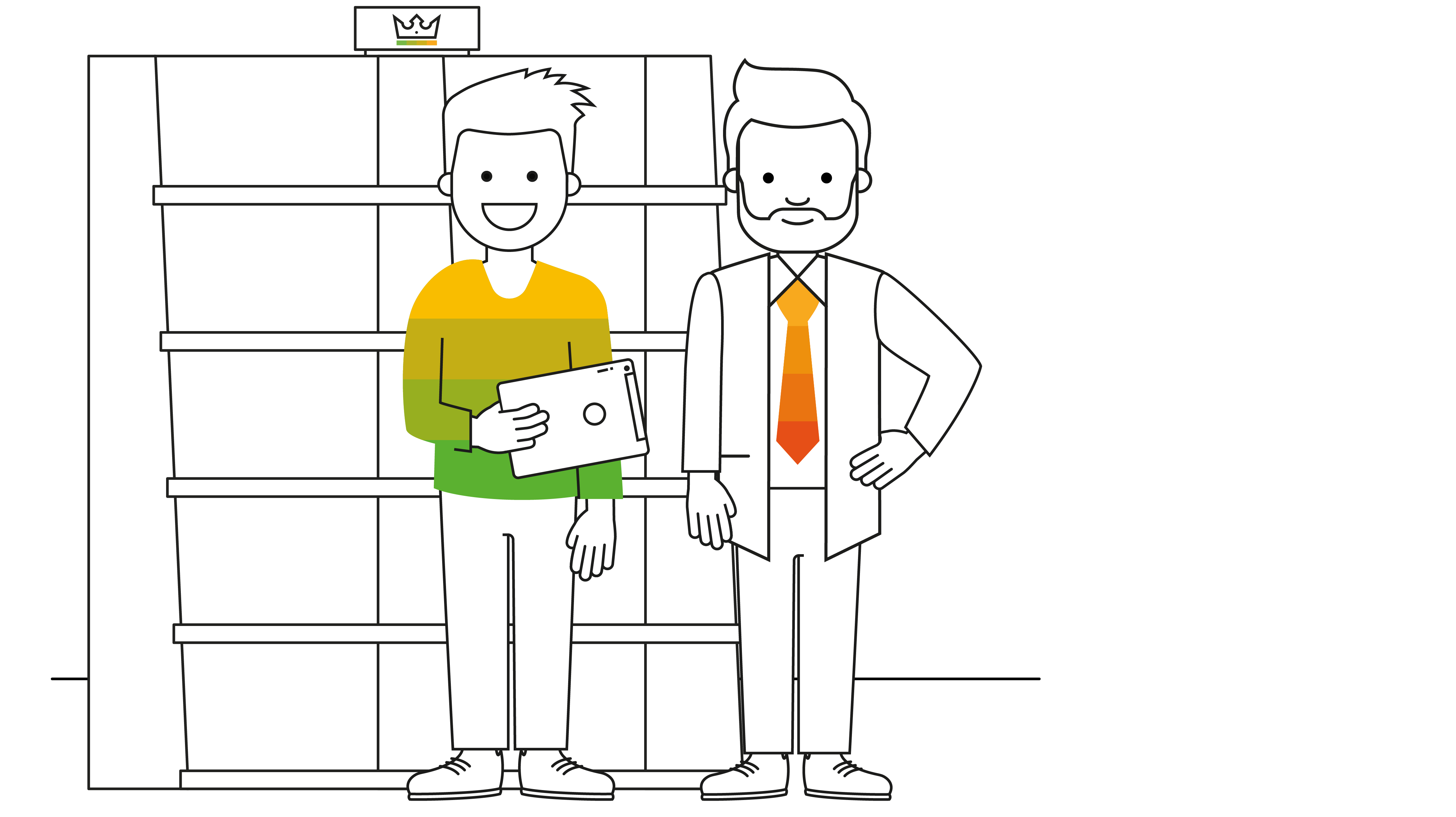 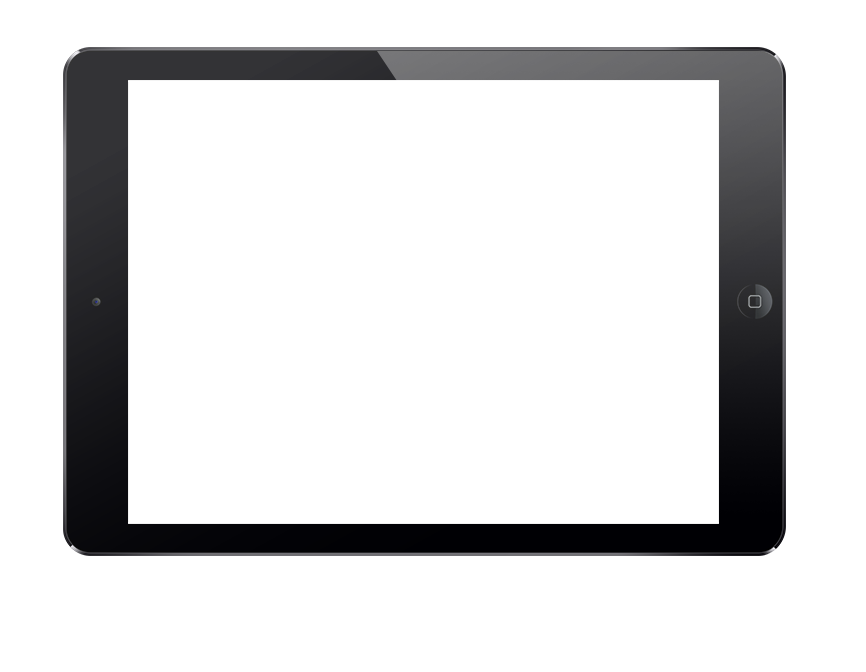 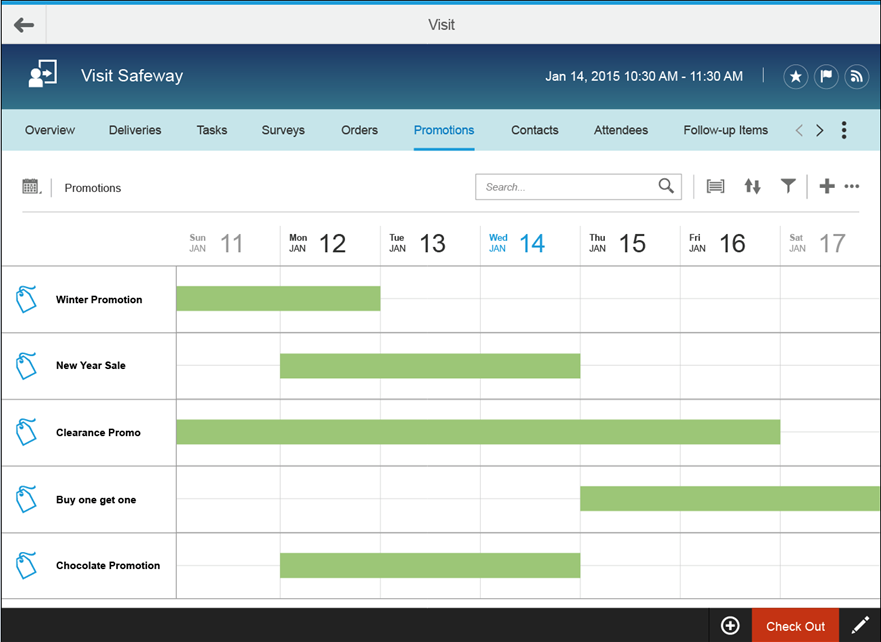 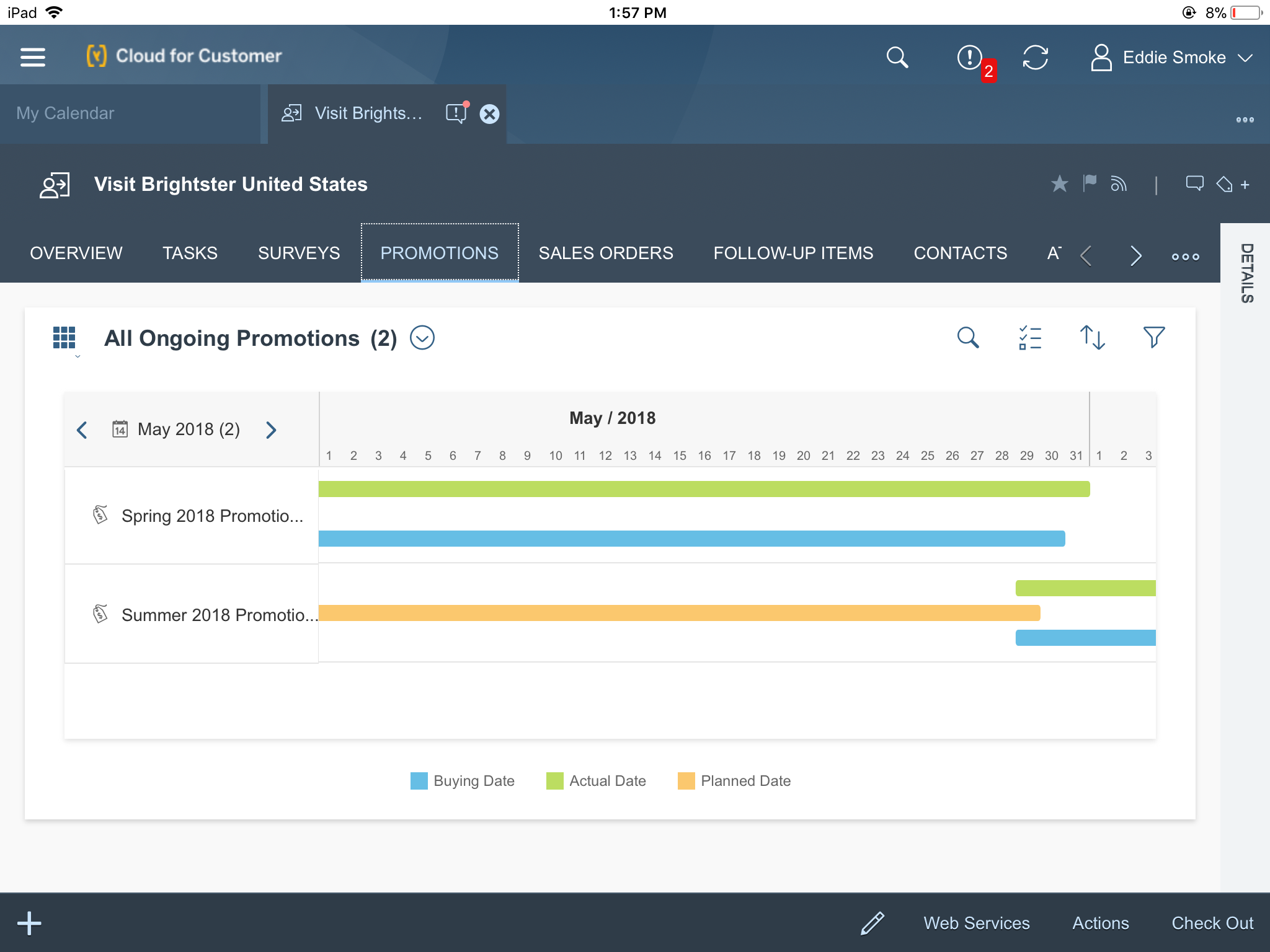 [Speaker Notes: Christian is at his first stop at ABC Store and he is explaining the new product promotion to the store manager, Philip.  With  Sales Cloud, Christian can explain the new promotion to Philip to ensure the store complies with the promotion.  Christian is also explaining to Philip that he will be setting up the promotion in his store at that time]
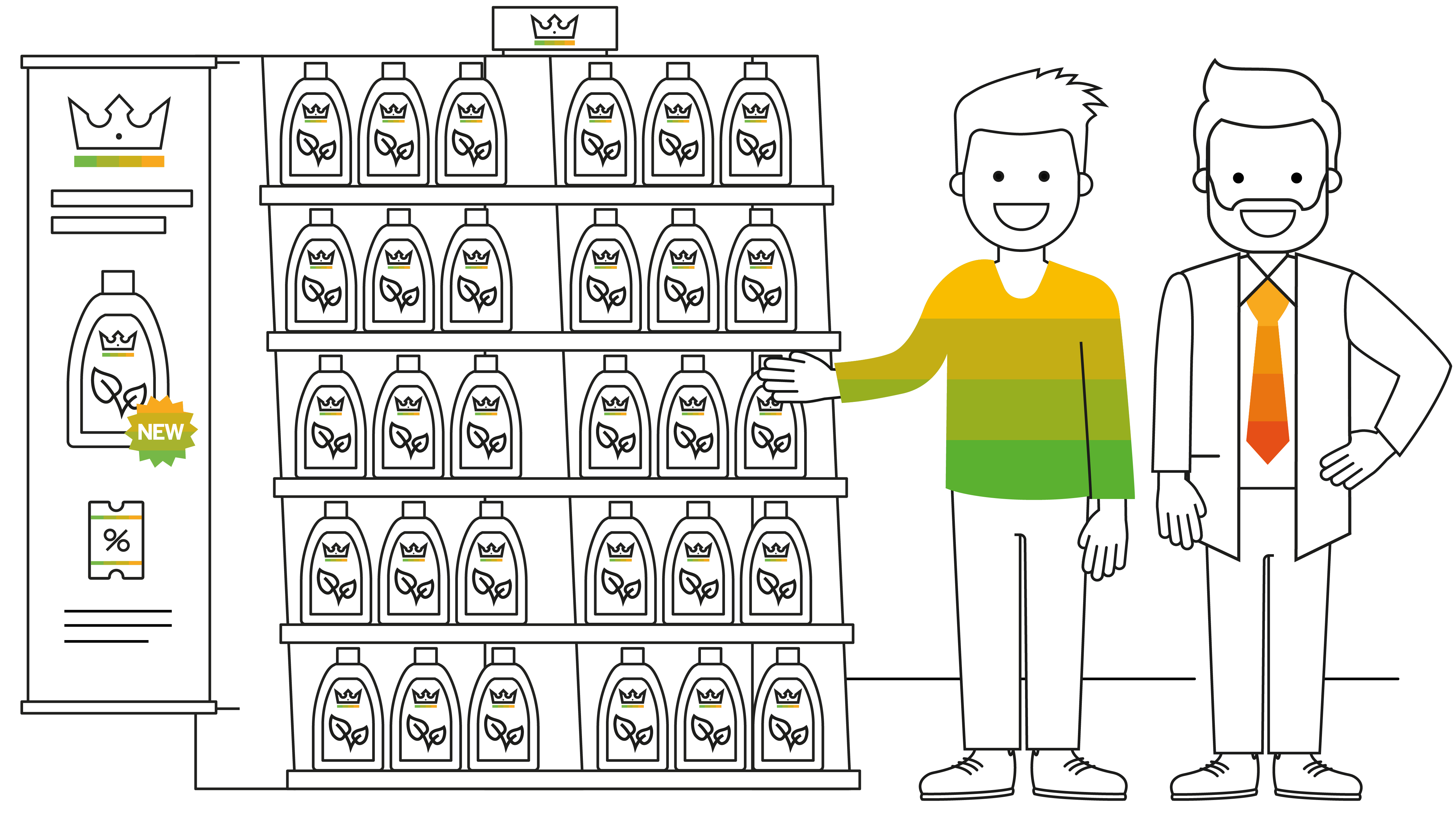 [Speaker Notes: Christian has completed his set up the promotional banner and other materials and even stocked the shelves with the new product.  He has activated the promotion at ABC Store so ABC can now begin selling the product with the promotional offer.]
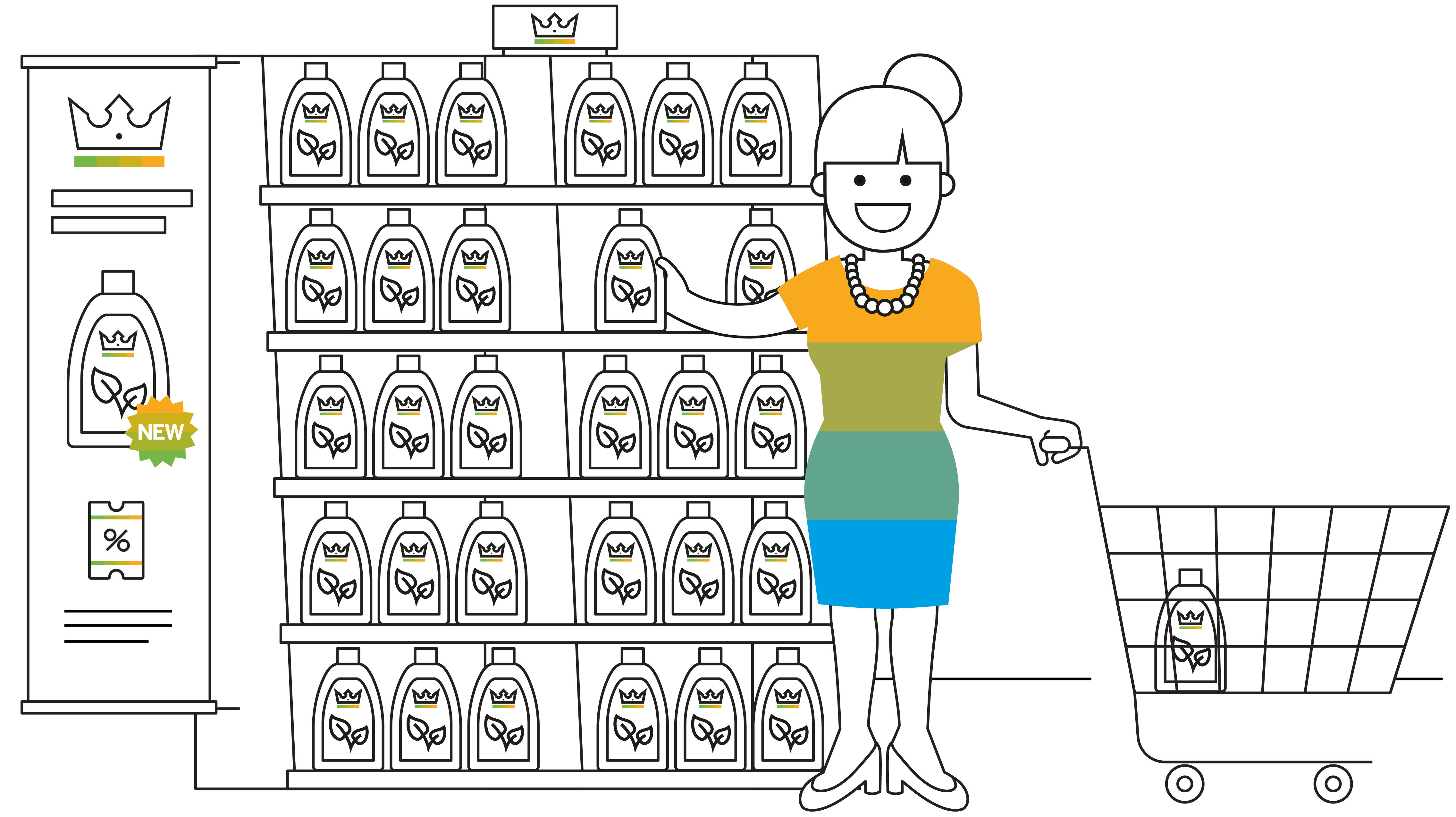 [Speaker Notes: Michelle received her promo email and is in the ABC store to pick up the new detergent and is excited she see the promotional banner with the promo price listed.]
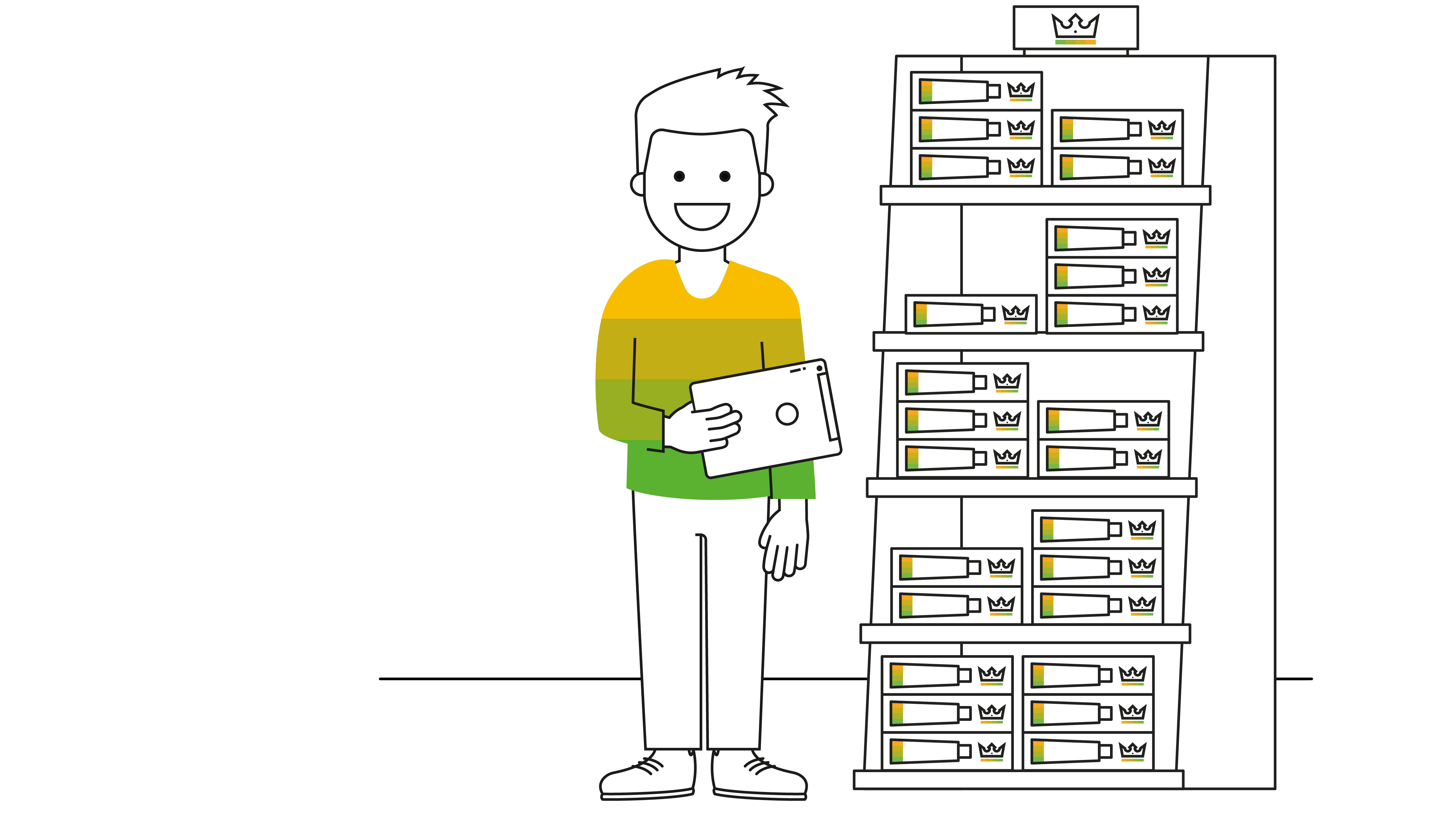 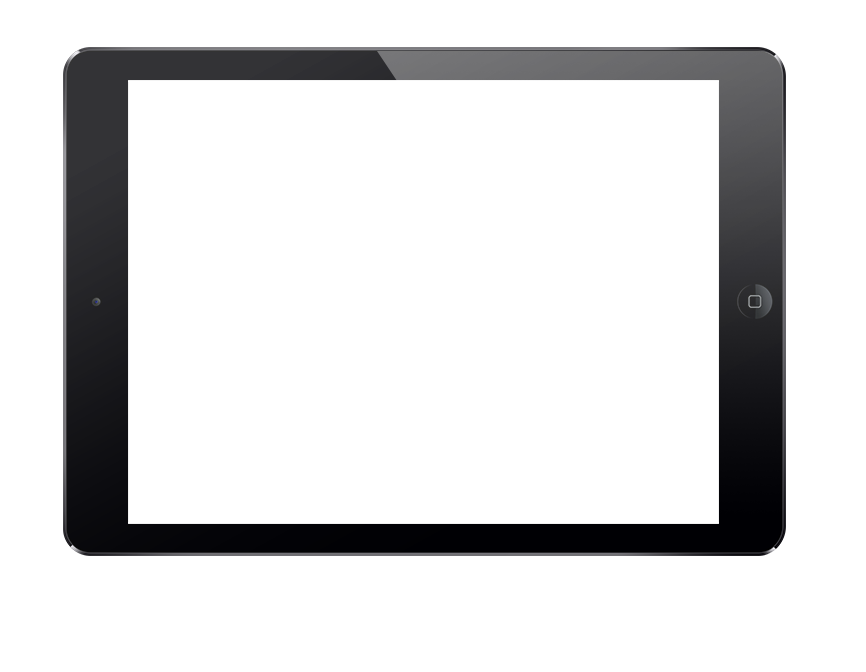 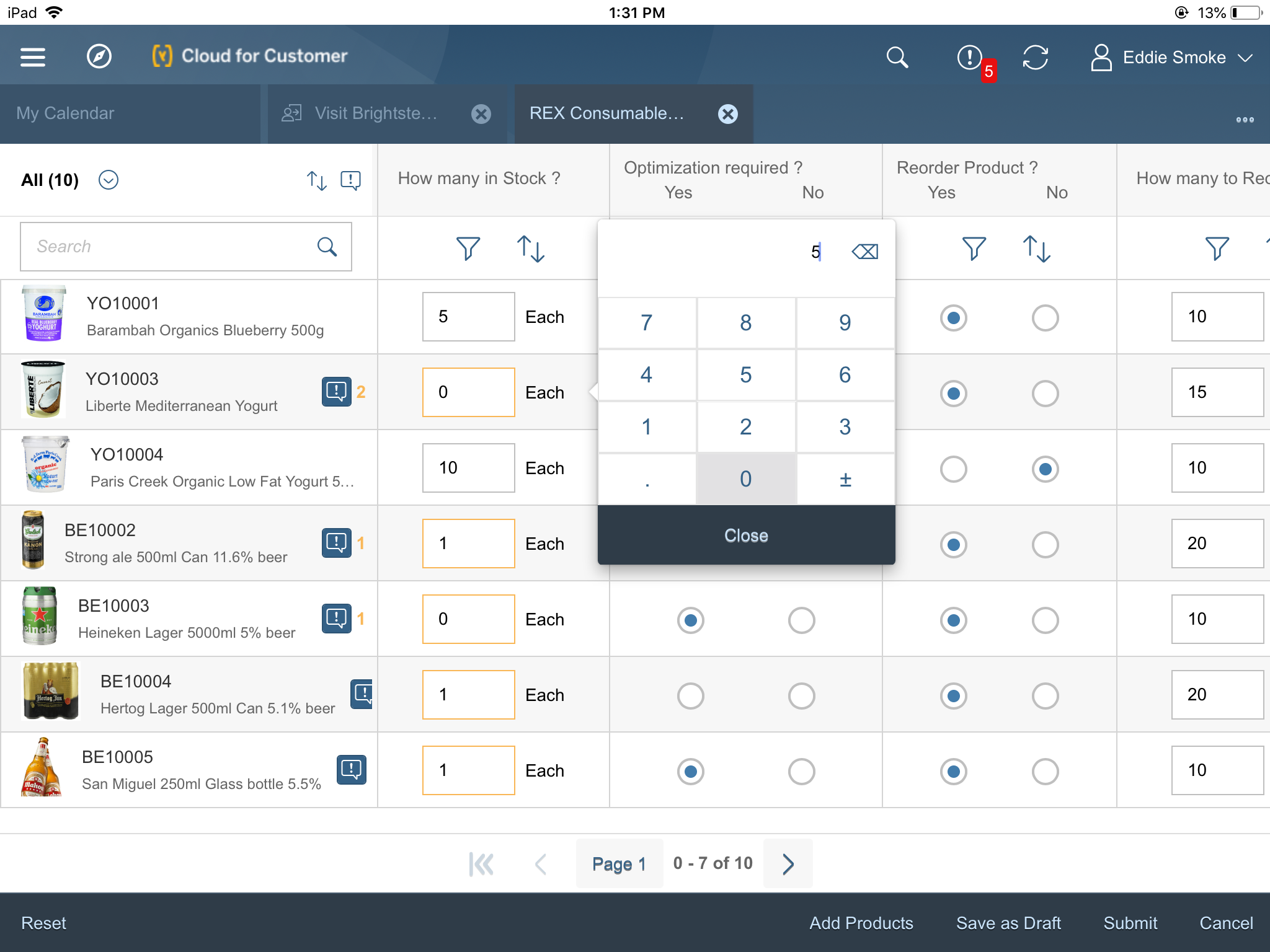 [Speaker Notes: Christian is back in the ABC store for his weekly in store checks like store compliance, inventory checks, competitor audits, surveys.]
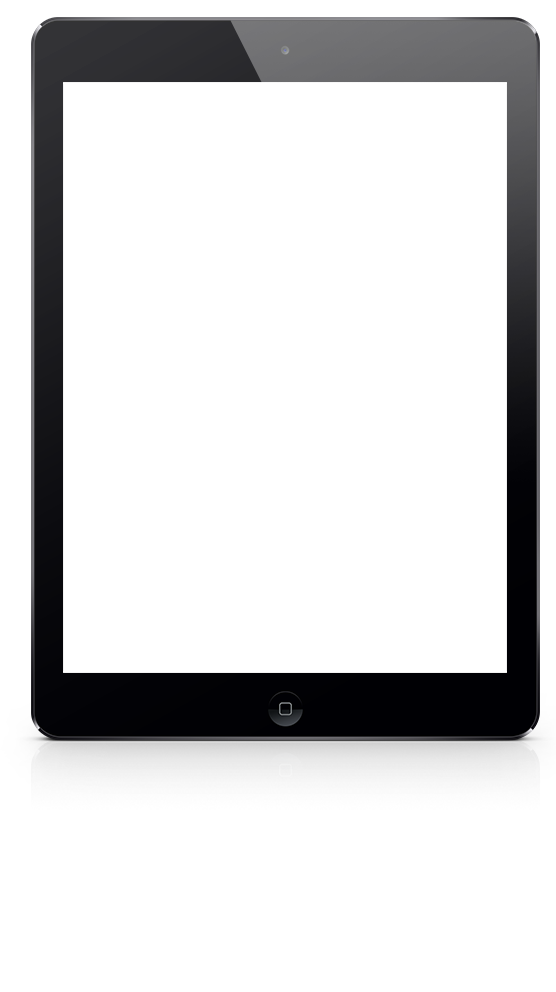 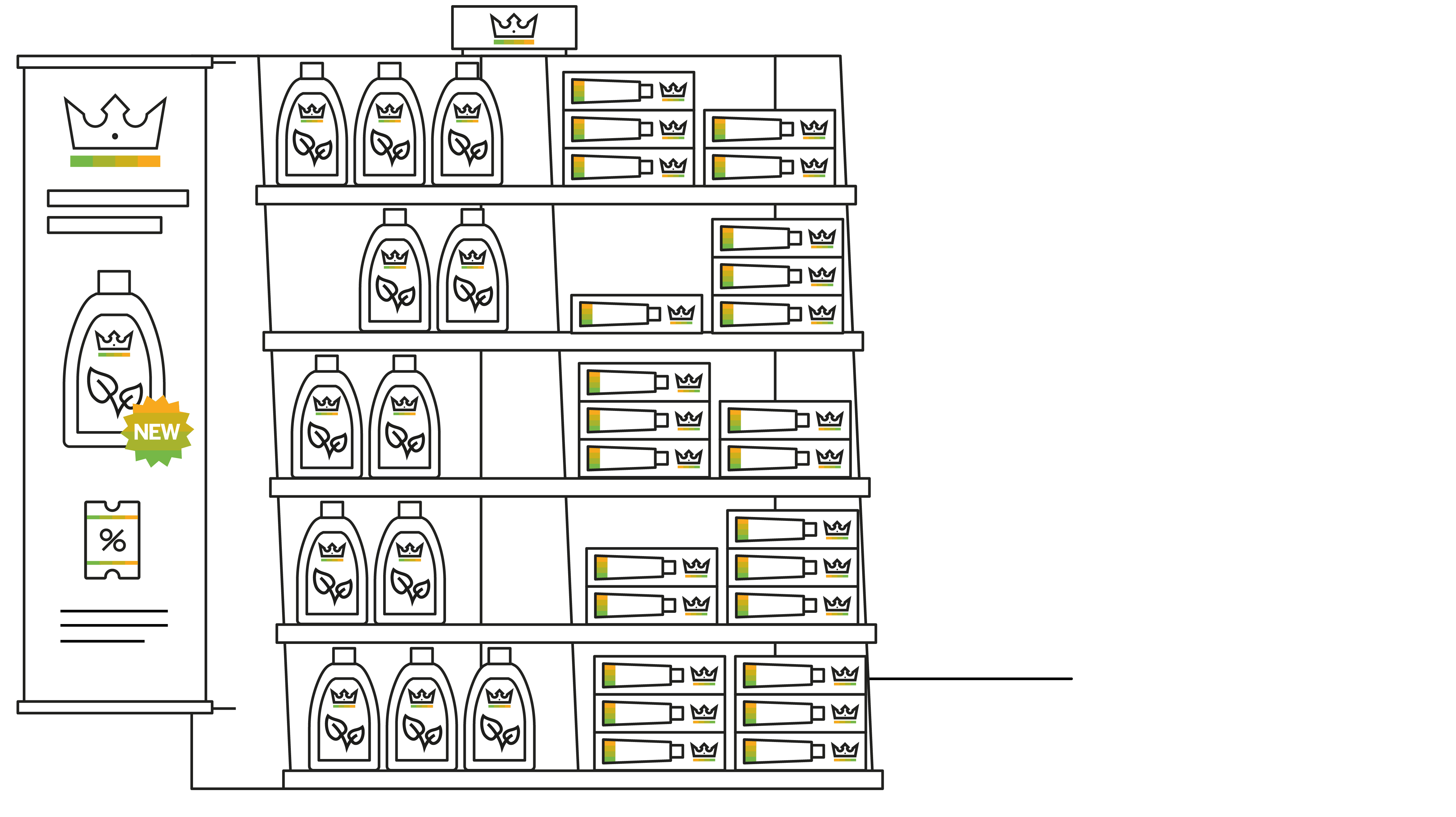 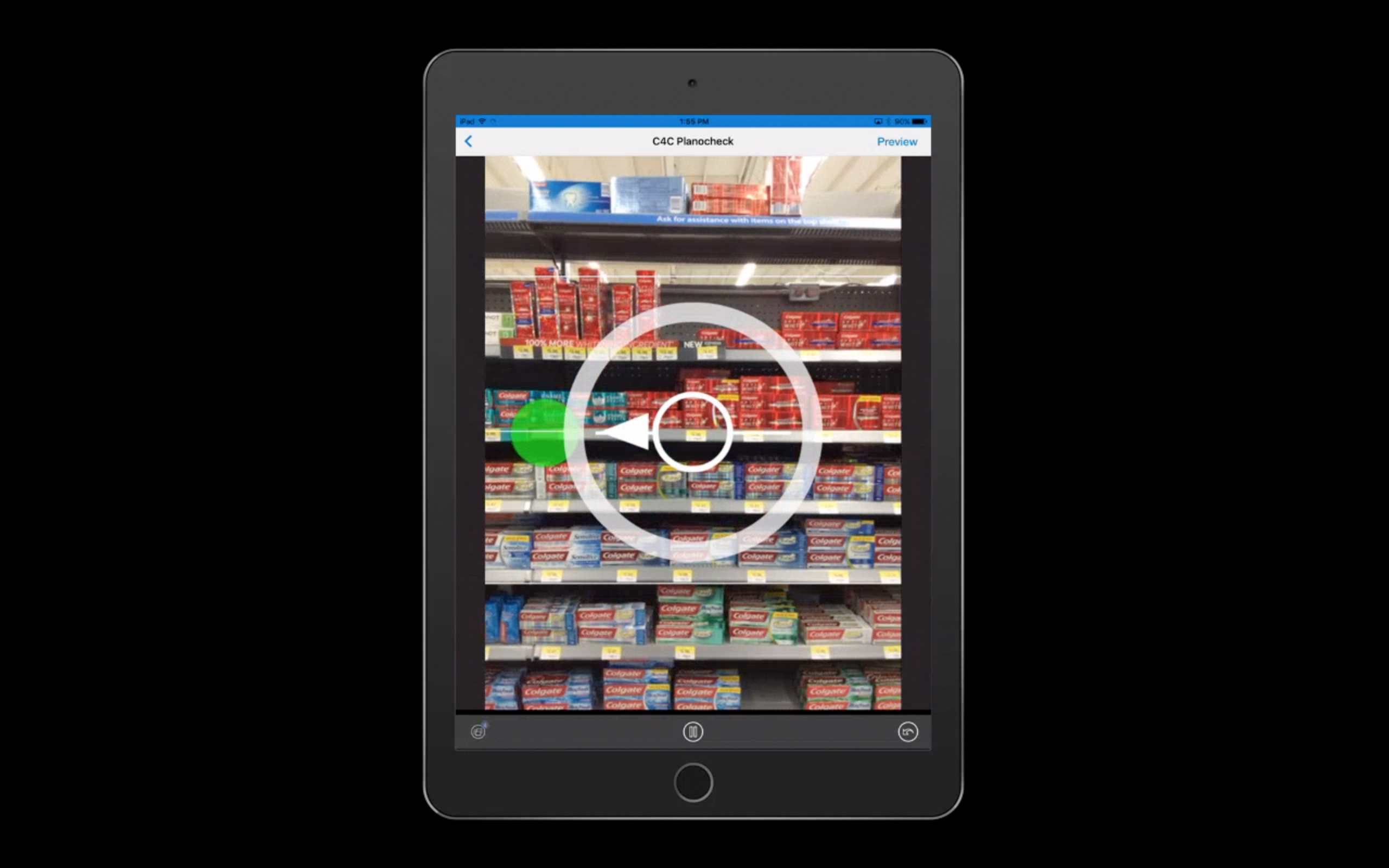 [Speaker Notes: Christian taking a picture of the promotions laundry detergent shelves with his iPad…  
Sales Cloud is using artificial intelligence to analyse the real situation in the store (realogram) and the to be situation in the store (planogram) to provide Christian with corrective actions he needs to perform, to improve store performance and compliance.

Based on the results of the automatic recognition we can decide how many items will be reordered.]
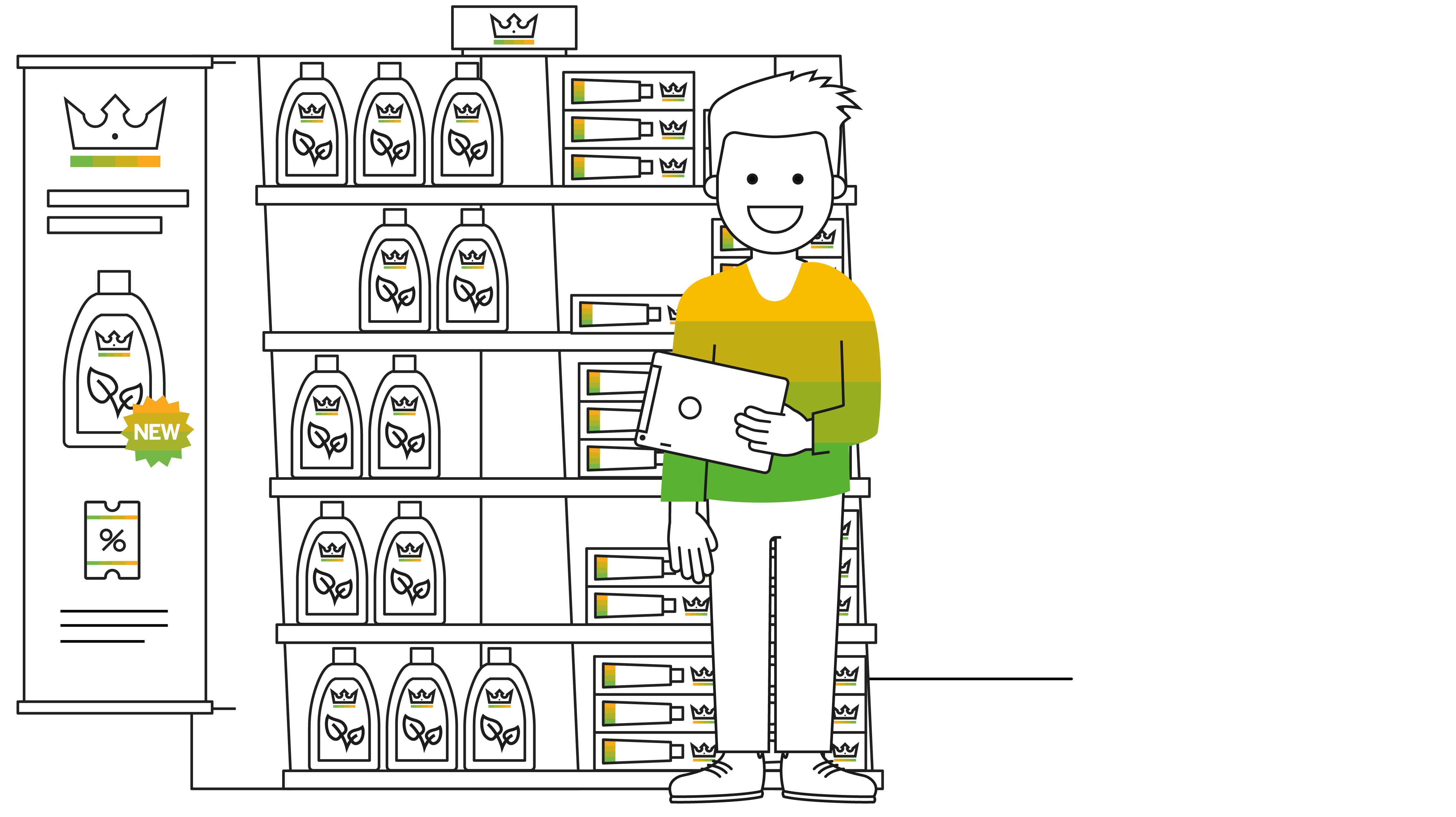 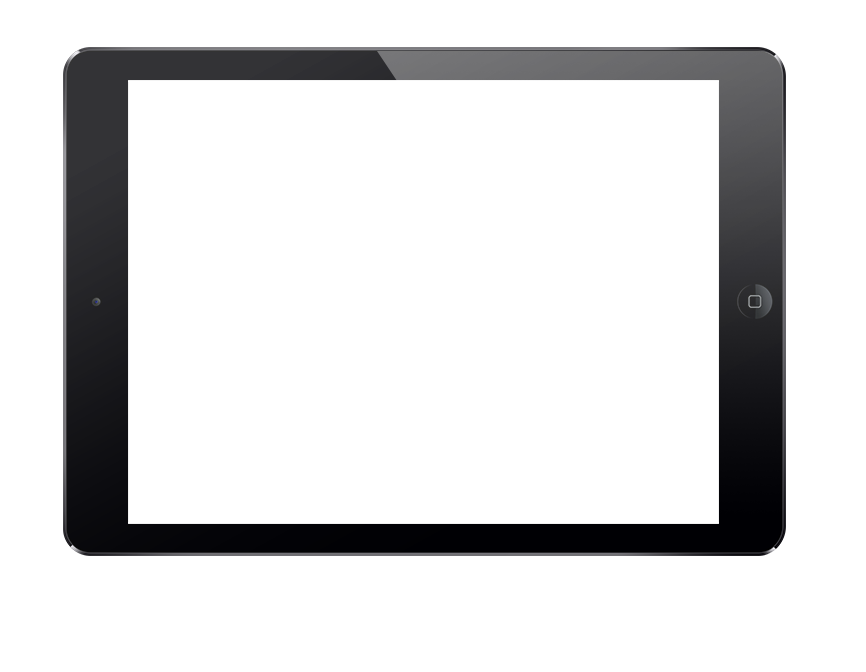 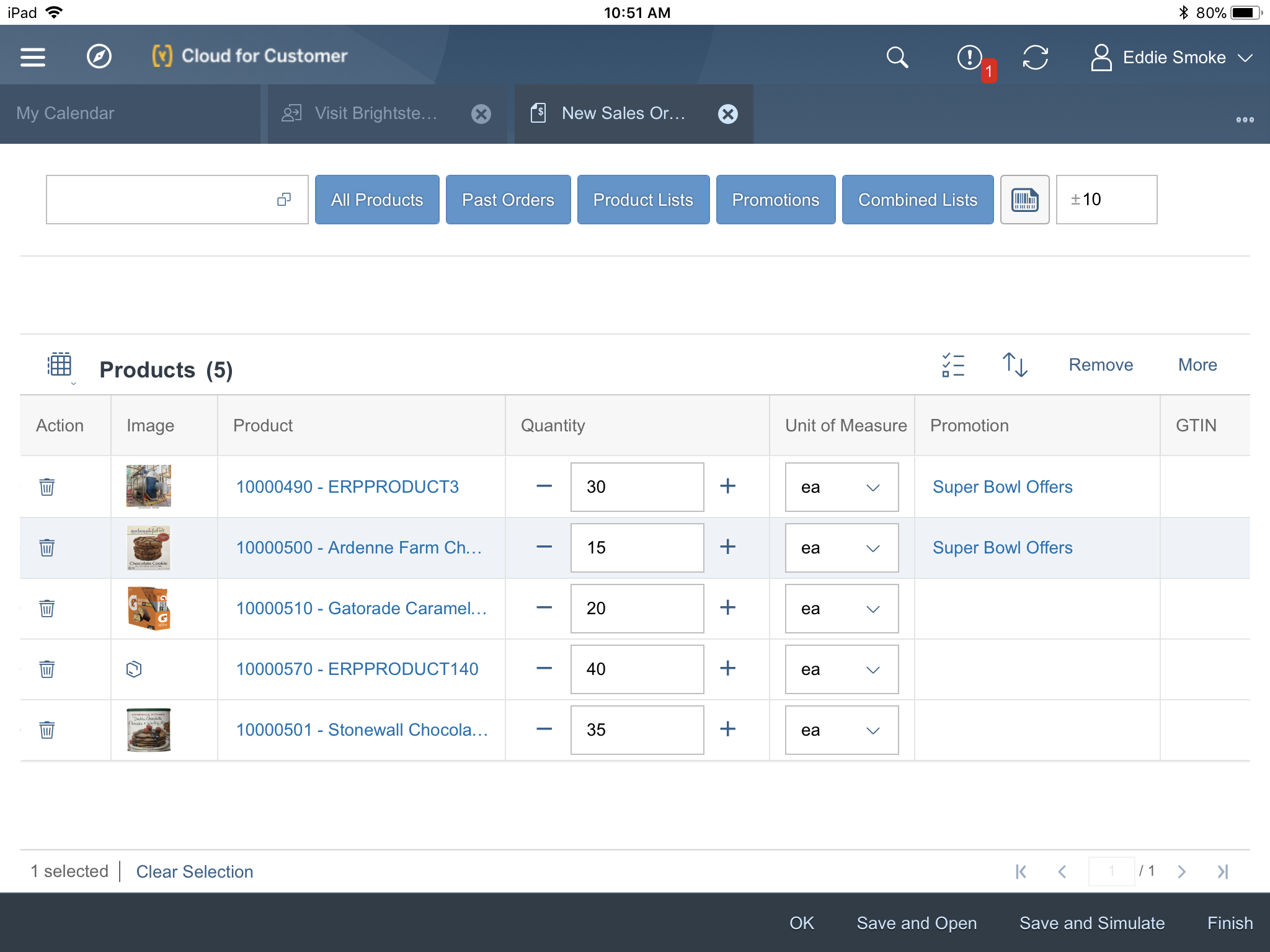 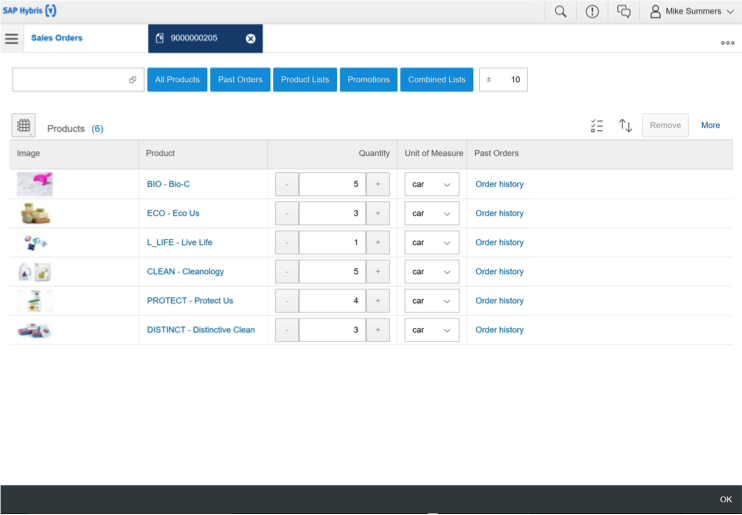 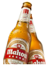 [Speaker Notes: Christian orders additional inventory (will show order form in C4C) since the promotion is still running.  Show Christian ordering more inventory in front of promotional display. Due to the deep out of the box integration to SAP ERP and S/4HANA Christian can tell the store manager exactly how much the products will cost him, if there is enough in stock to deliver and when the products will be delivered. Philip signs the order right away on Christians iPad using his finger.]
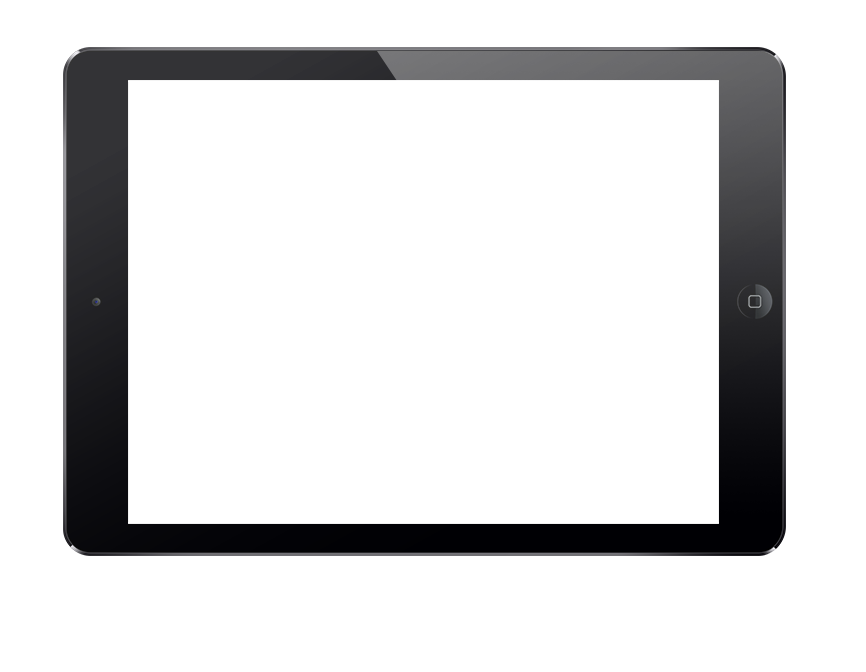 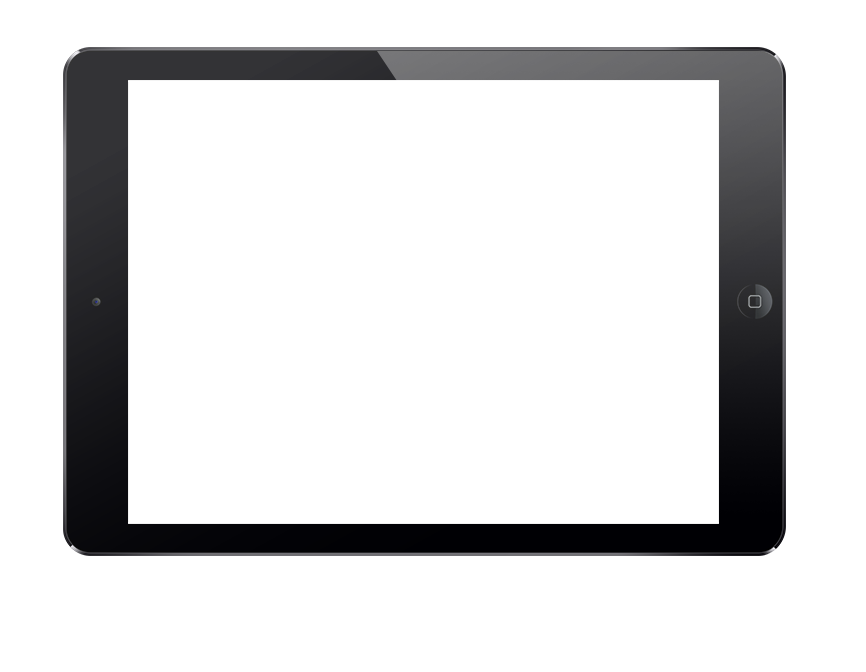 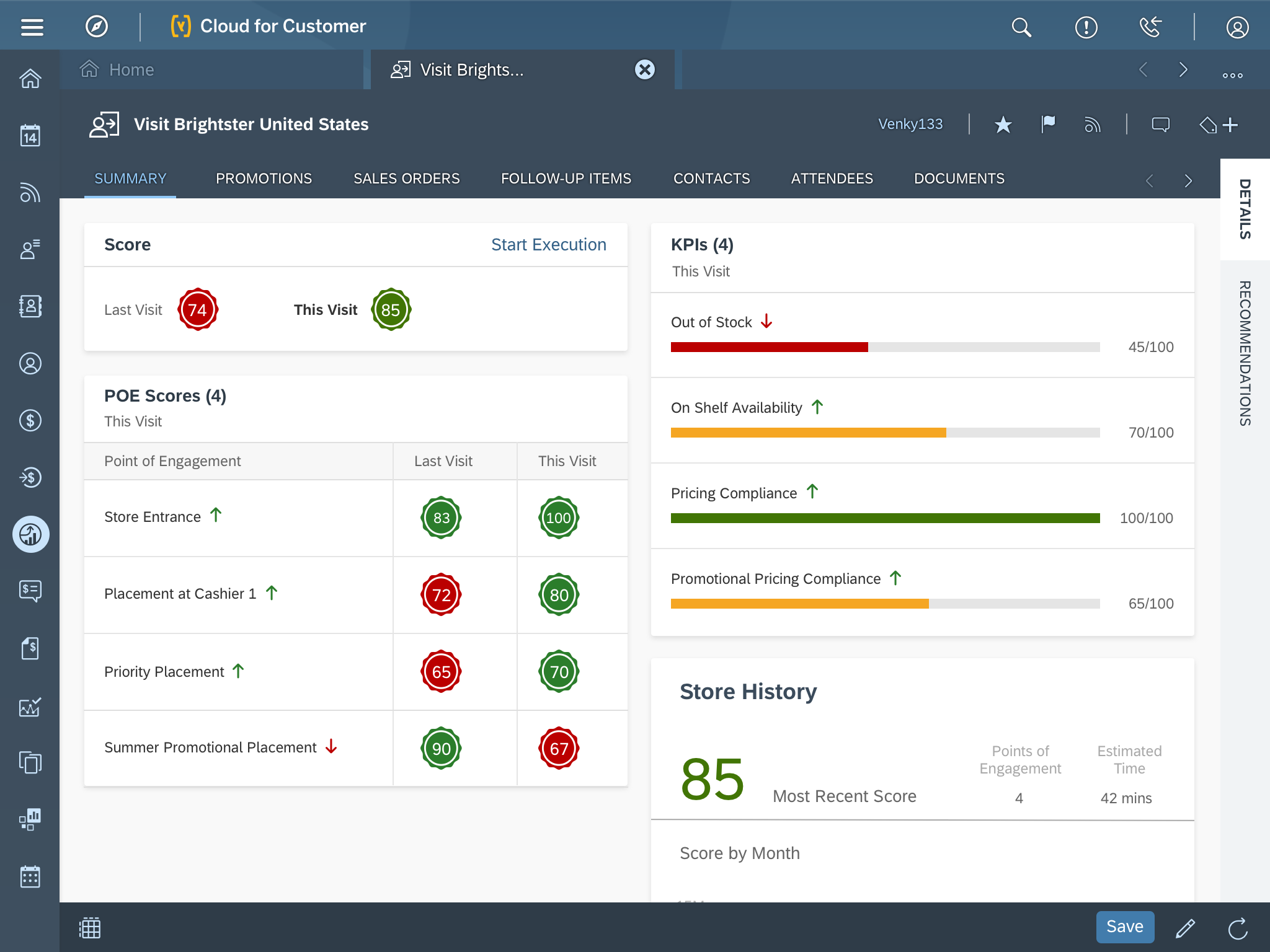 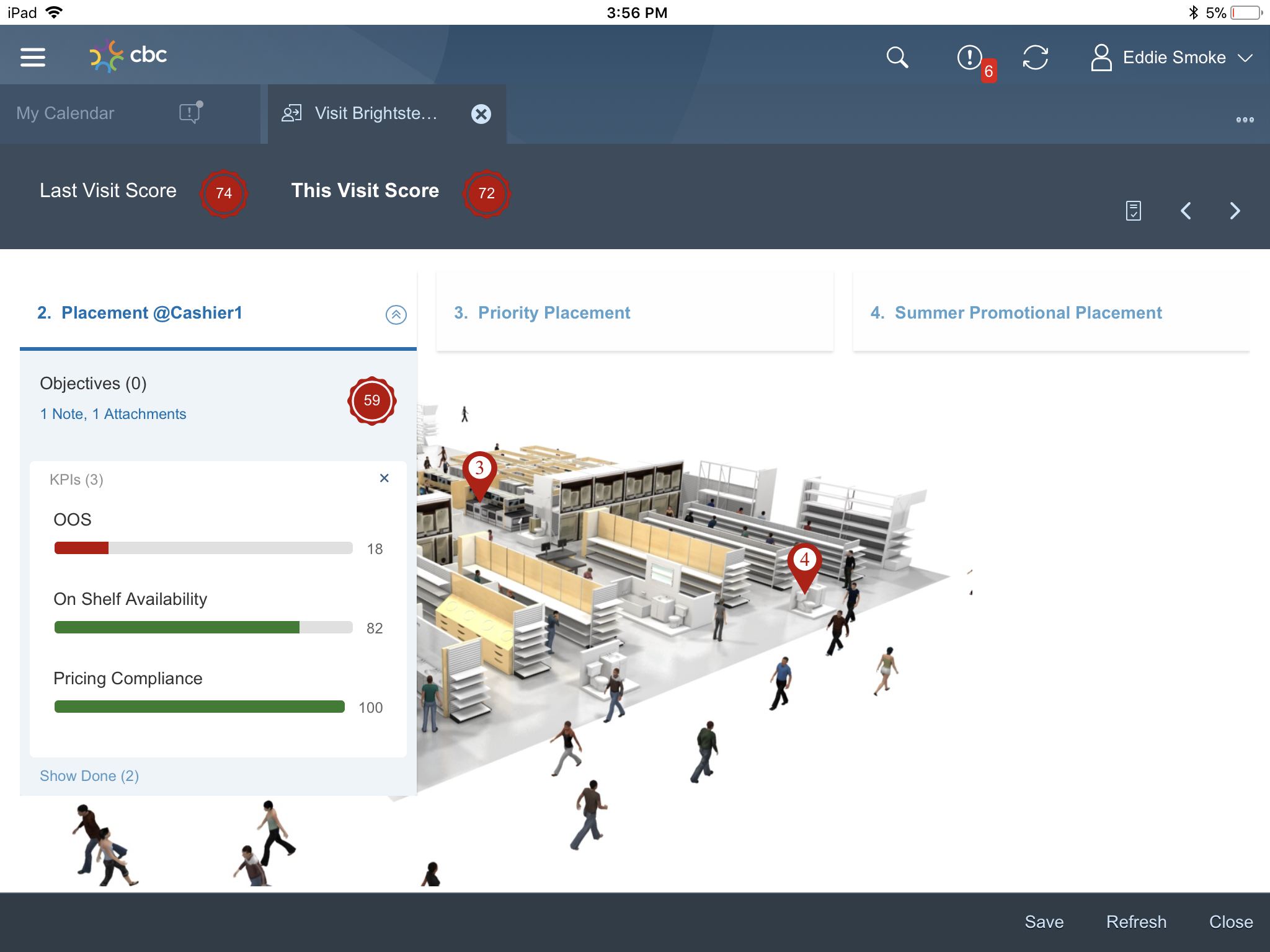 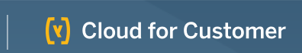 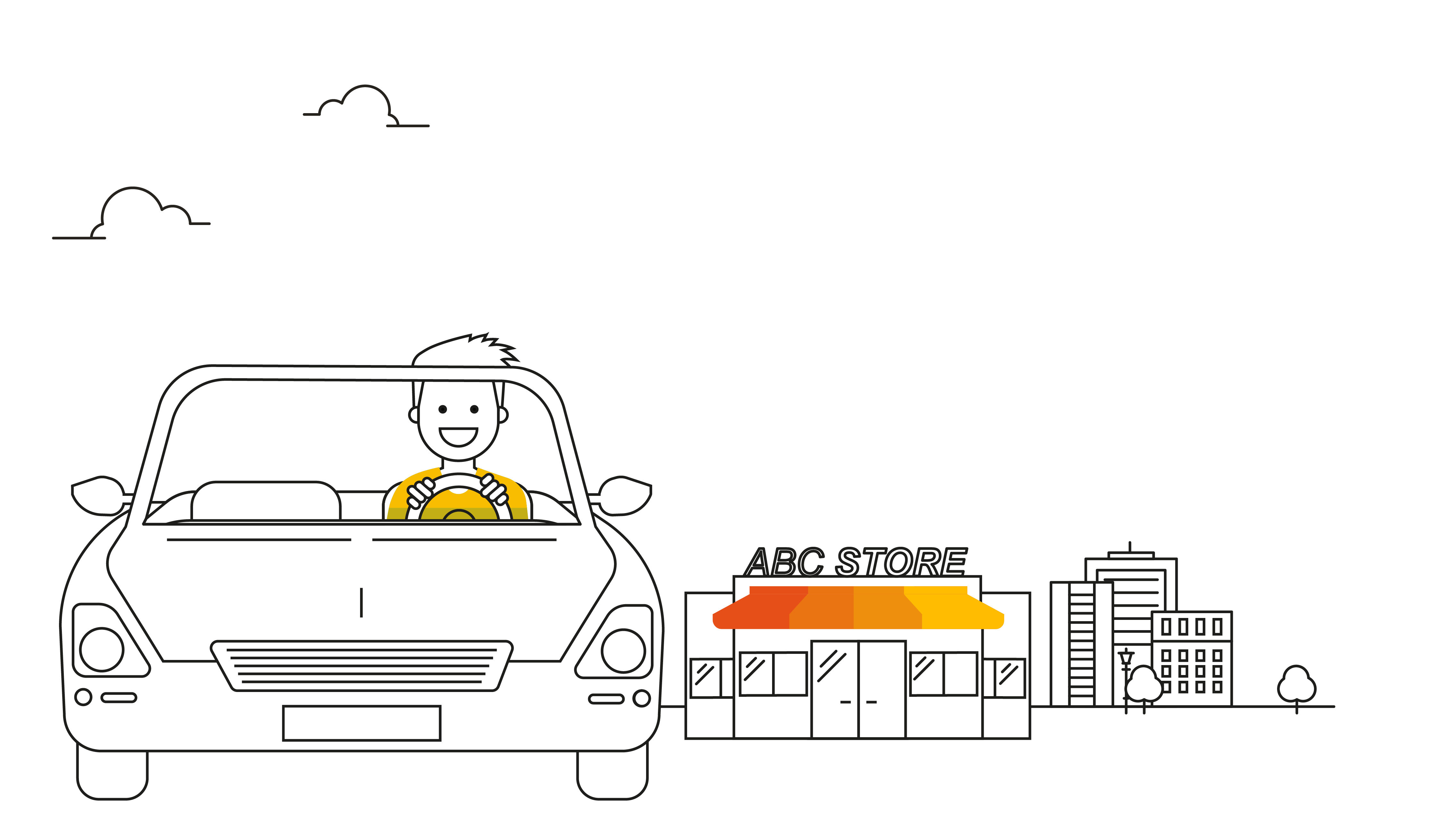 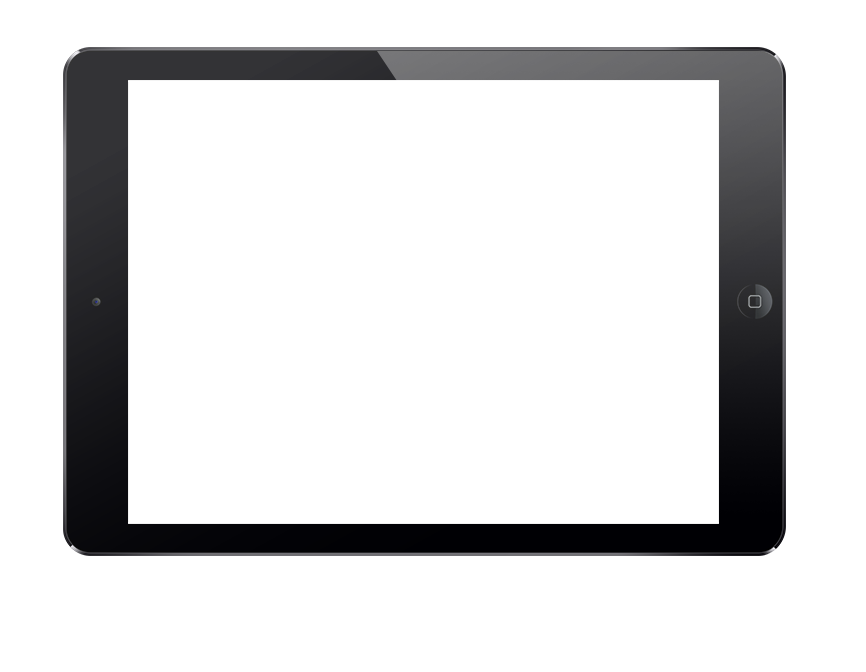 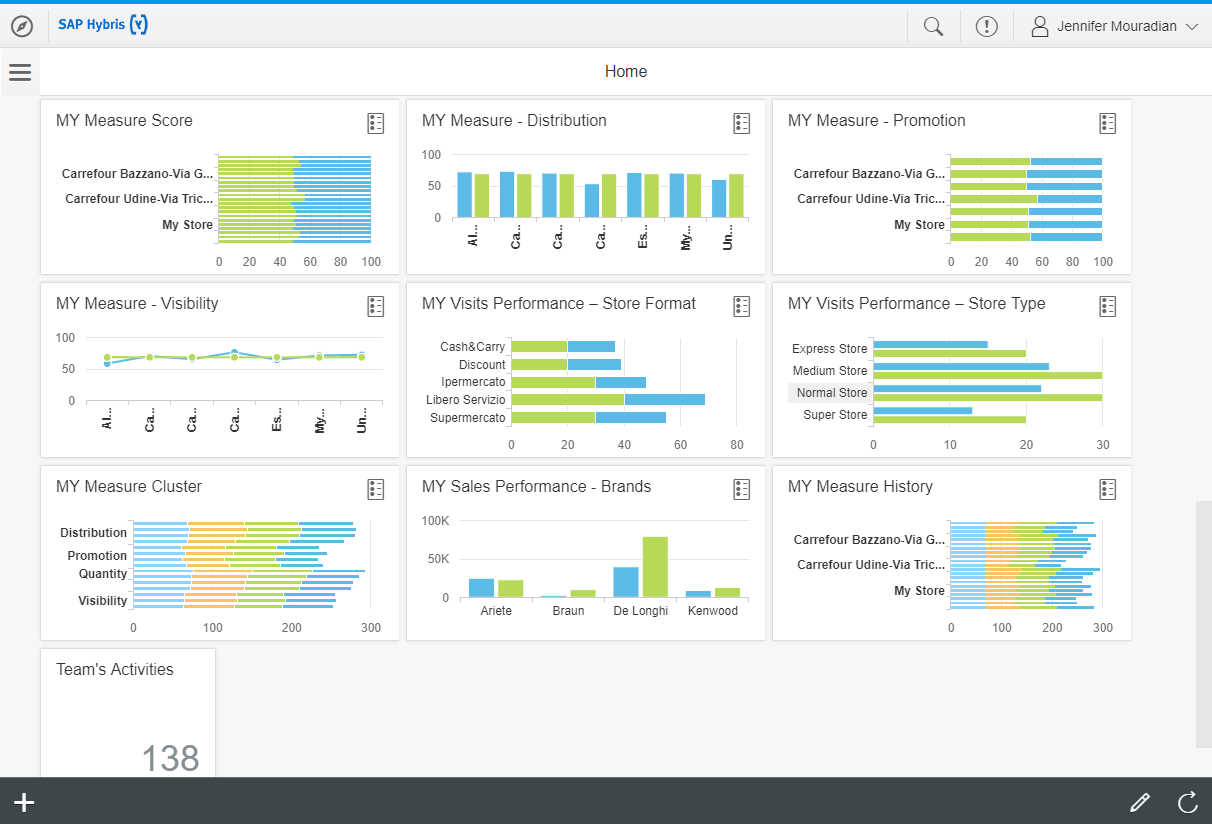 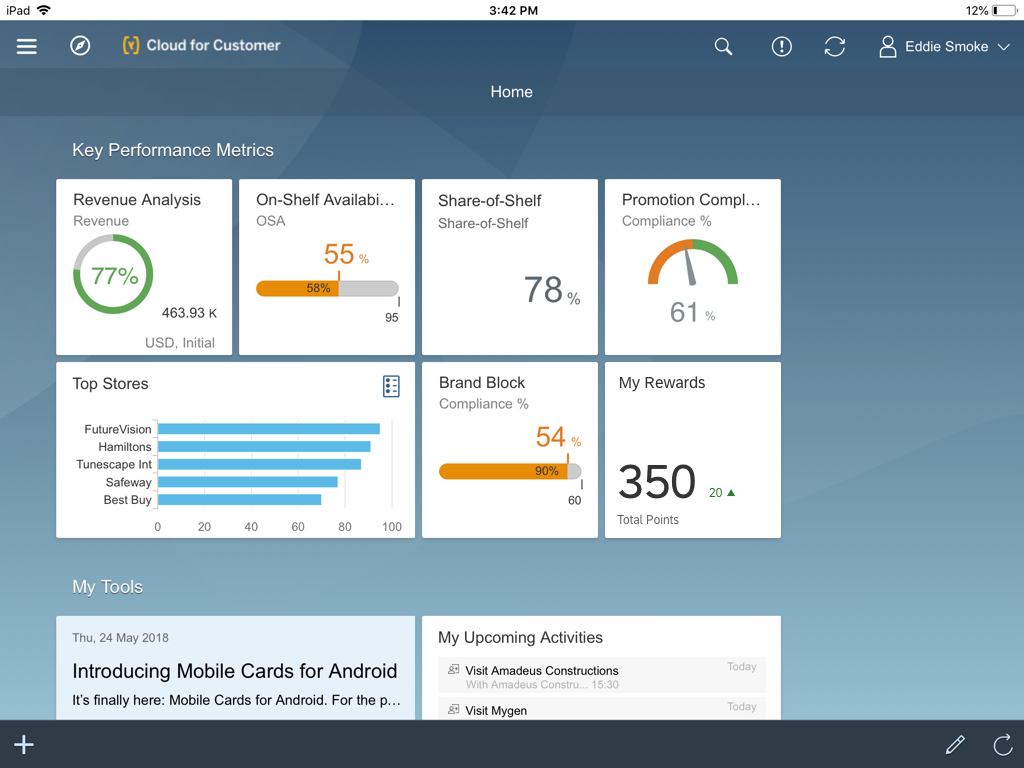 [Speaker Notes: Christian completed his ABC store visit in record time, and even sold more laundry detergent than expected due to a great system telling him what was in stock and the ability to order more quickly. Now his visit and sales performance looks great thanks to the SAP  Sales Cloud application]
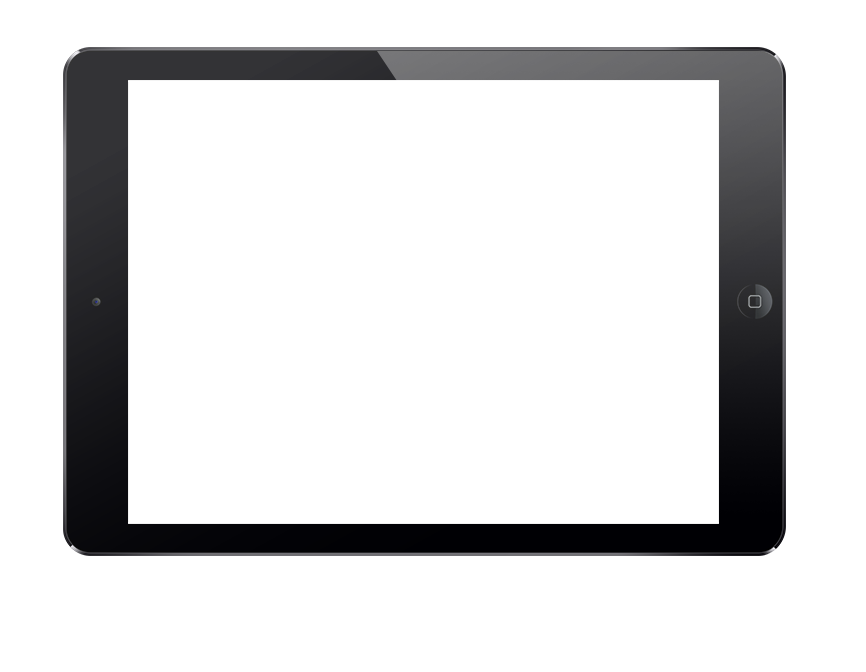 SAP CLOUD FOR CUSTOMER 
Retail Execution
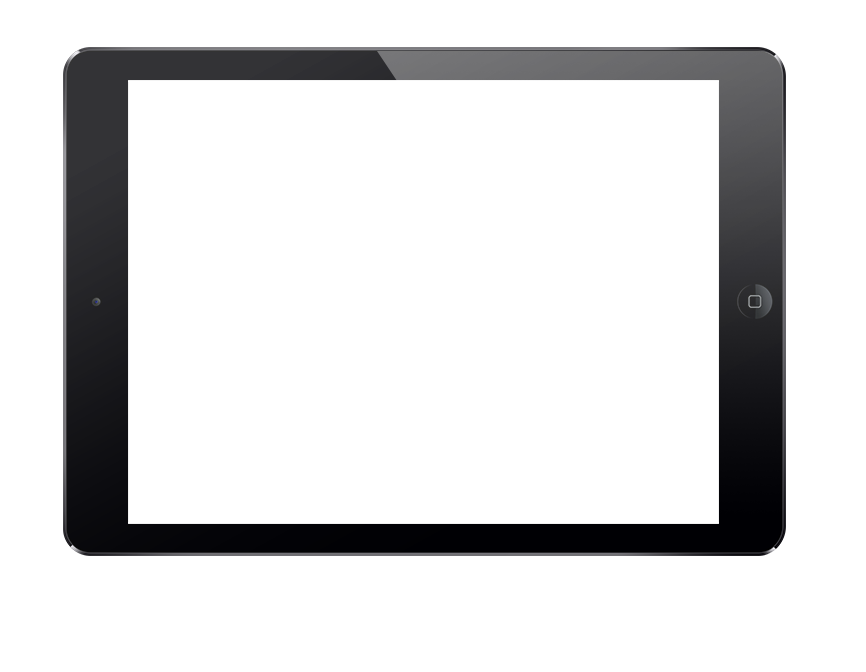 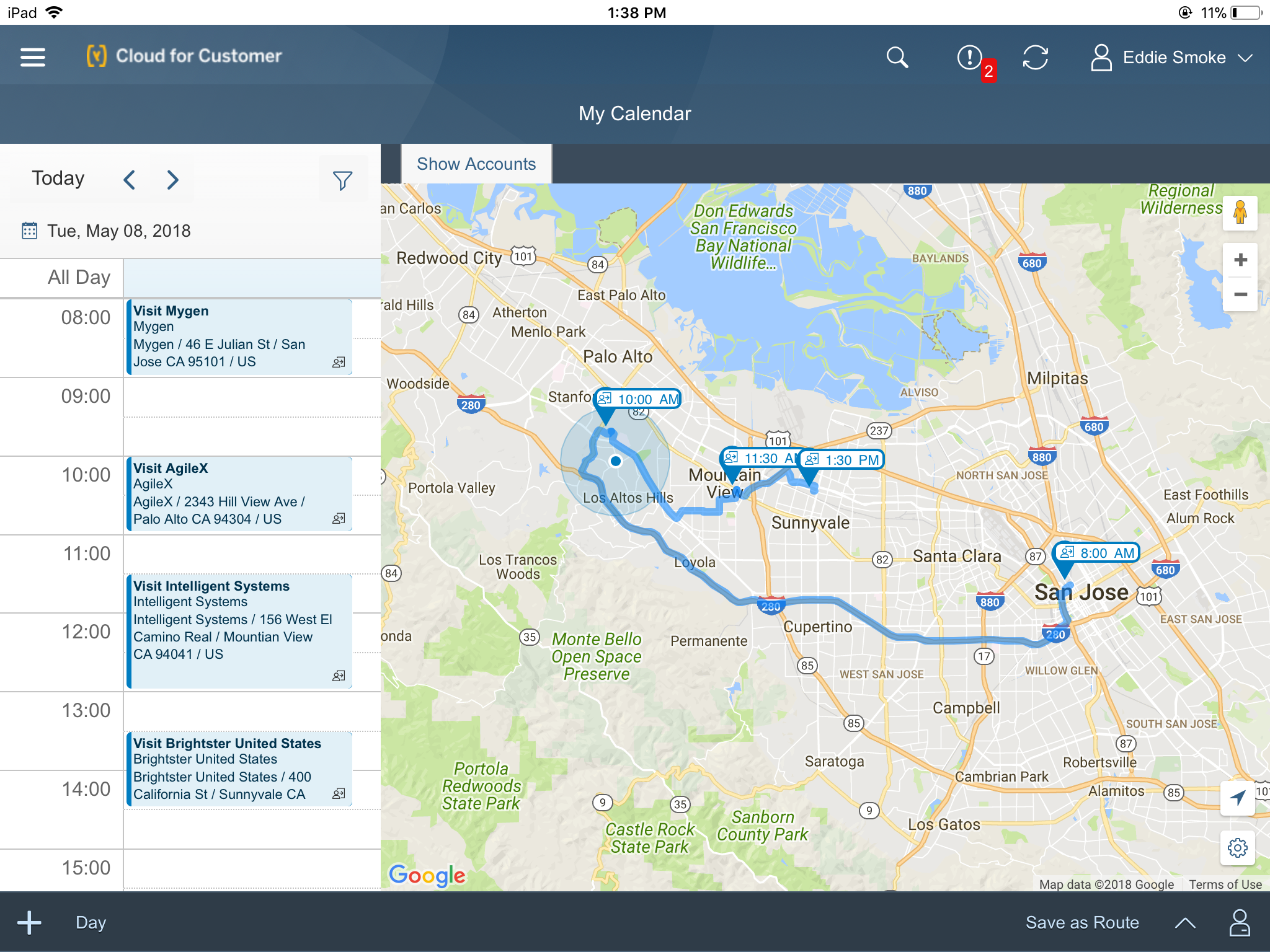 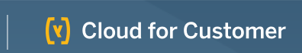 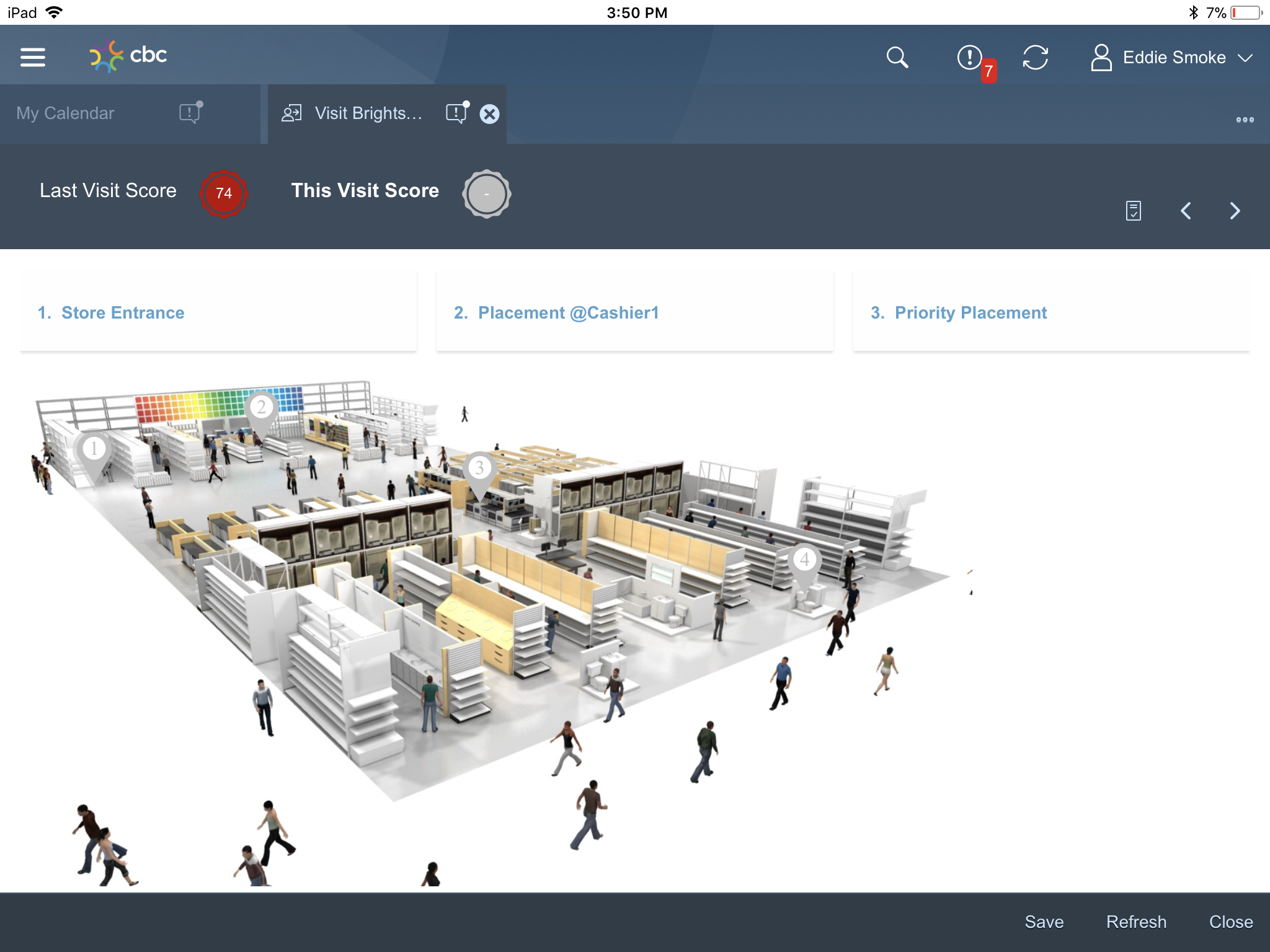 PERSONAS: 
Sales Operations, Sales Management, Key Account Management (KAM)
Sales Representative/Merchandiser or KAM
Territory planning
Survey and priority planning
Headquarter route and visit planning
Content and picture Assignment
360-degree store view
Order history
Visit task and audit preparation
Check past notes and results
Check content and pictures
Check store performance
Planning
Preparation
Drive priorities in store
Product-/ competitor product audit
Store-/ shelve checks
Imaging Intelligence
Promotional activities and documents
Manage and install POSM 
Orders management (Including Pricing)
Asset check and service 
Collections
Visit summary and next visit planning
Audit analytics
Survey results and scoring metrics
Perfect store analytics
Execution
Analytics
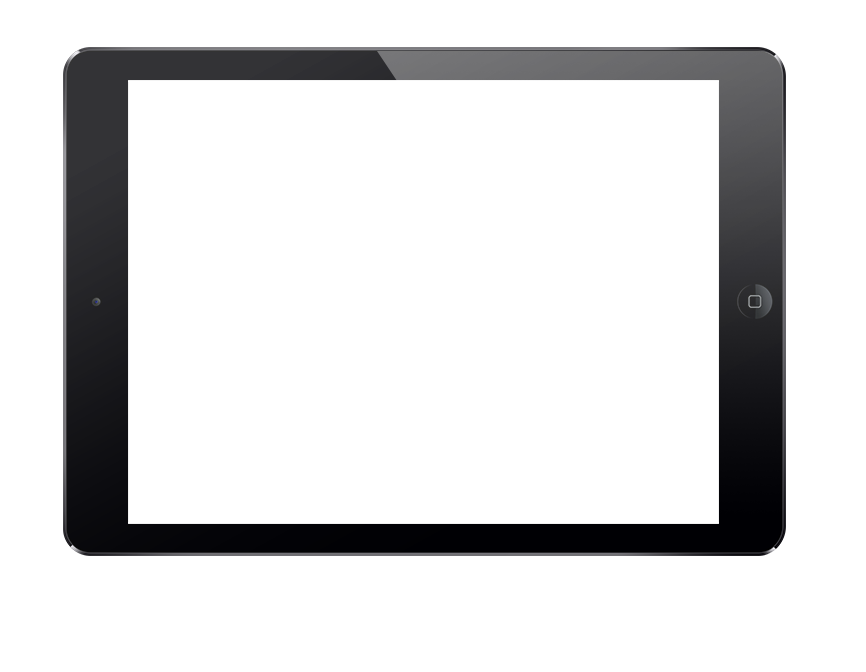 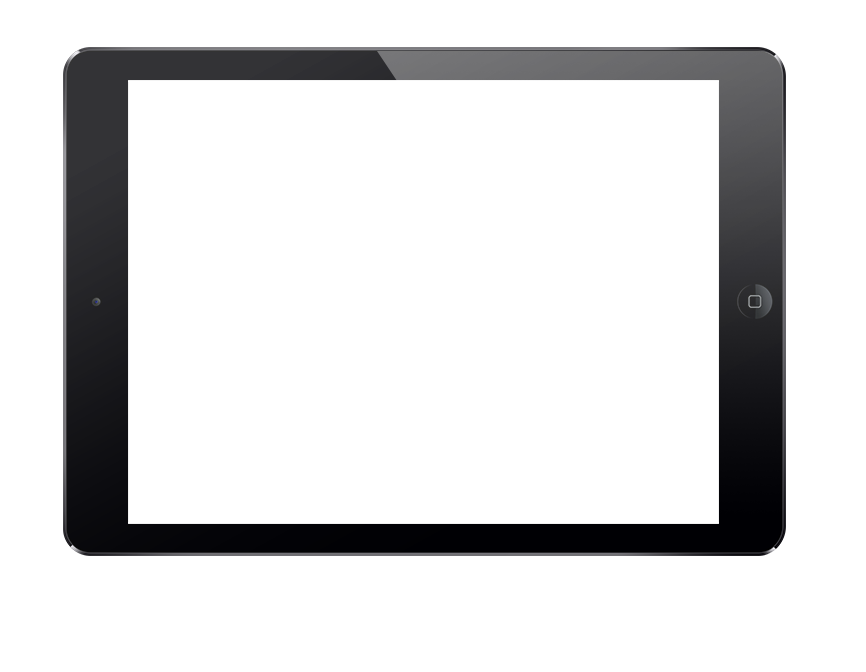 DEMO
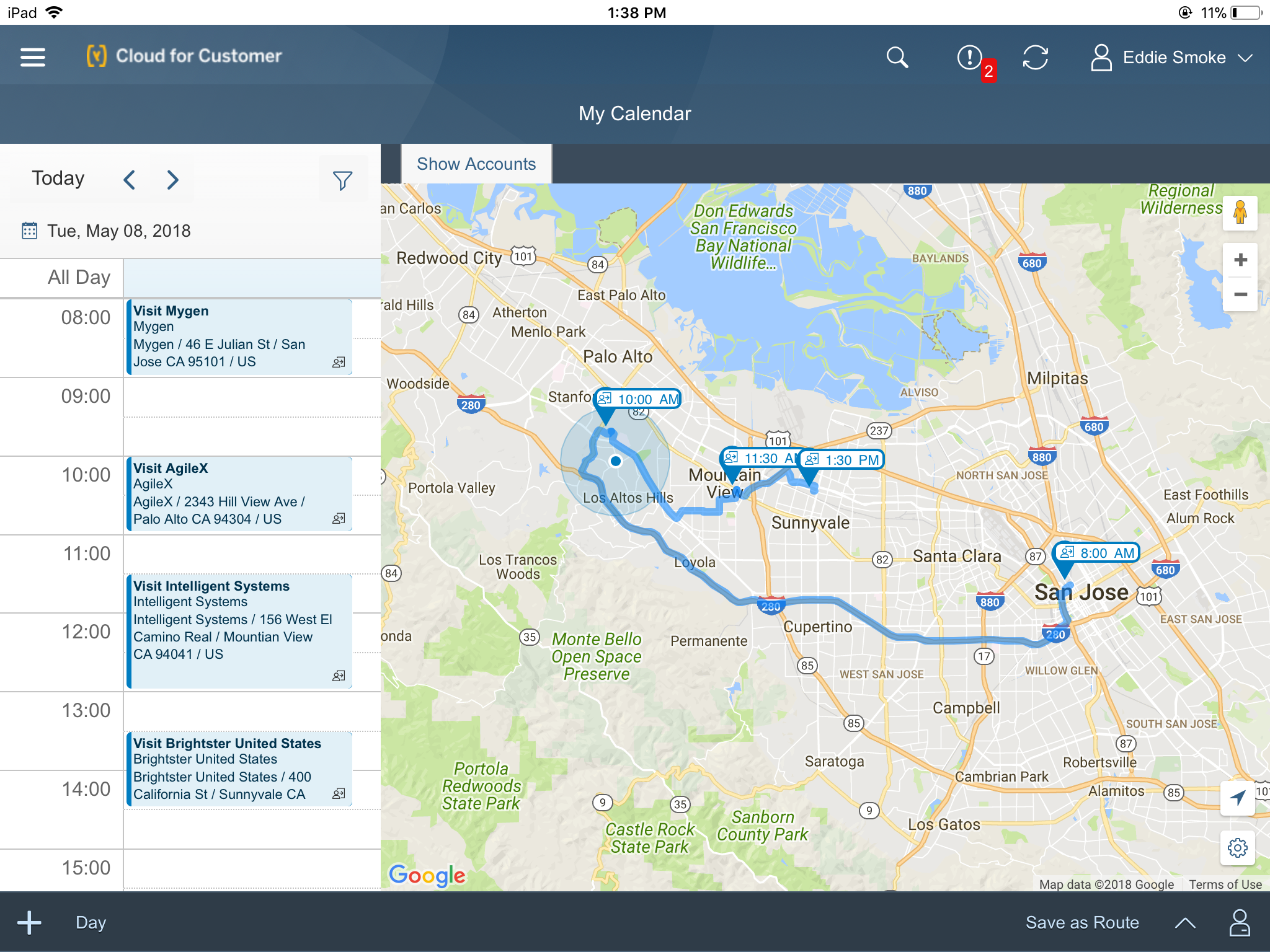 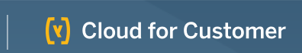 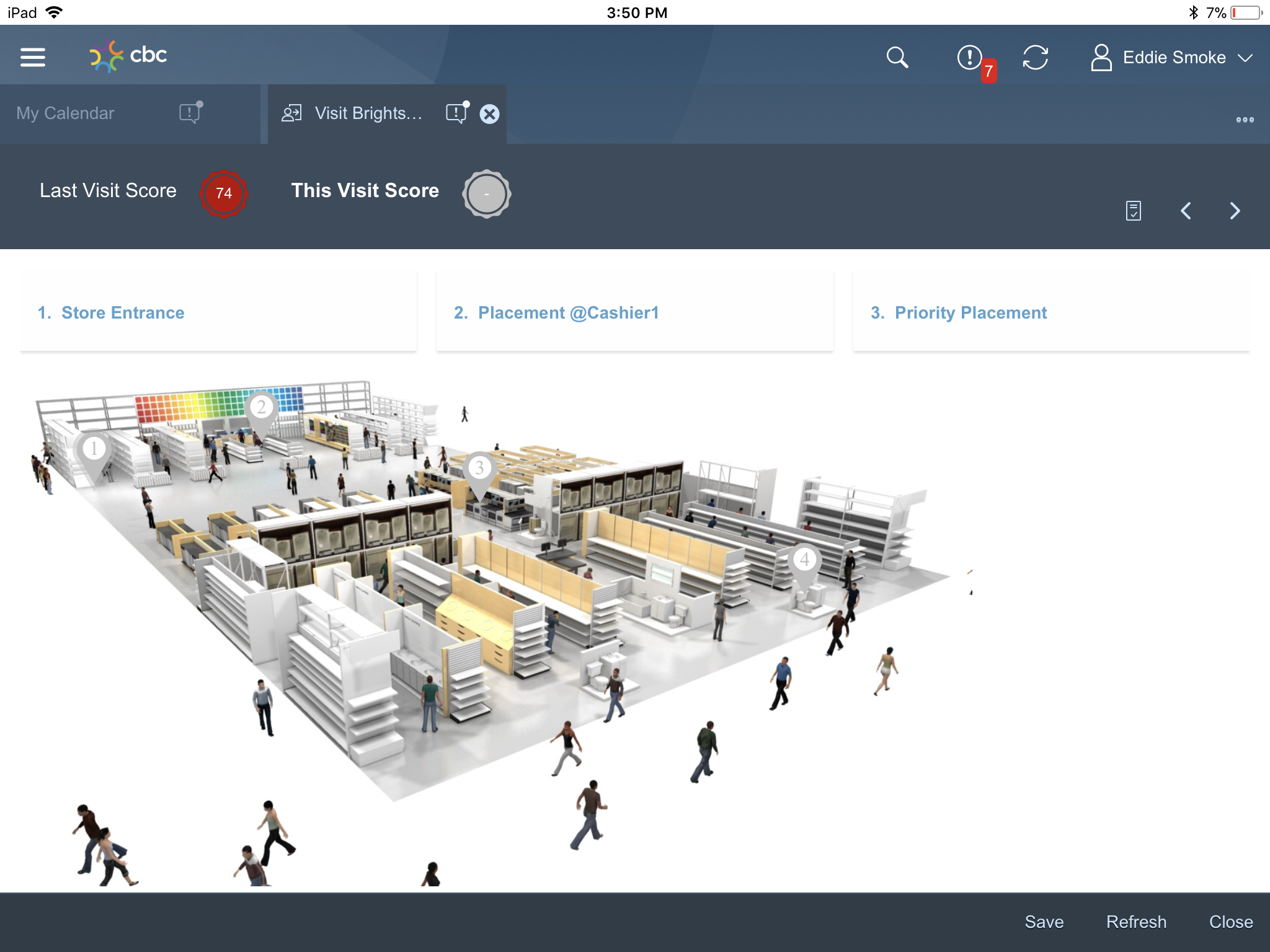 SAP CLOUD FOR CUSTOMER RETAIL EXECUTION
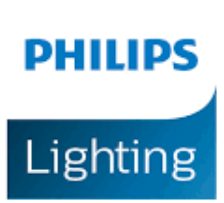 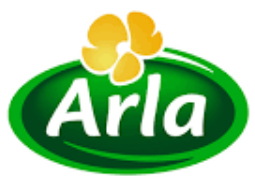 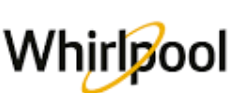 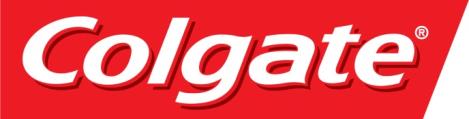 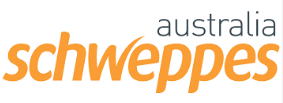 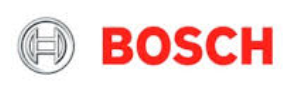 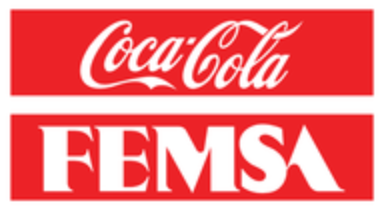 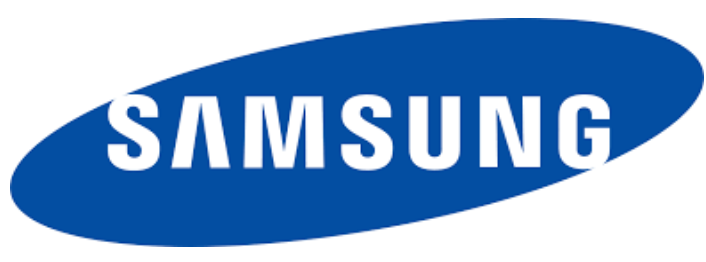 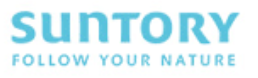 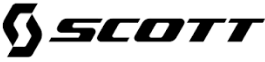 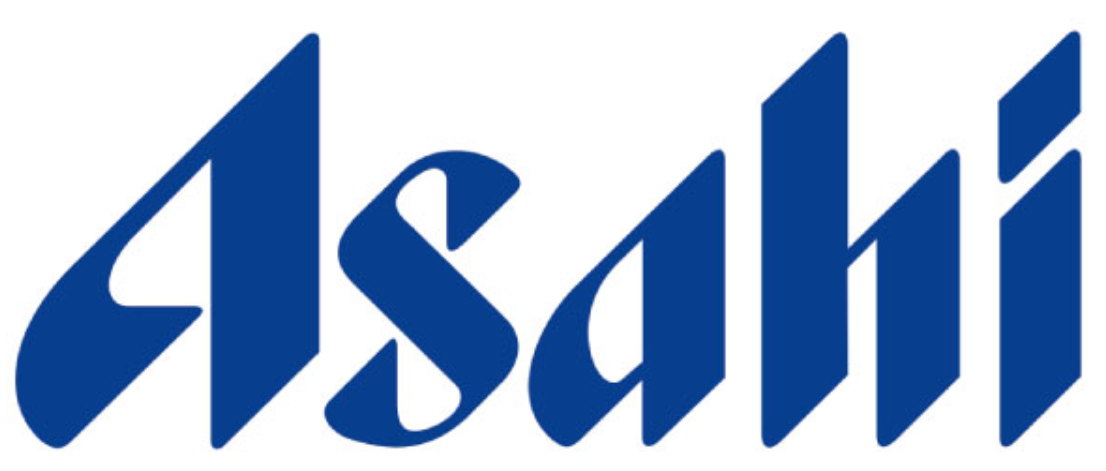 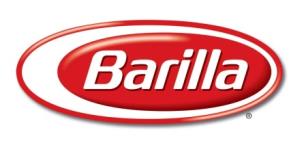 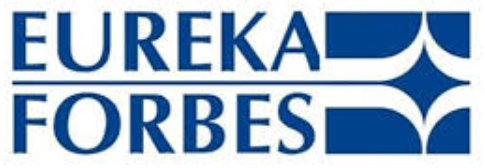 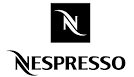 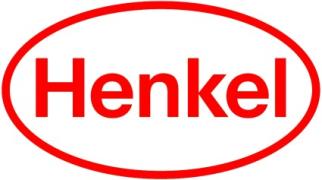 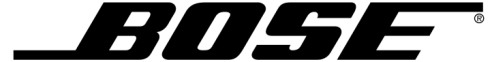 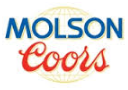 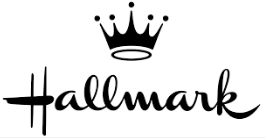 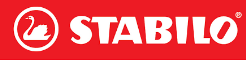 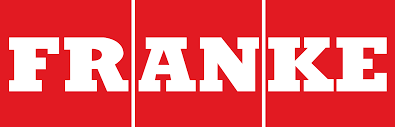 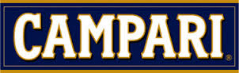 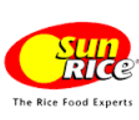 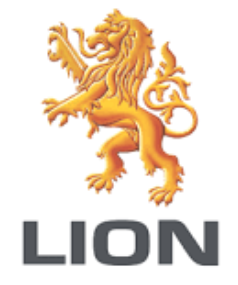 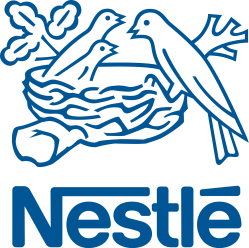 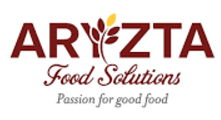 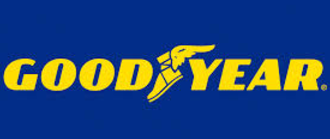 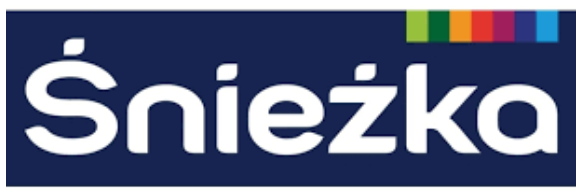 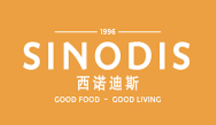 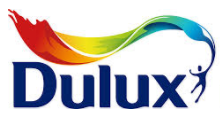 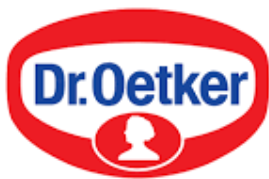 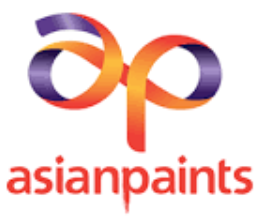 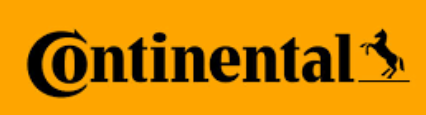 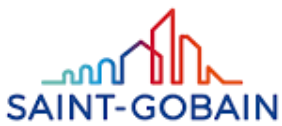 Retail Execution Vendor Panorama
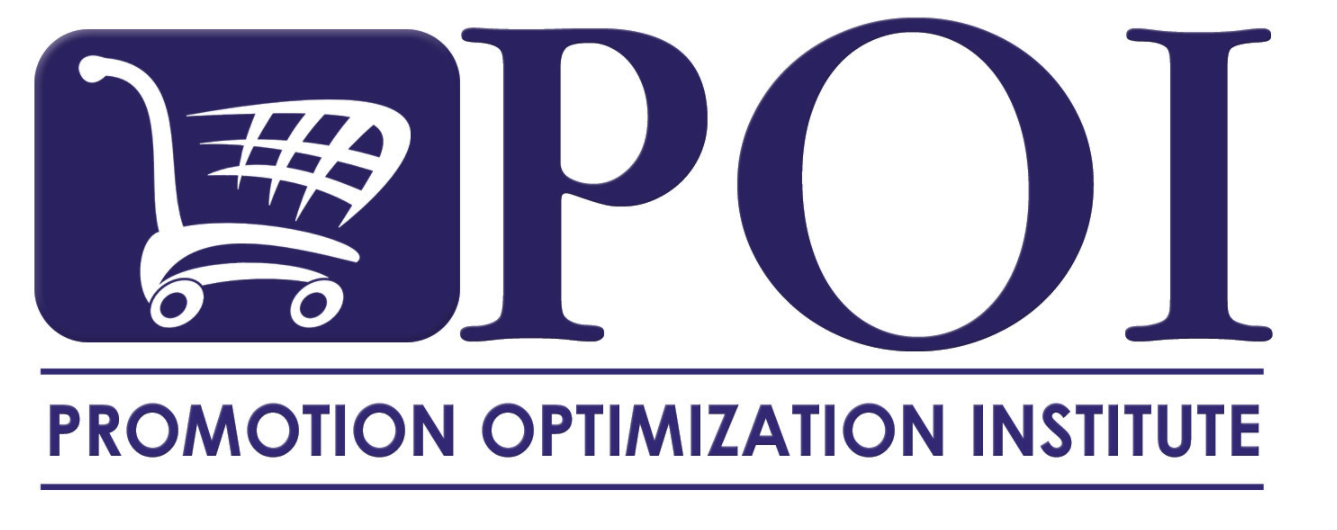 “SAP continues shows more focus in retail execution than ever before and the momentum has followed with an incremental 25,000 users since our last report. We have not previously found SAP offerings to be on par with best-of-breed but can honestly say that such is now the case”.
Different users one solution
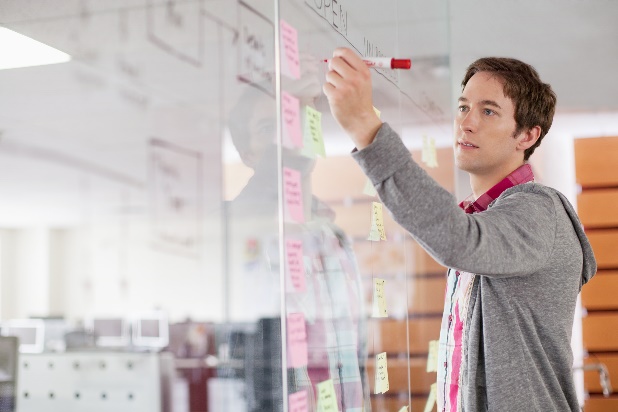 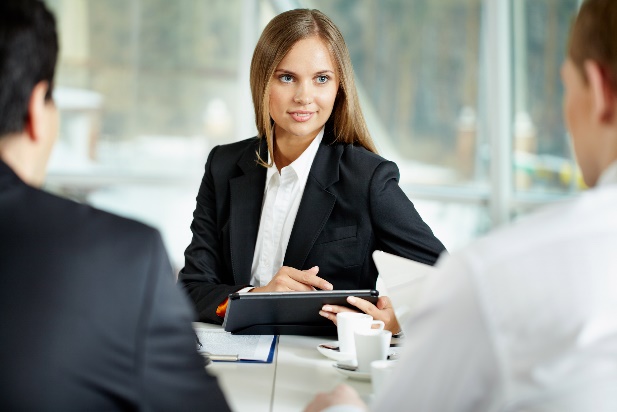 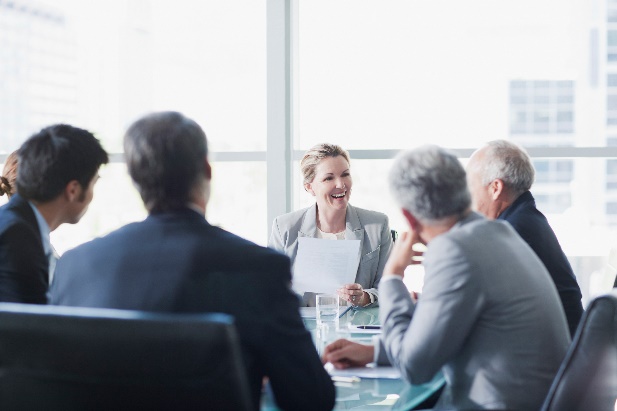 Sales & Territory Management
Key Account Manager
Sales Operations & G2M
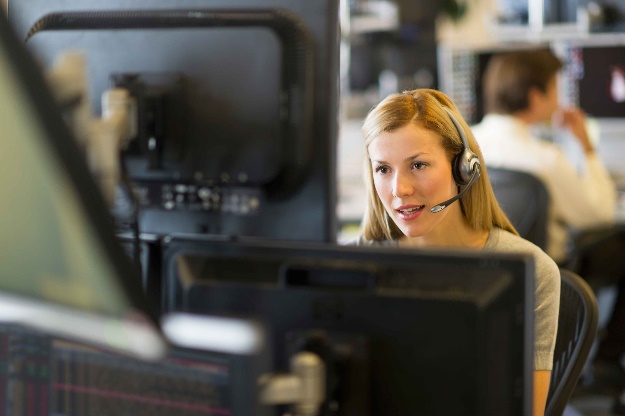 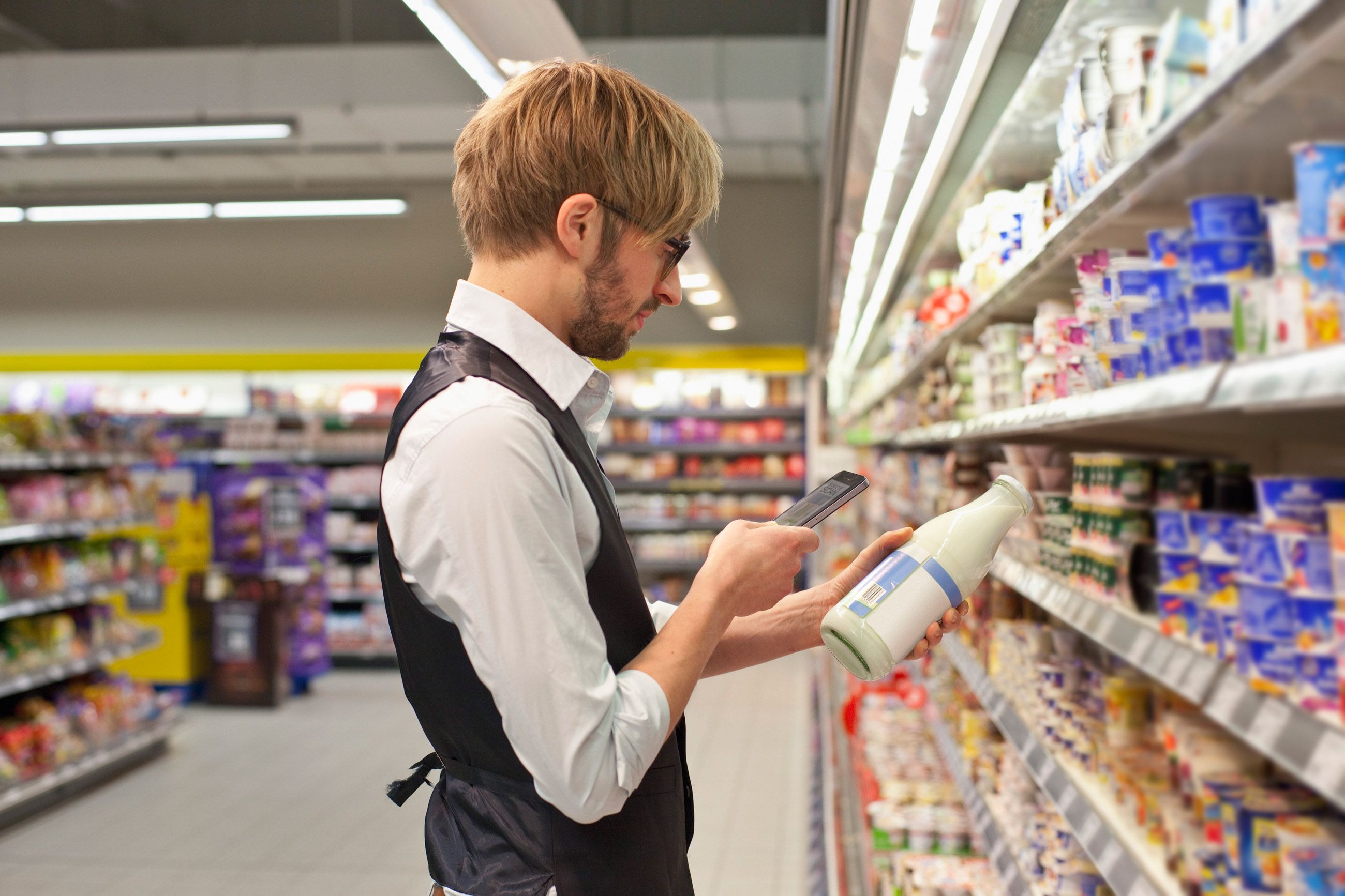 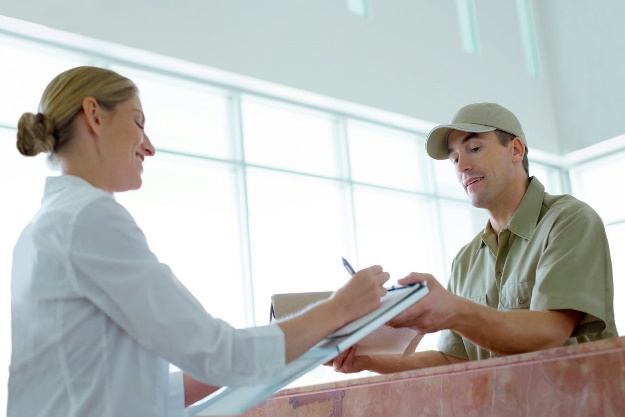 Retail Sales Representative & Merchandiser
Service Management, Service Agents, Call Center, Customer Service
Service Technicians
SAP Sales Cloud for Consumer ProductsHIGHLIGHTS
Modern User Interface
UX designed for 21st century
Google like searches
Intuitive, game-like image capture interface
Collaboration & Social
Lightning fast
Real-Time Analytics
Feeds, followers, and @mentions
Internal, customers, partners
Integration
Extensibility
Mobile
In-memory based database
Fast searches
Dashboards & forecasting
Configurable custom reports
Account 360
Mash-ups with SAP BW and SAP BusinessObjects
Pre-built integration to SAP ERP, SAP CRM, SAP BW, SAP JAM, InsideView, Xactly, and more
Mashups with most other apps
Extend custom fields once and use them in all devices
Sophisticated key user tools
Retail Execution
Complete mobile apps, no extra cost
Multi device support through HTML5 based mobile app
Manage New Business
Visit administration
Plan and schedule visits
Calendar management
Surveys and  product audits
Activities and tasks
Competitor audits
Survey and audit insights
Collections
Imaging Intelligence  
Active and future campaigns / promotions
Review action item from previous visit
Order entry and history
Lead management
Opportunity management
Quotation management
Activity management
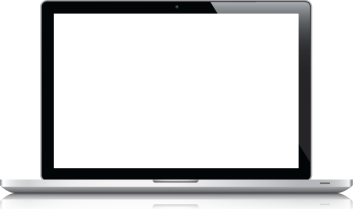 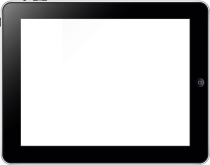 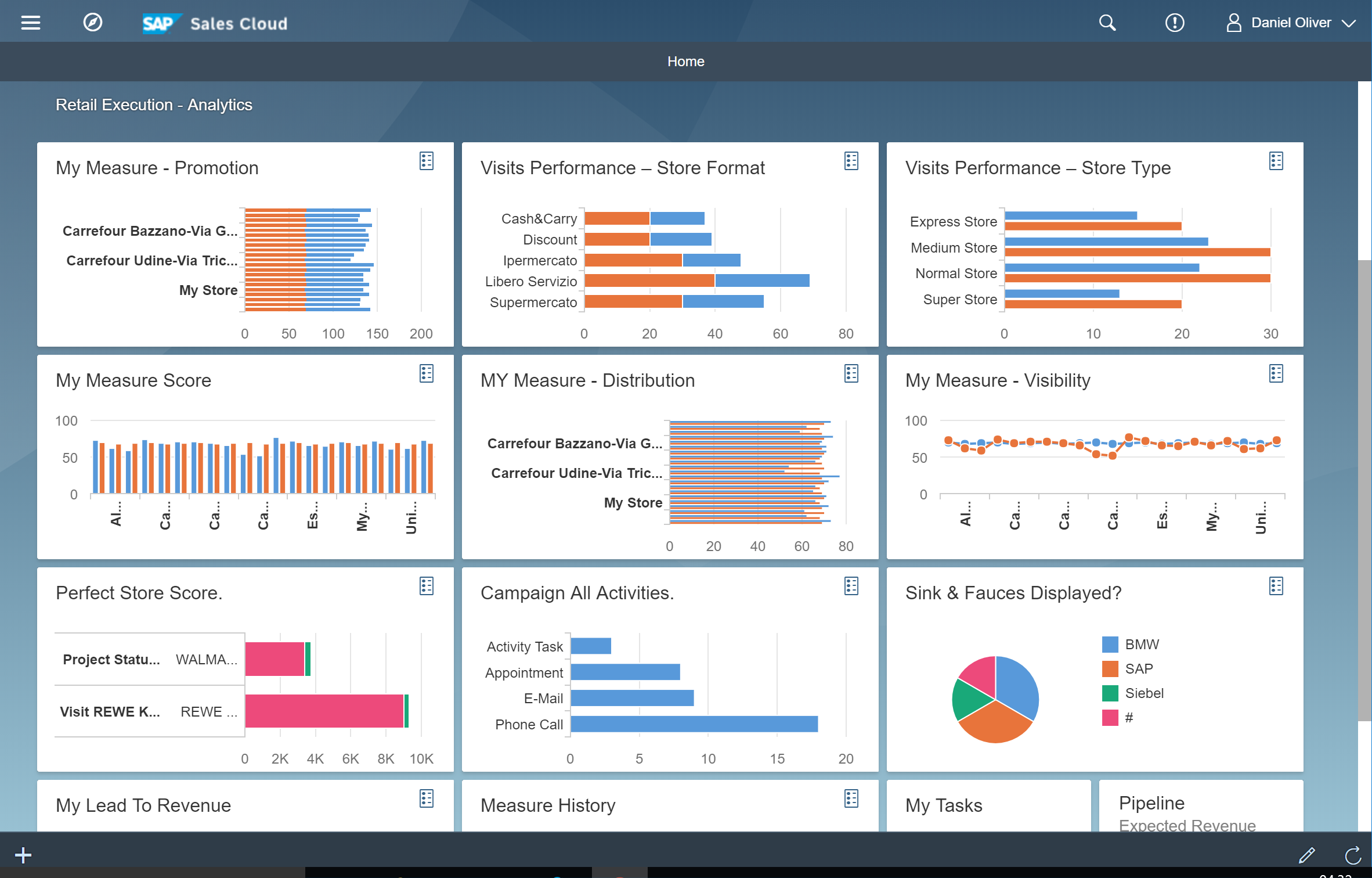 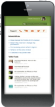 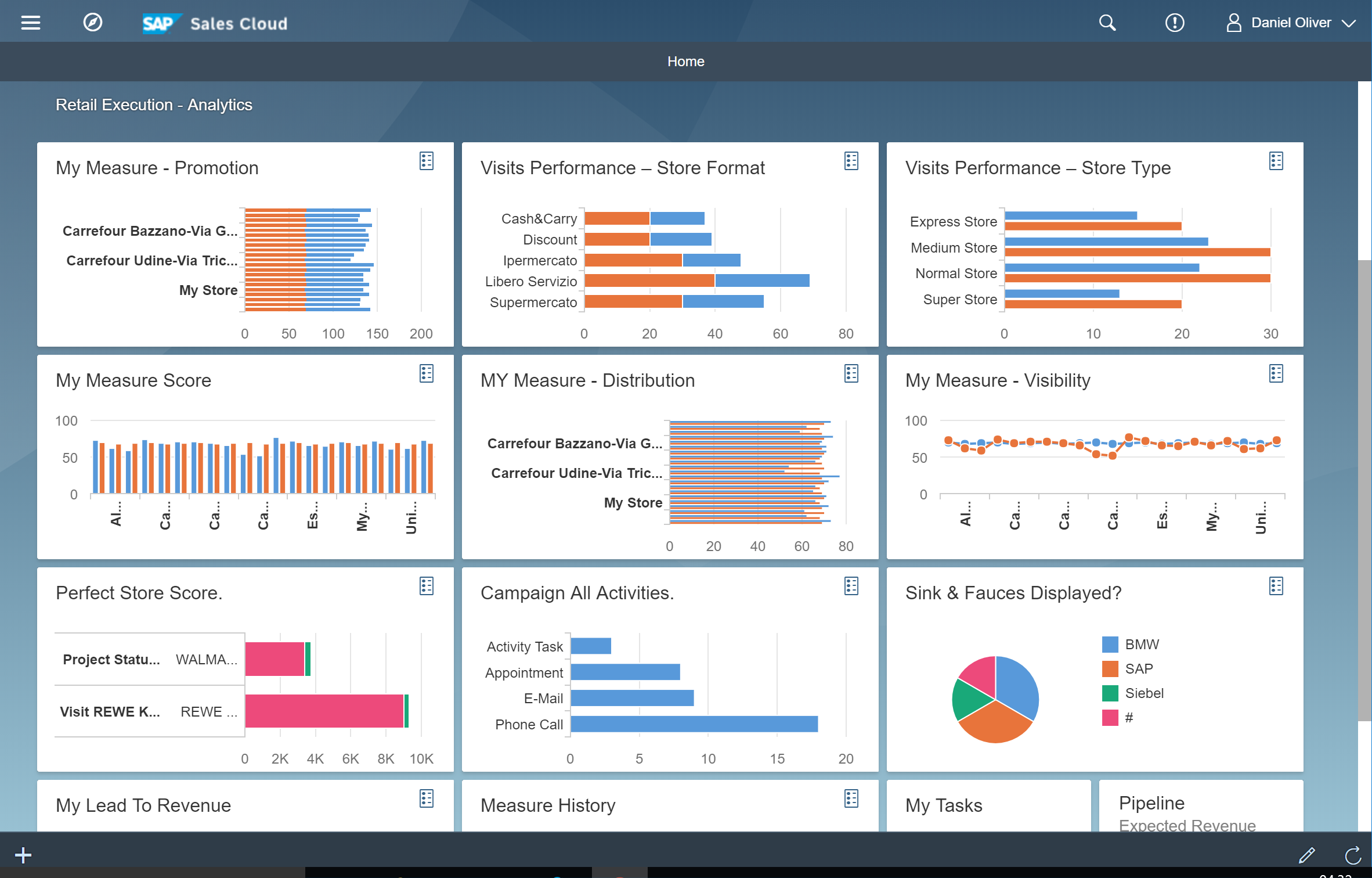 Groupware Integration
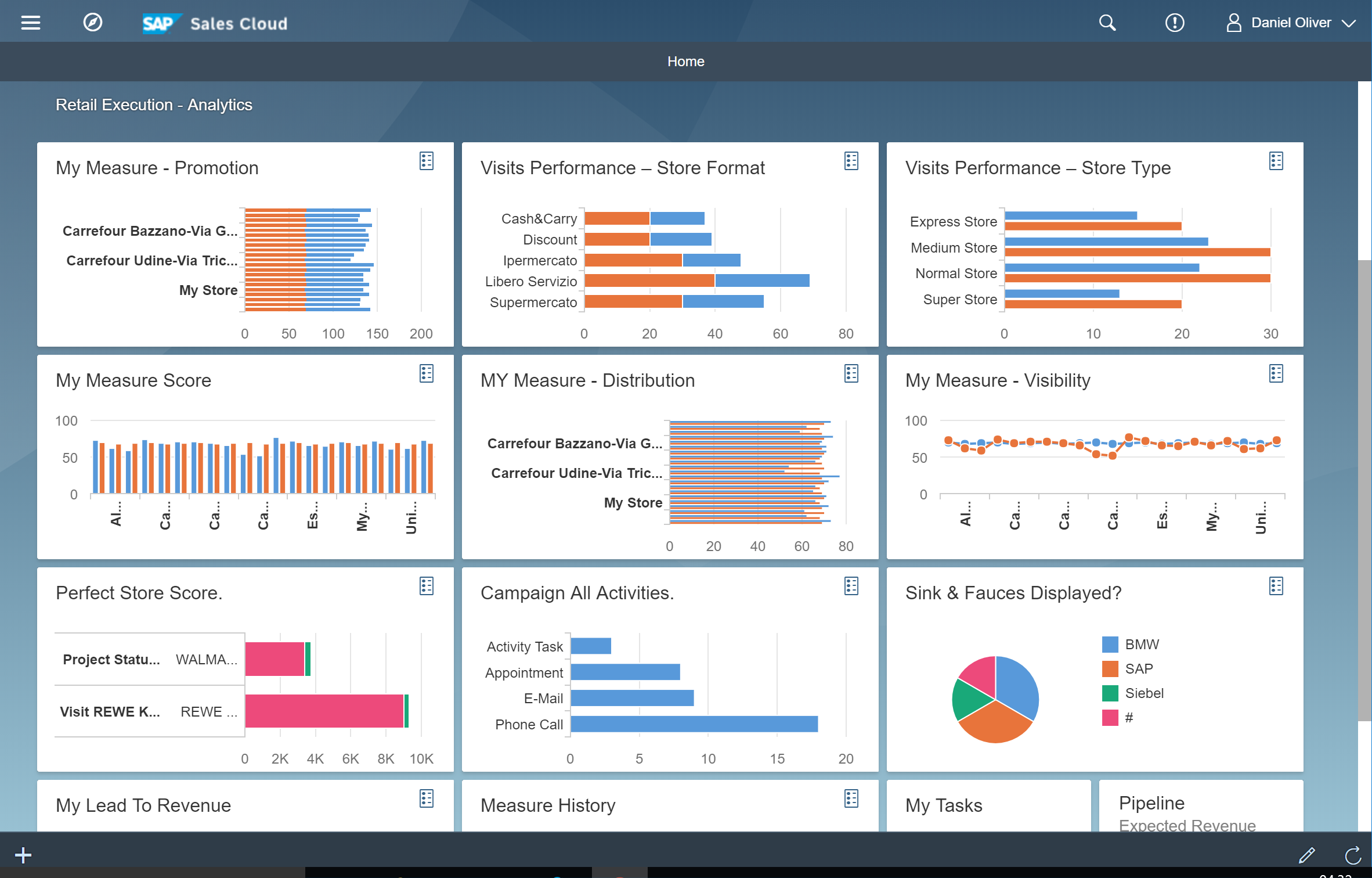 Full-featured with 2-way sync
Support for Microsoft Outlook and Lotus Notes
[Speaker Notes: Sales Cloud is a combination of a Salesforce Automation application combined with a best of breed retail execution application in one single stack.
This is one of the key  reasons customers decide for SAP Sales Cloud as their single stack application serving different needs and business processes beyond normal SFA.]
Integrate Front Office (C4) to Digital Core (S4) through SAP Cloud Platform
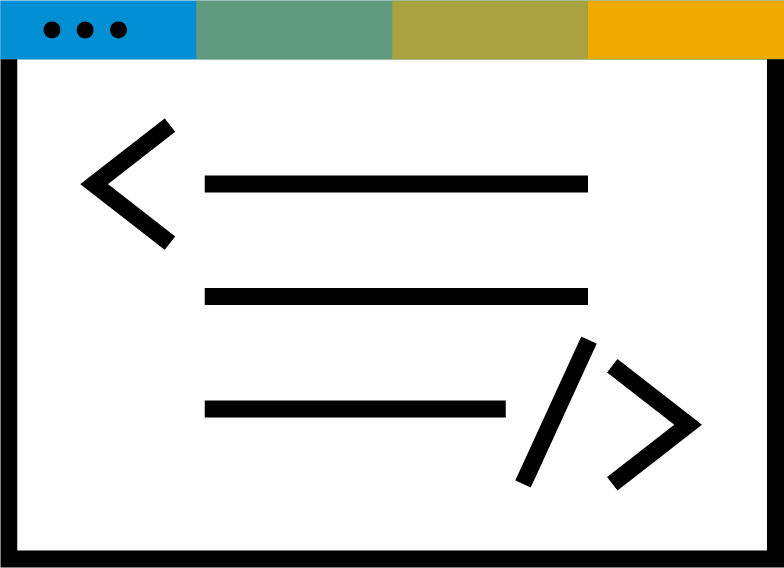 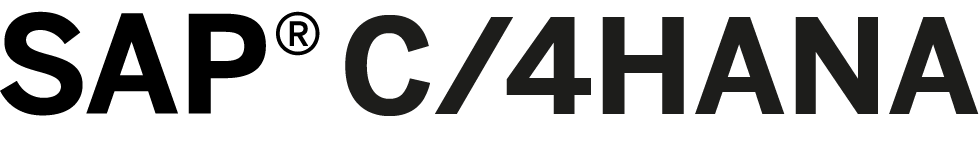 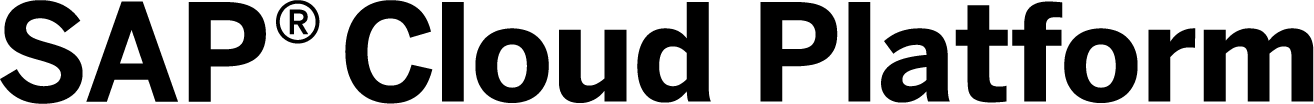 Business
Consent Mgmt
Rules
Data Intelligence
Data Mgmt
Connectivity
Customer
Master Data
Analytics
Tenancy
Lifecycle Mgmt
Employee
Integration
Machine Learning
Security
Logging
Product
Workflow
Blockchain
Identity Mgmt
Service Discovery
Invoicing
Process Visibility
IoT
DevOps
Monitoring
Business Objects, Services and Processes
Integration
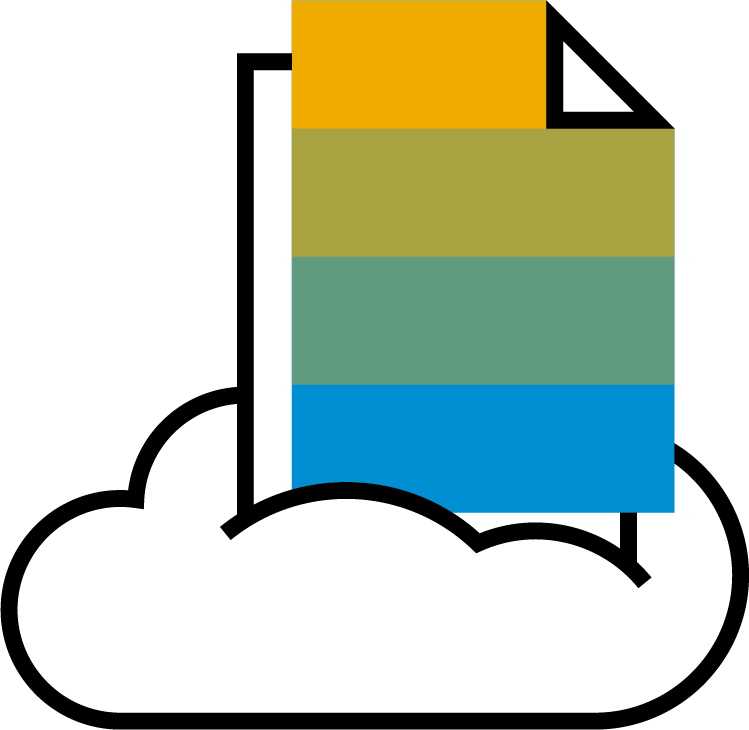 Leonardo
Core
Services
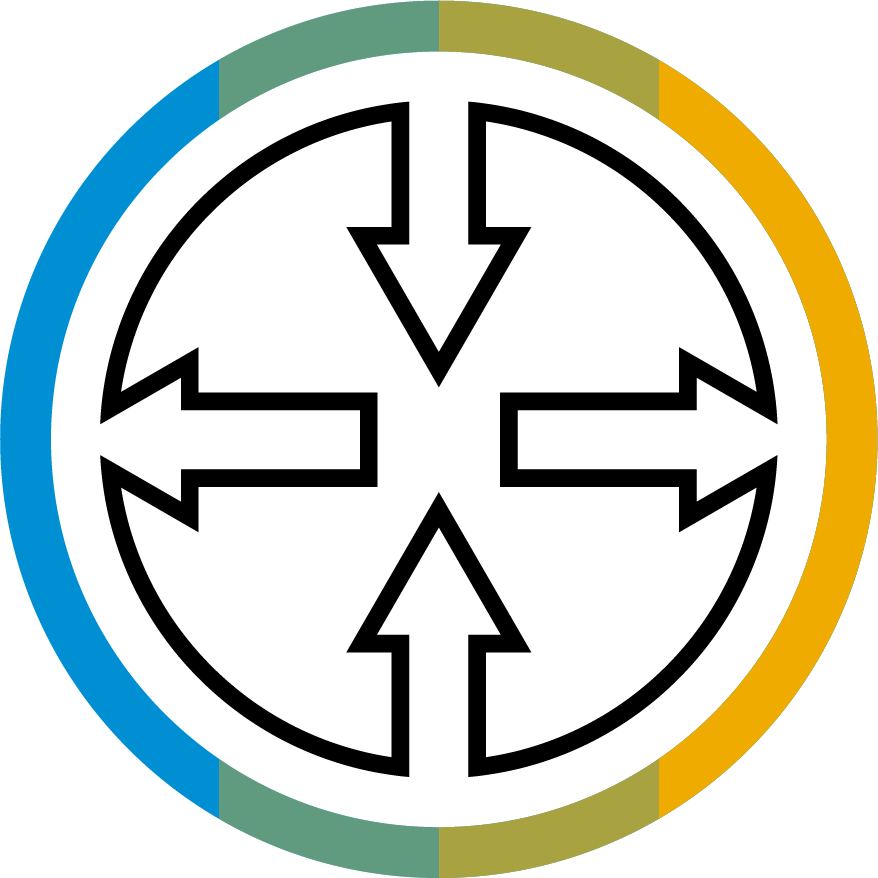 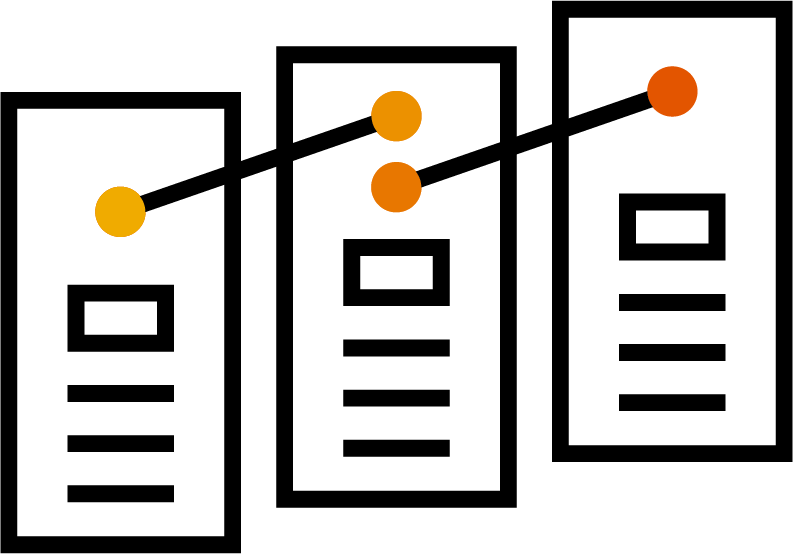 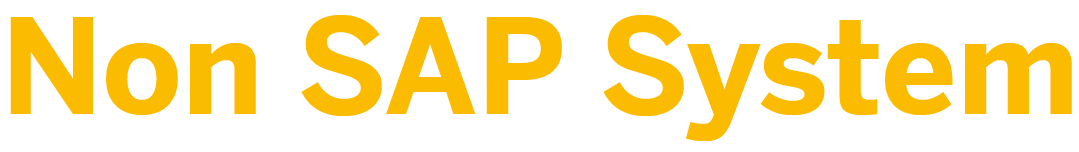 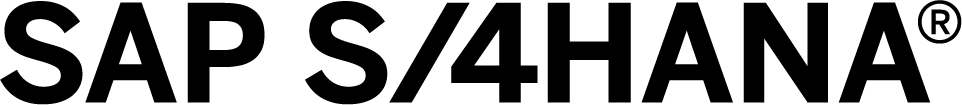 [Speaker Notes: Delivering customer experiences requires a front office suite, integrated to the back-office. 
Trusted customer data is the golden record for the front office]
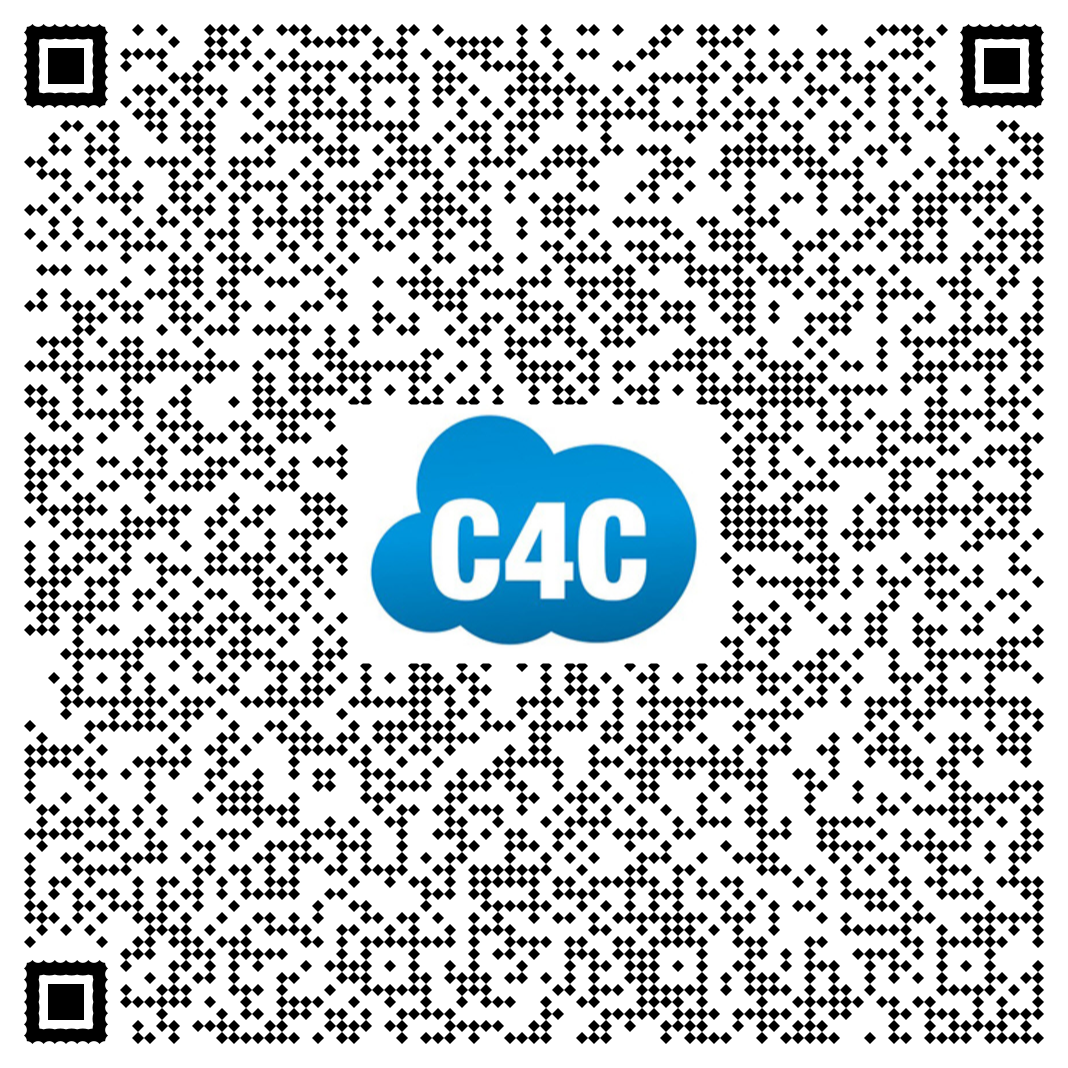 Thanks!
Contact Information:
Simon DechentGlobal Market Development SAP Sales Cloudsimon.dechent@sap.com+49 151 53858929
The Promotion Optimization Institute would like to thank the following sponsors for their support of the Promotion Optimization Institute and the Retail Execution Summit
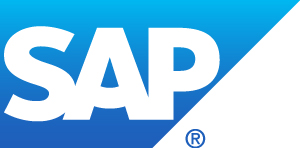 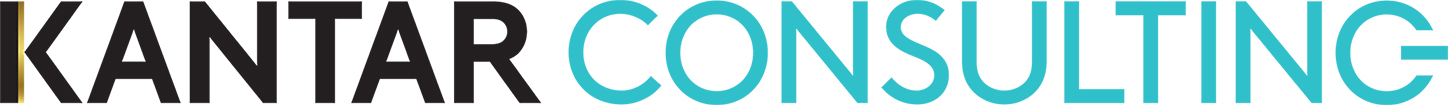 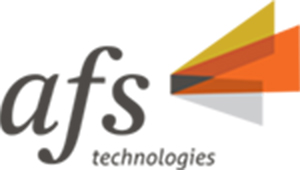 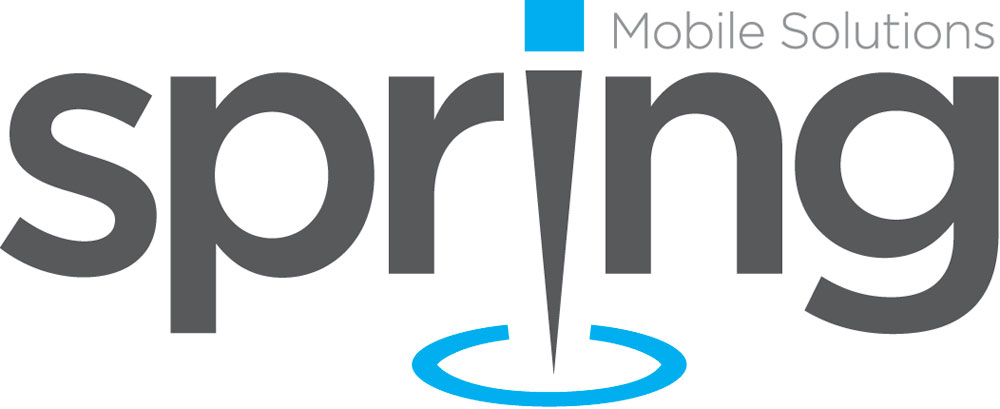 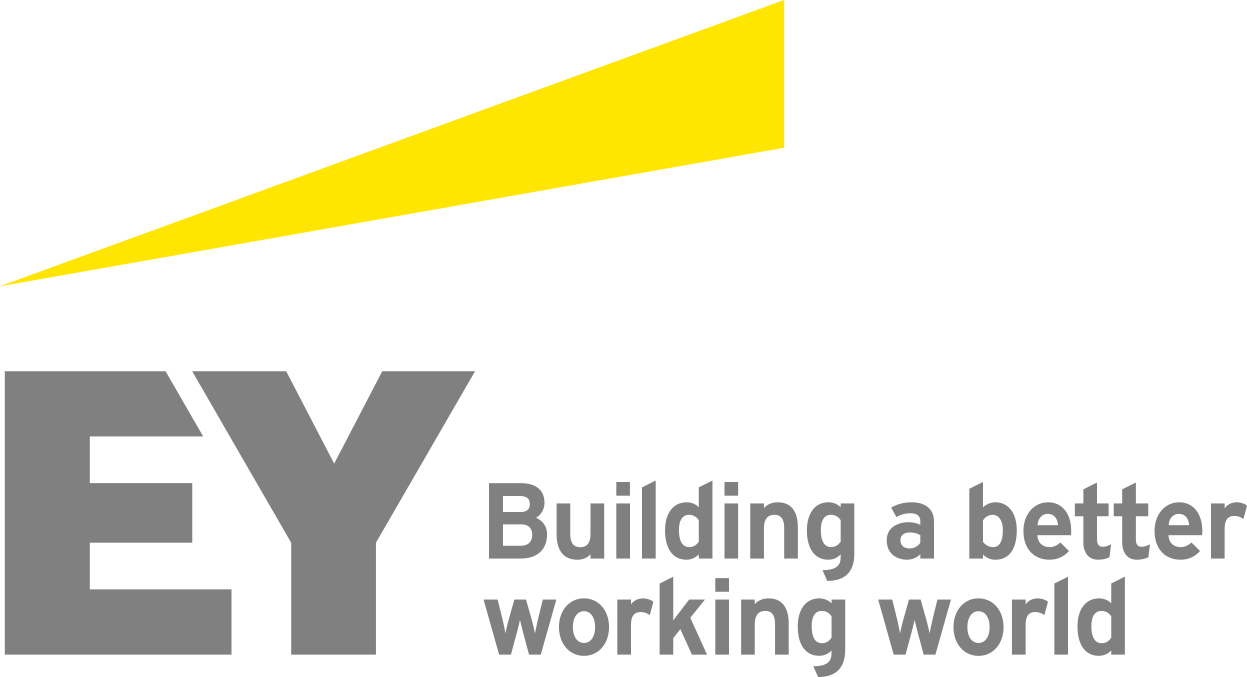 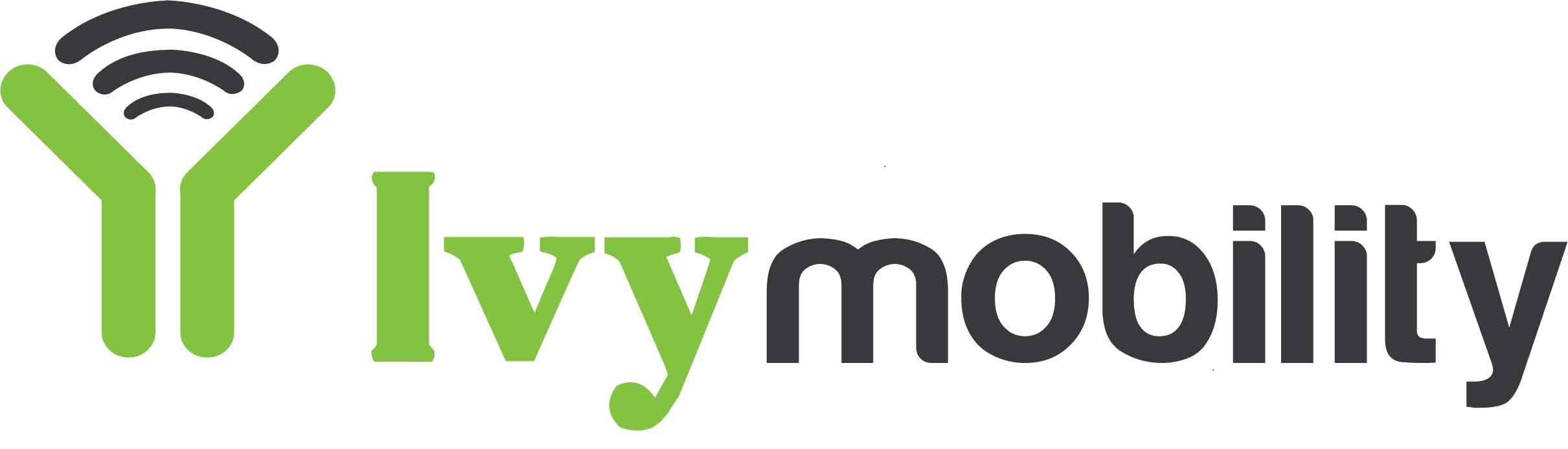 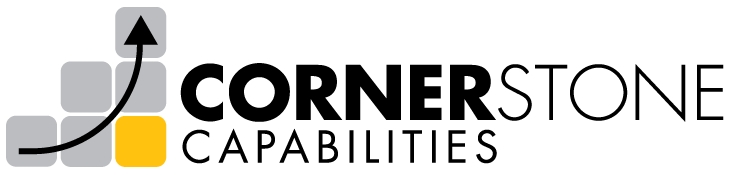